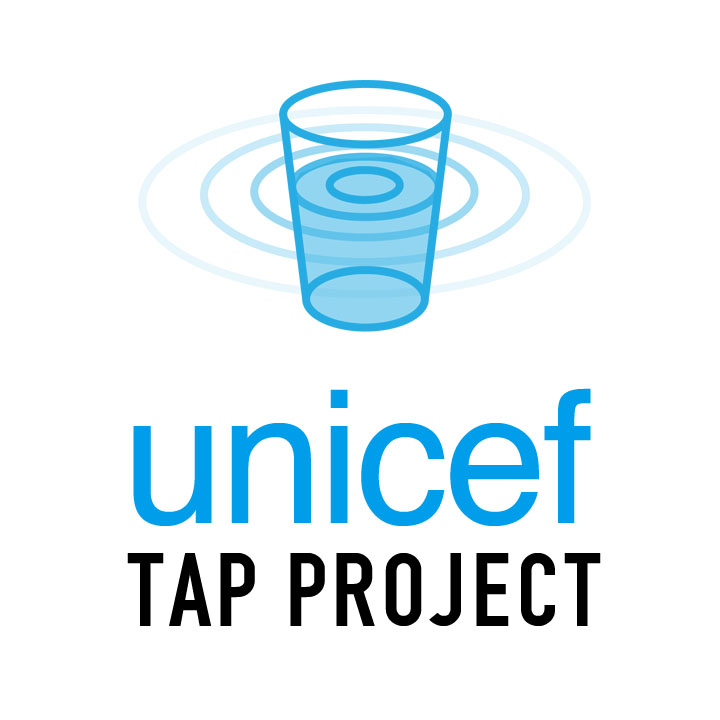 2009 – 2010 american marketing association collegiate case competition
jesse beyroutey
tyler ernst
catherine pao
kevin tucker
THE WATER CRISIS
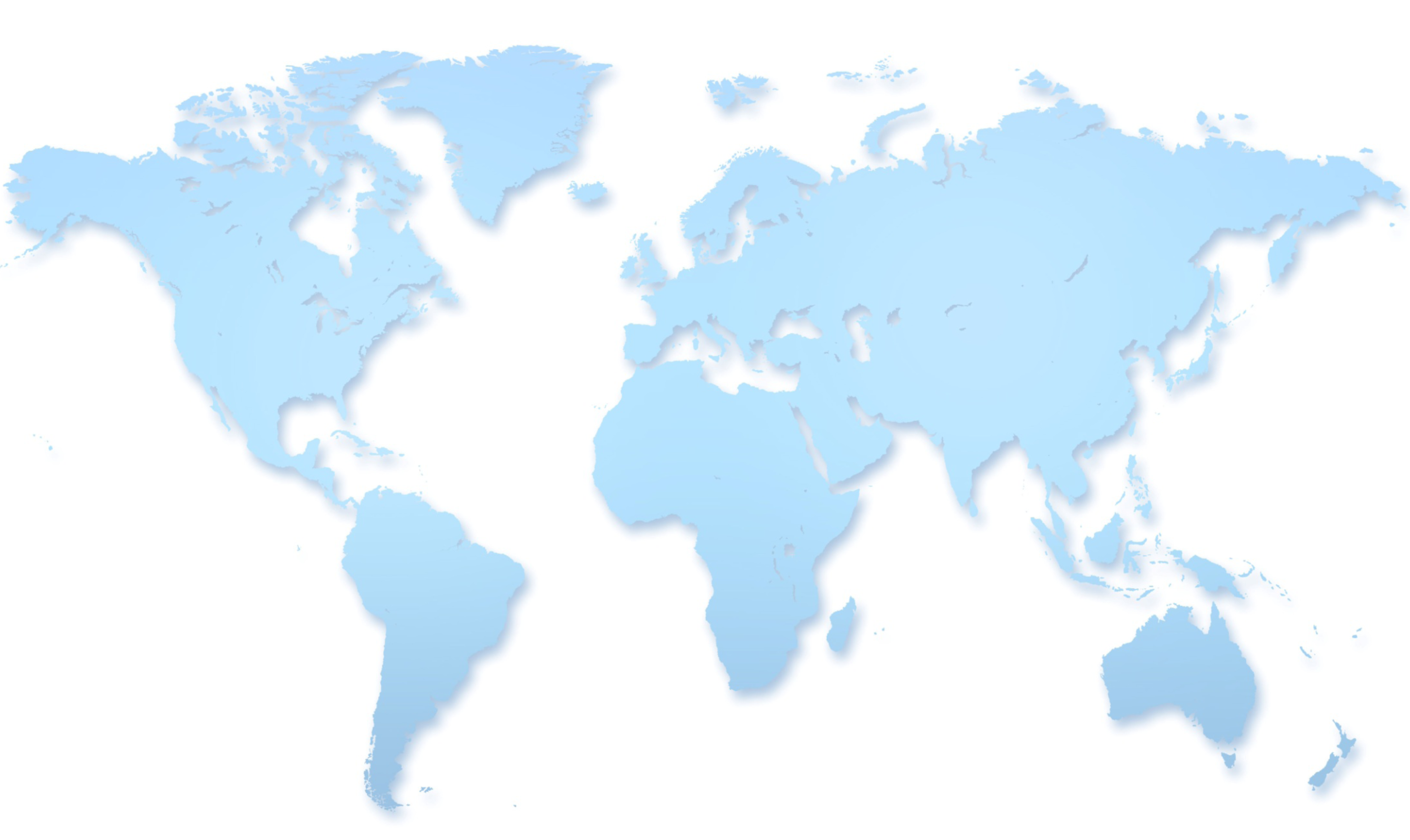 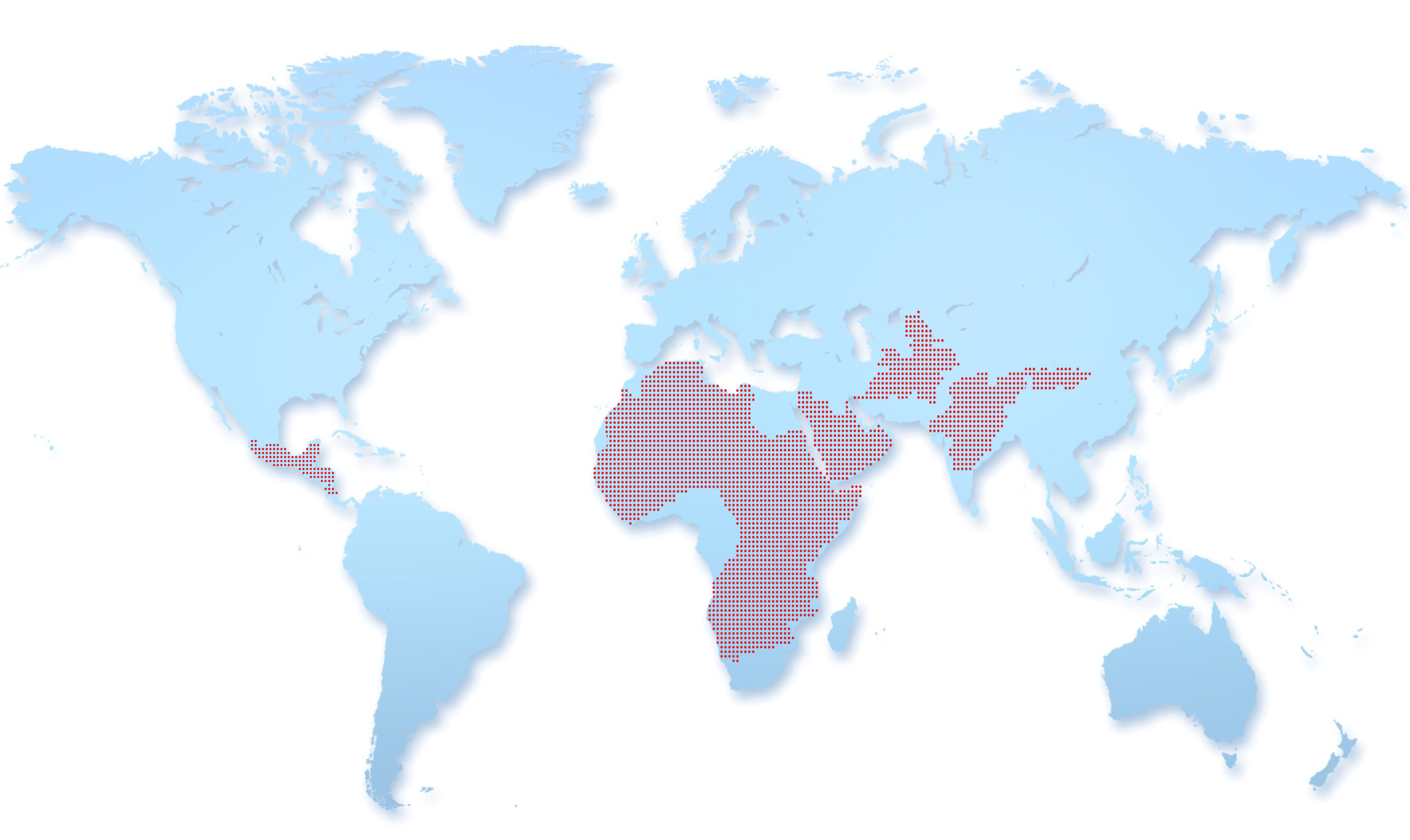 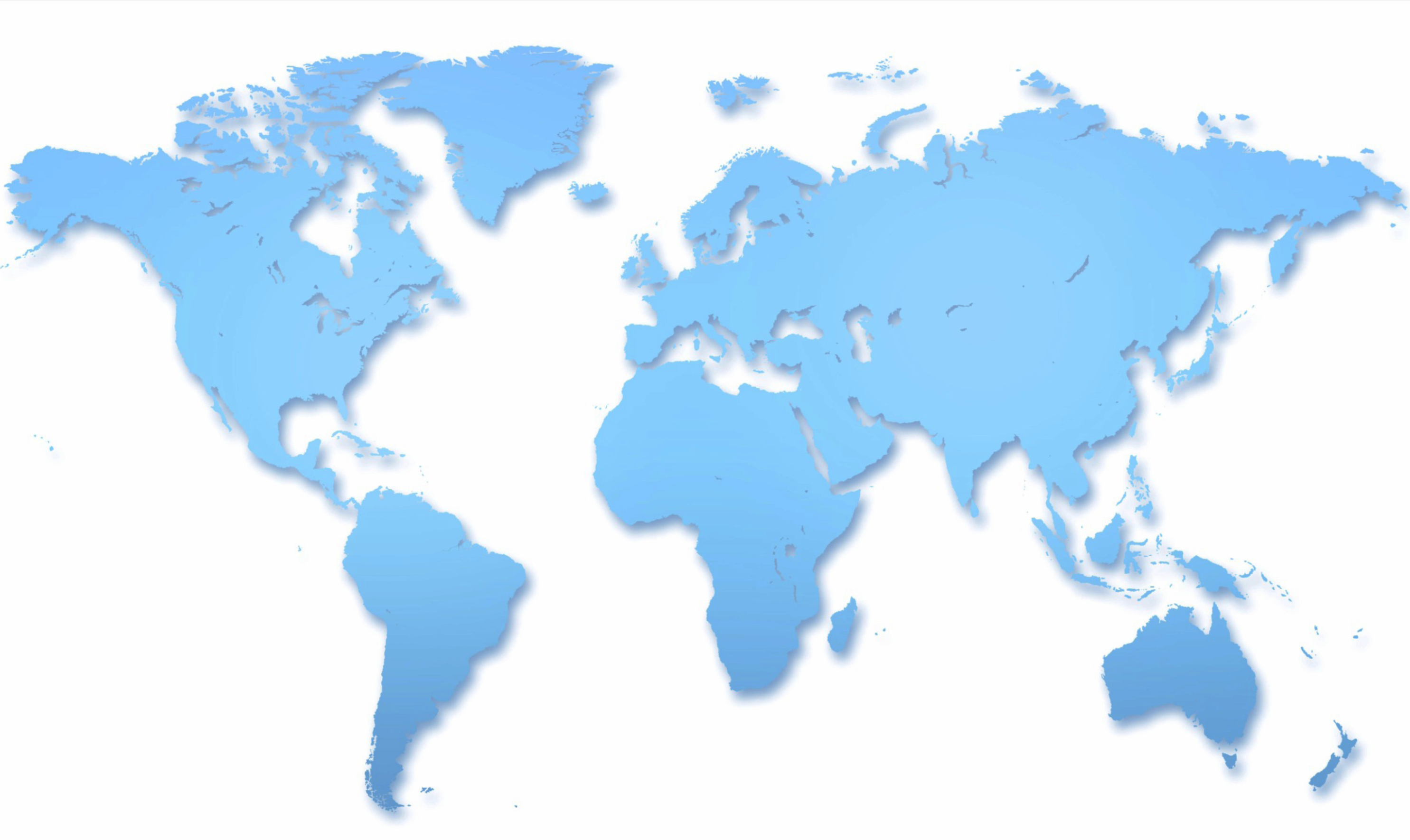 2
CASE OBJECTIVES
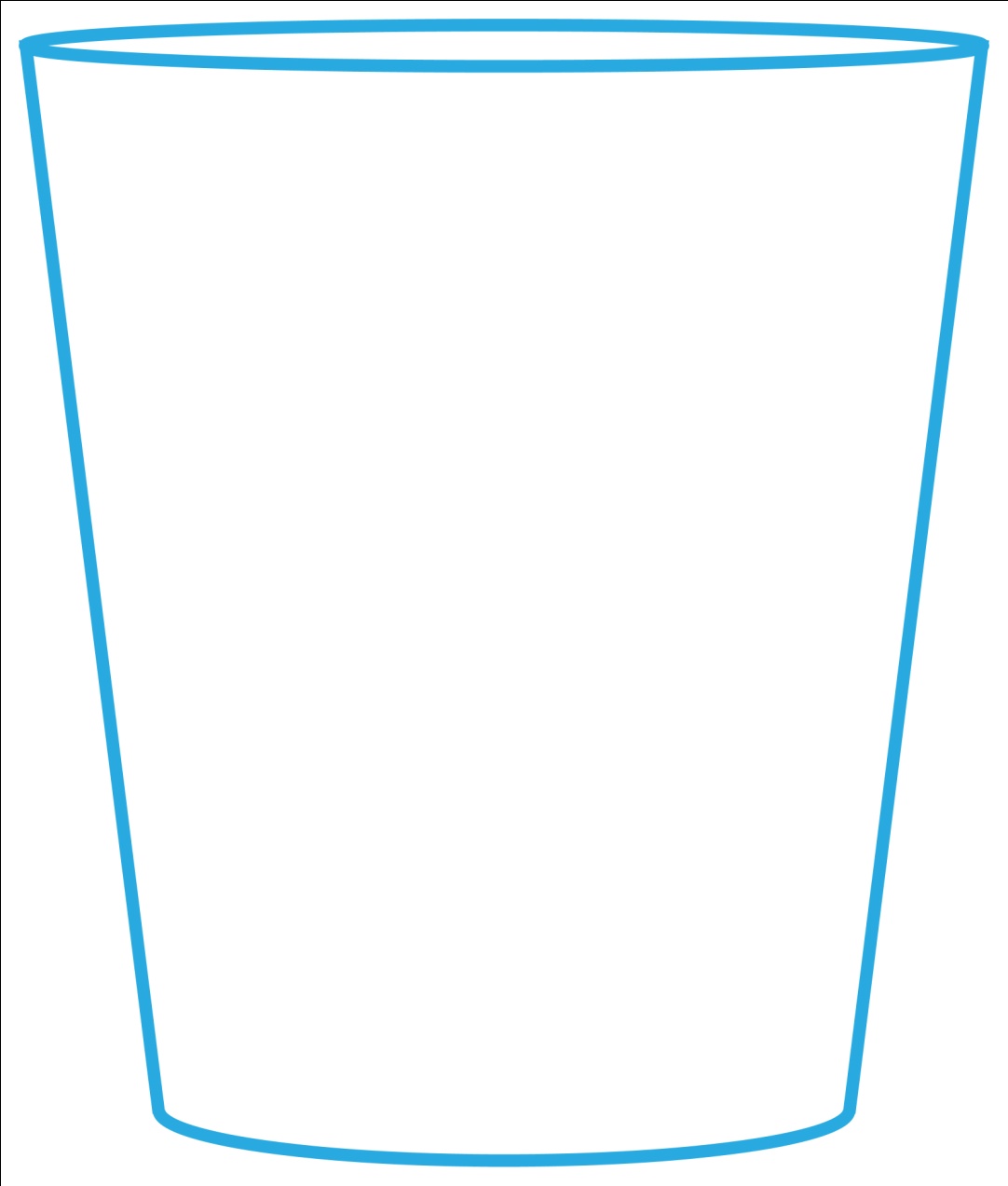 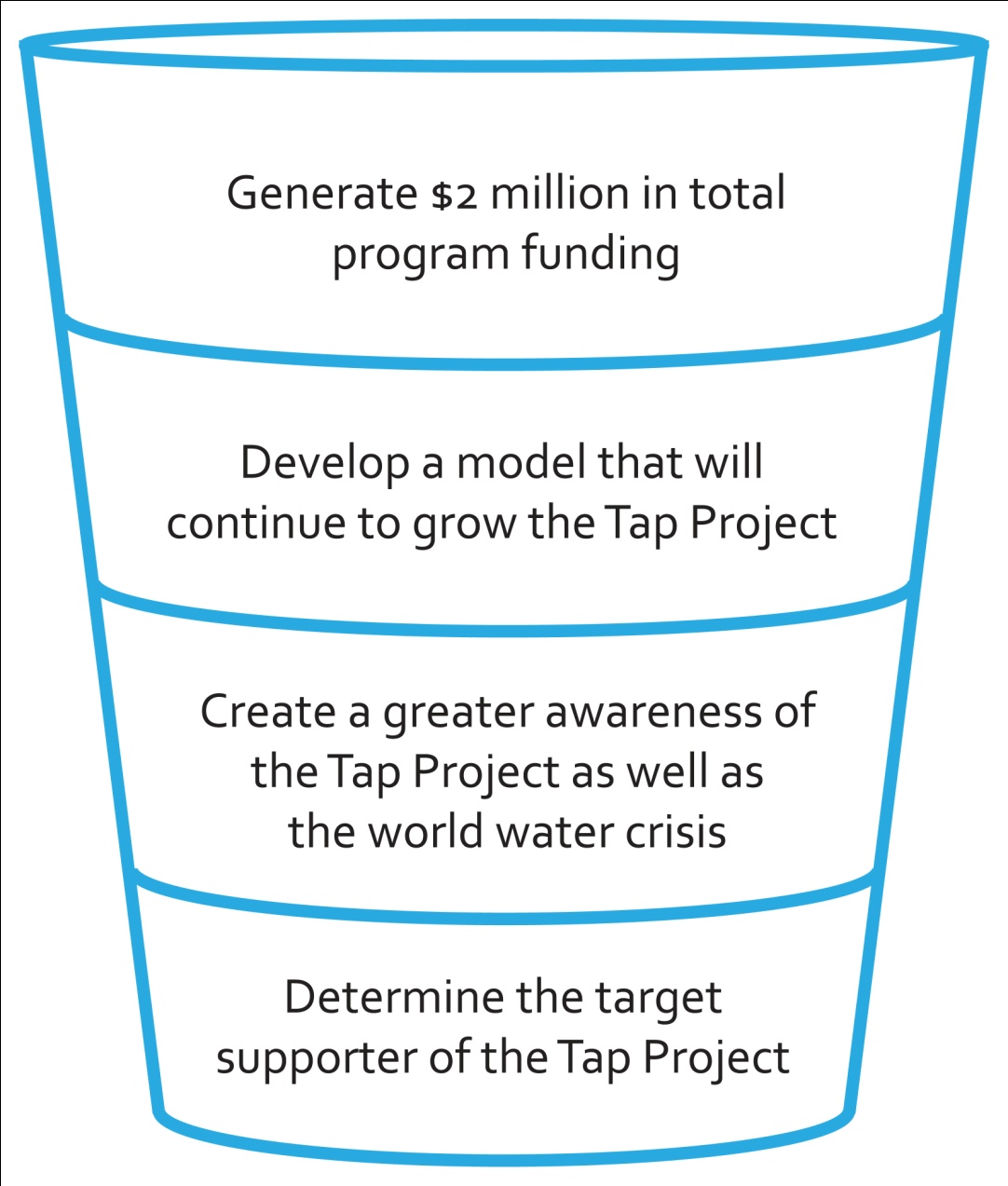 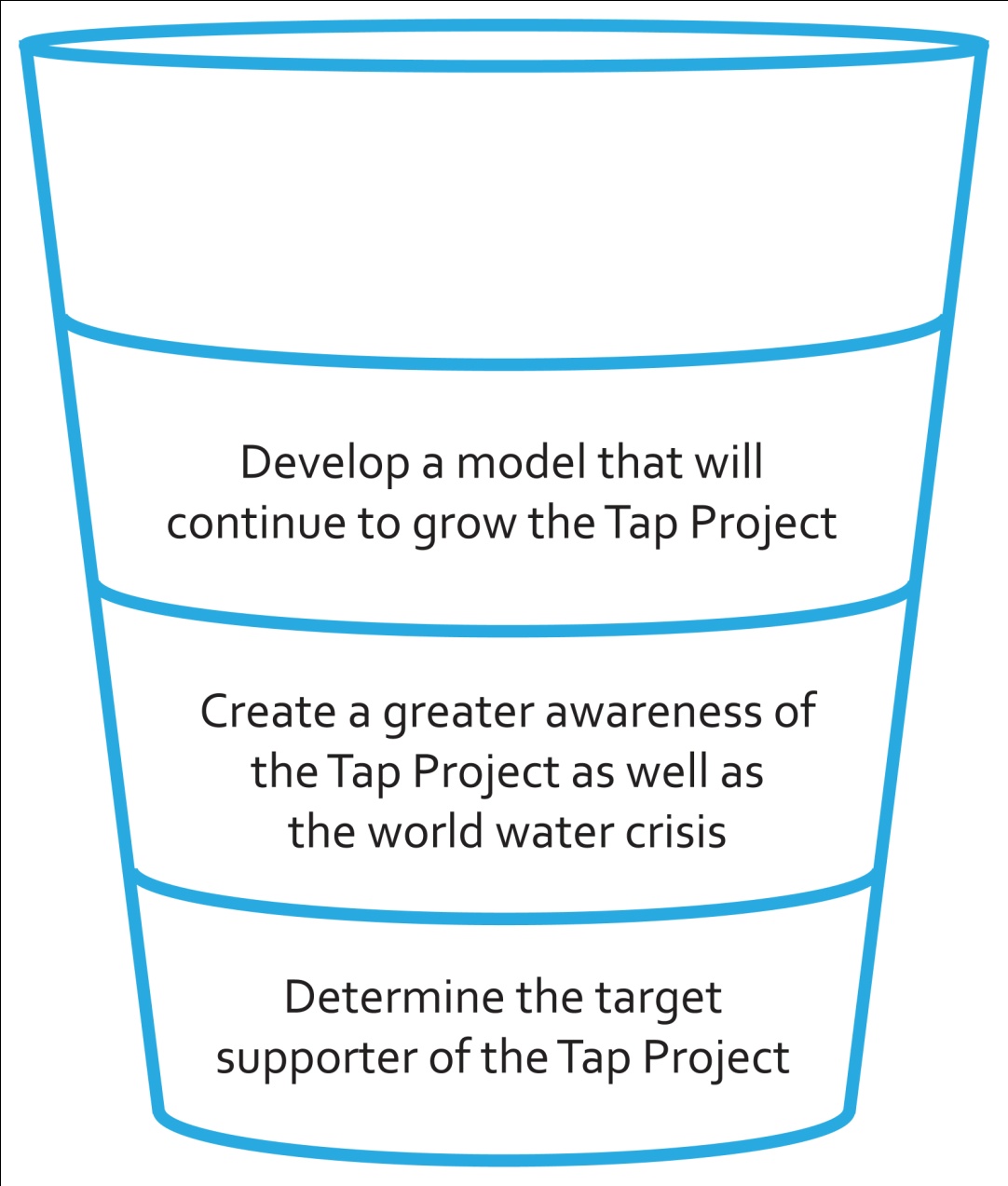 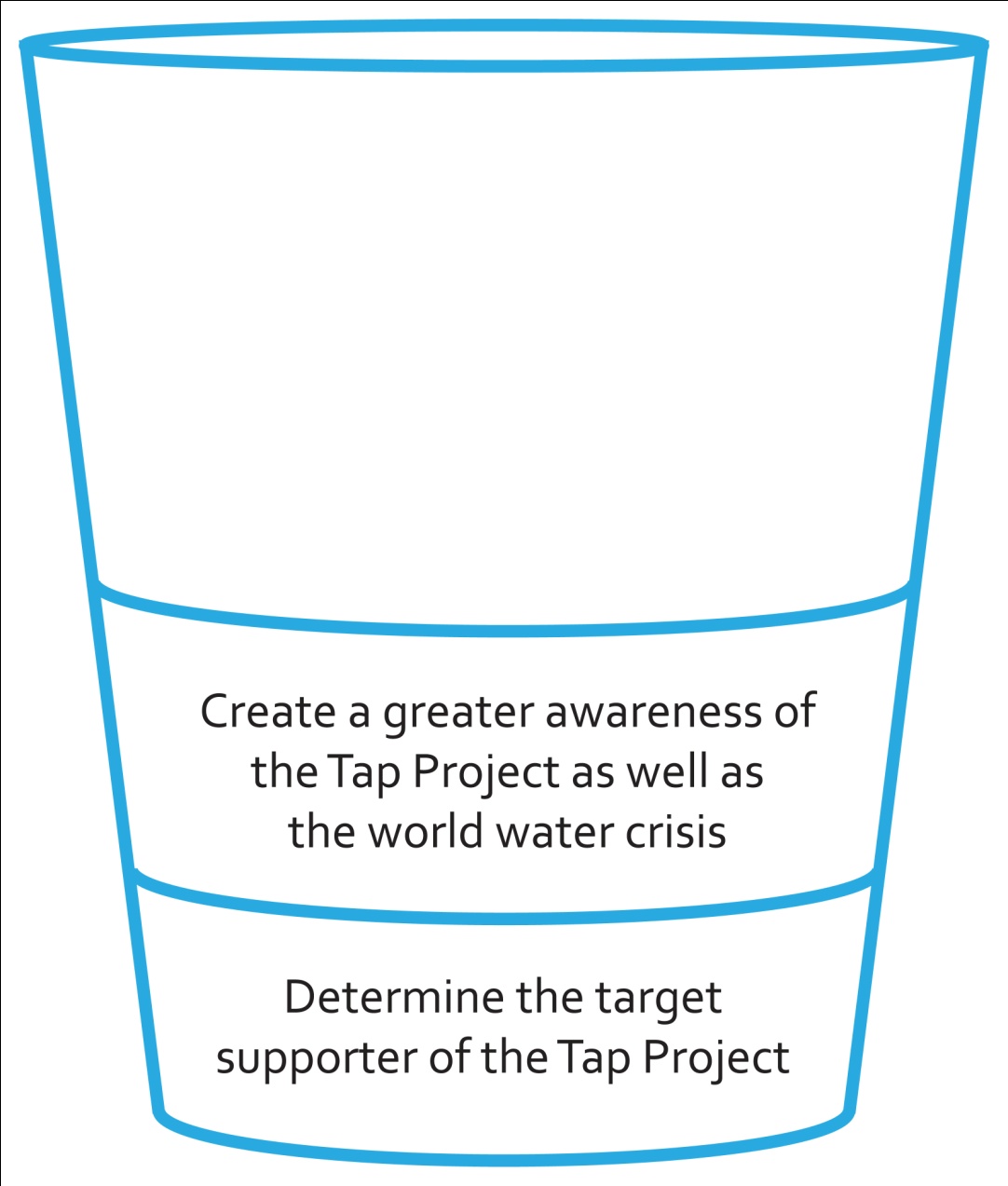 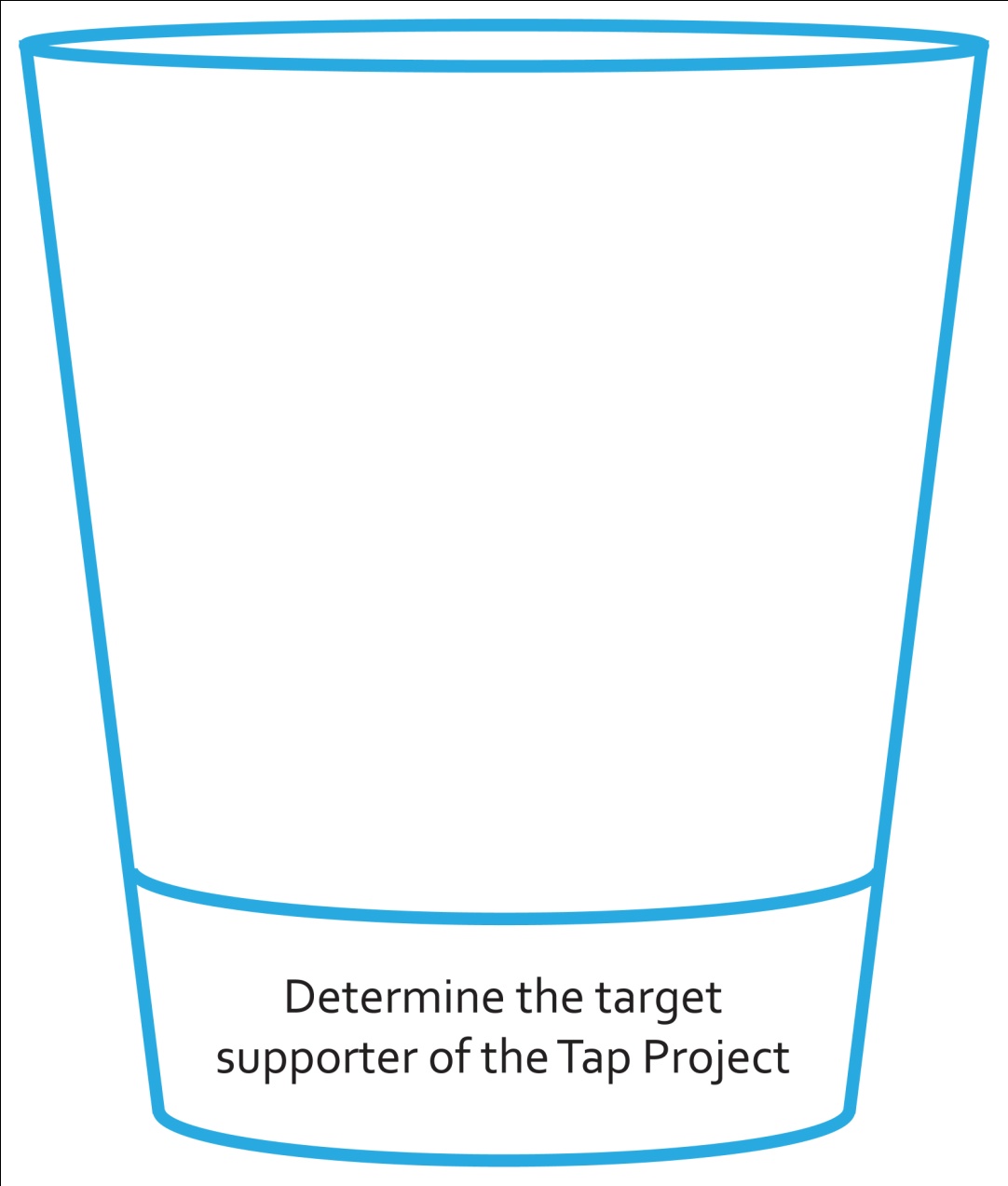 3
ROADMAP: LOOKING AHEAD
IMC
tactics & support plan
SEGMENTATION & STRATEGY
target donors & strategic vision
SITUATIONAL ANALYSIS
context & research
4
ROADMAP: LOOKING AHEAD
IMC
tactics & support plan
SEGMENTATION & STRATEGY
target donors & strategic vision
SITUATIONAL ANALYSIS
context & research
5
ROADMAP: LOOKING AHEAD
IMC
tactics & support plan
SEGMENTATION & STRATEGY
target donors & strategic vision
SITUATIONAL ANALYSIS
context & research
6
SITUATIONAL ANALYSIS
SWOT ANALYSIS
8
SWOT ANALYSIS
9
SWOT ANALYSIS
10
SWOT ANALYSIS
11
SWOT ANALYSIS
12
COMPETITIVE ANALYSIS
source: google analytics
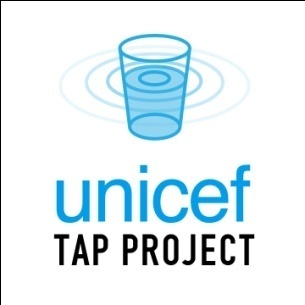 13
COMPETITIVE COMPARISONS
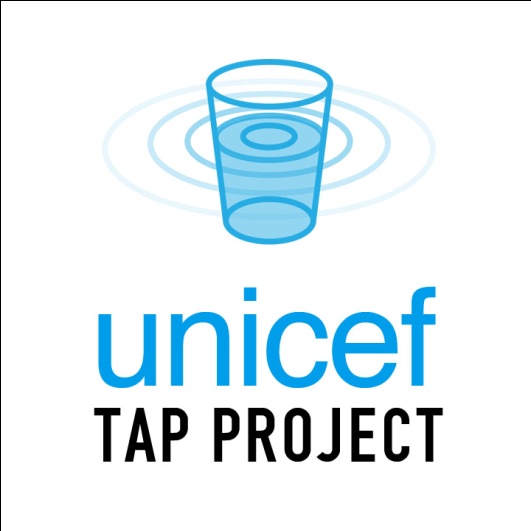 charity: water
14
RESEARCH METHODOLOGY
15
RESEARCH METHODOLOGY
16
RESEARCH METHODOLOGY
17
RESEARCH METHODOLOGY
18
RESEARCH TAKEAWAYS
19
RESEARCH TAKEAWAYS
20
RESEARCH TAKEAWAYS
21
SEGMENTATION
SEGMENTATION
impact seekers
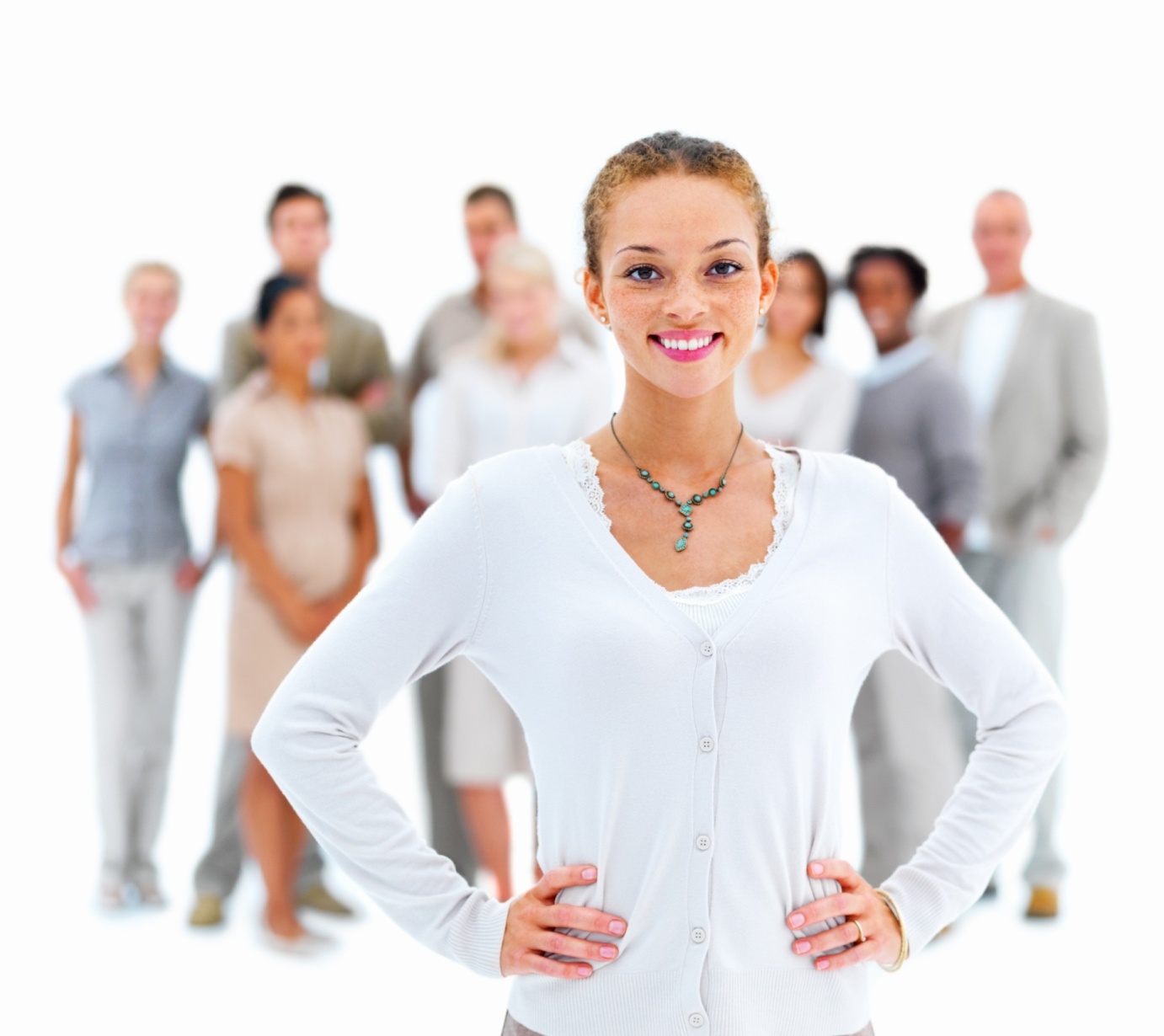 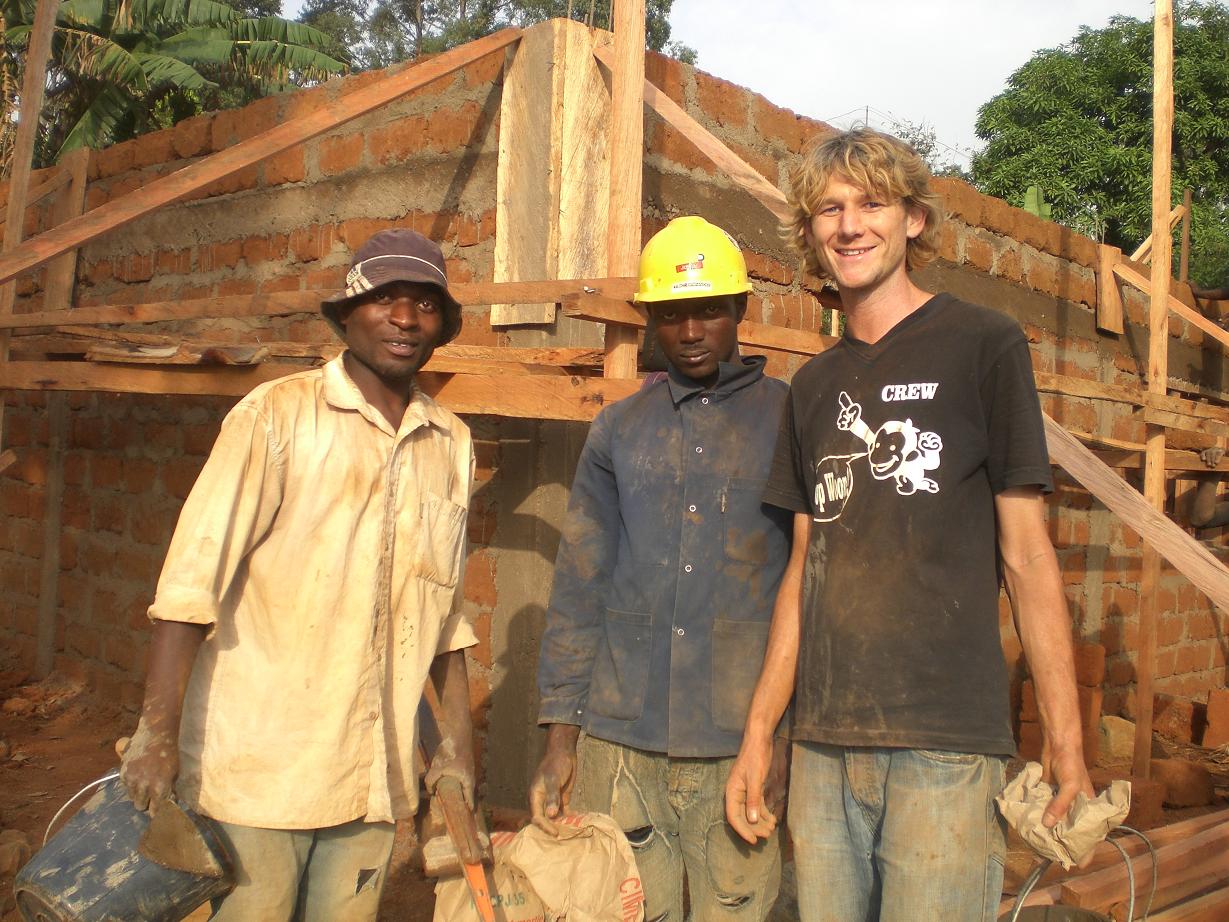 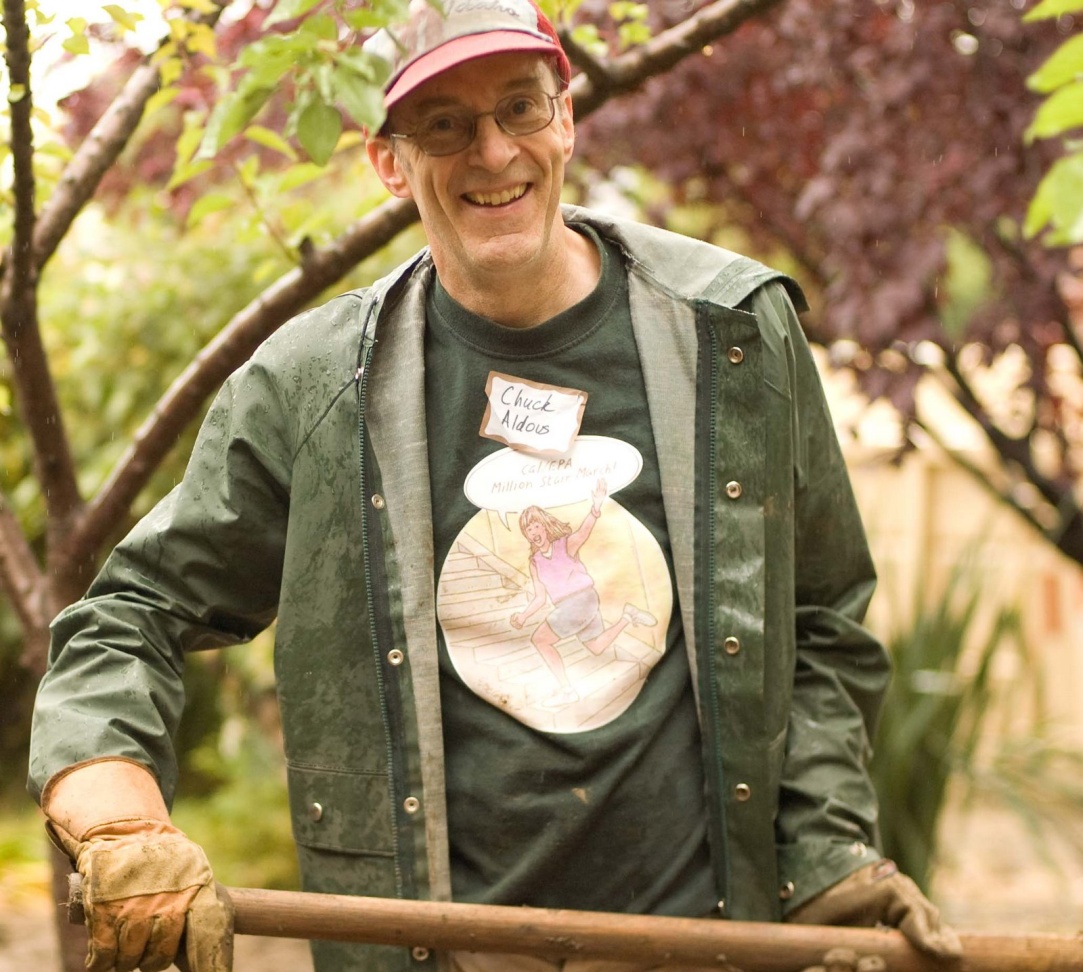 motivation:
need:
reason:
behavior:
fulfill mission and goals of the cause
strong impact
personally know those affected 
dedication
23
SEGMENTATION
skeptical localists
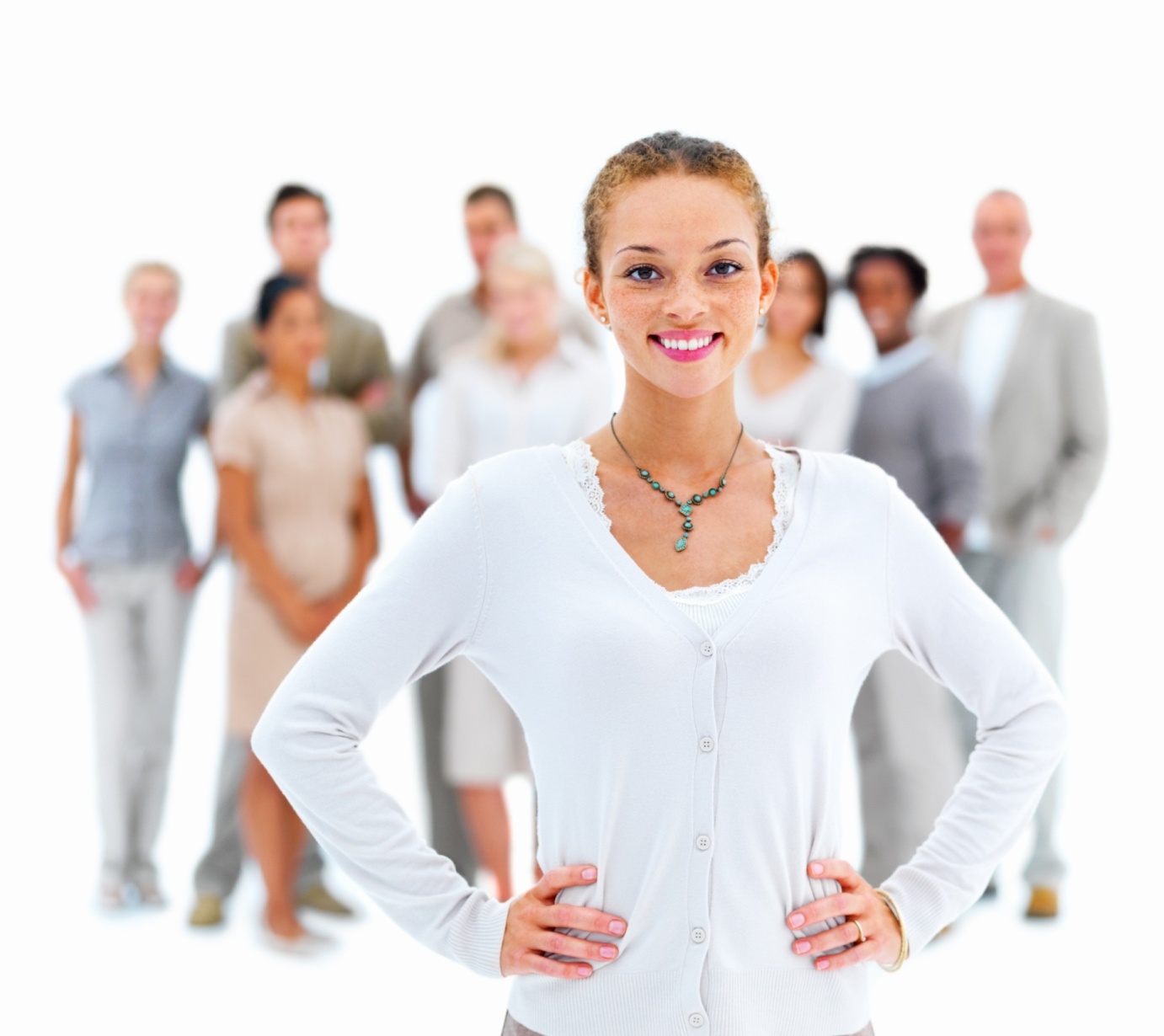 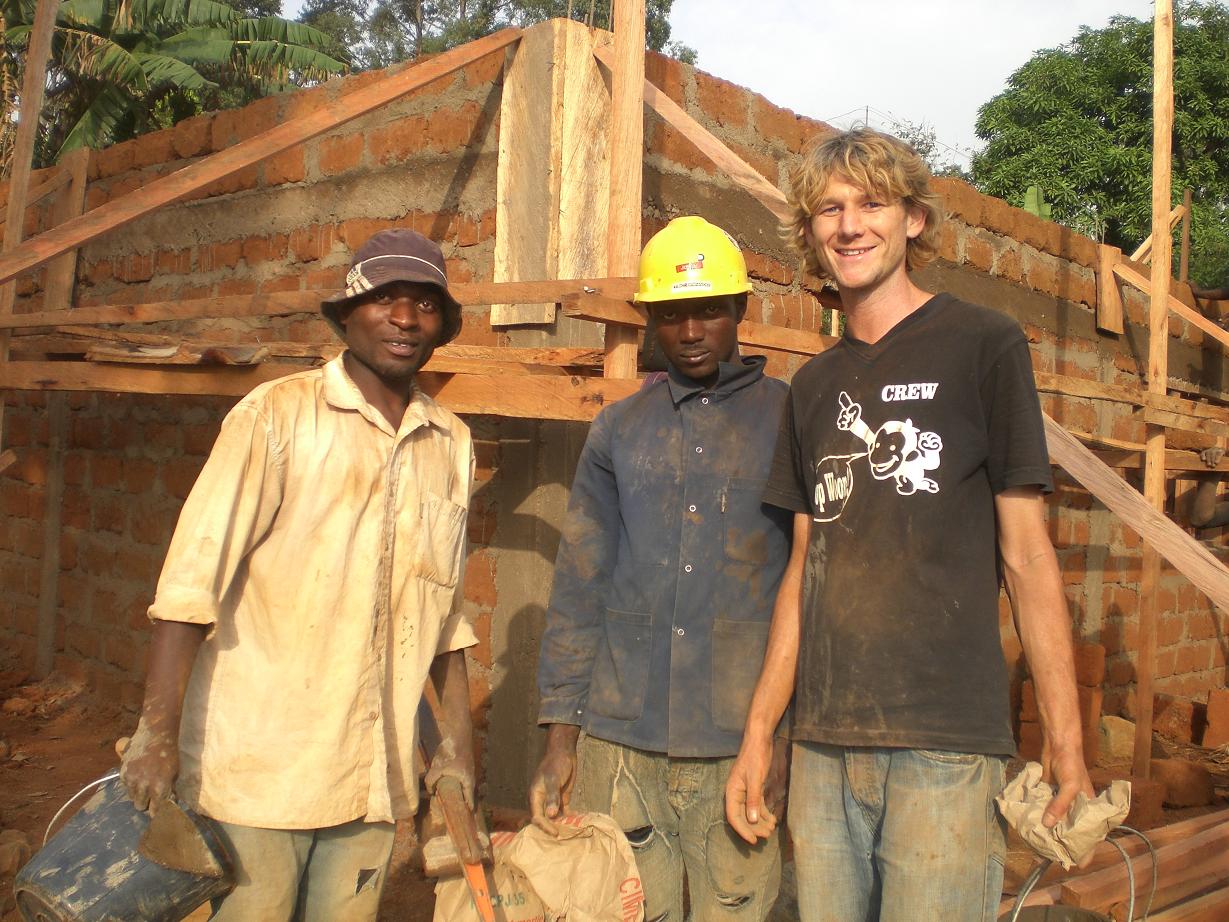 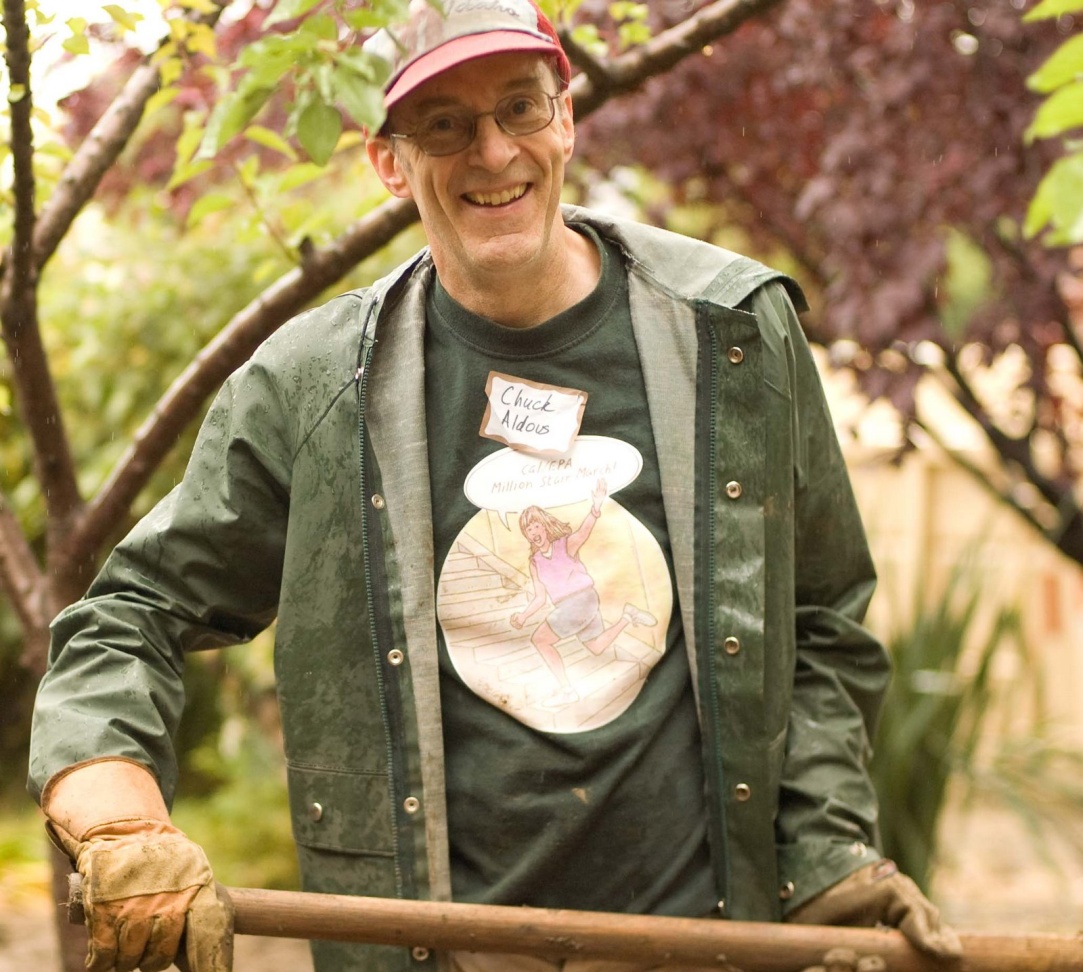 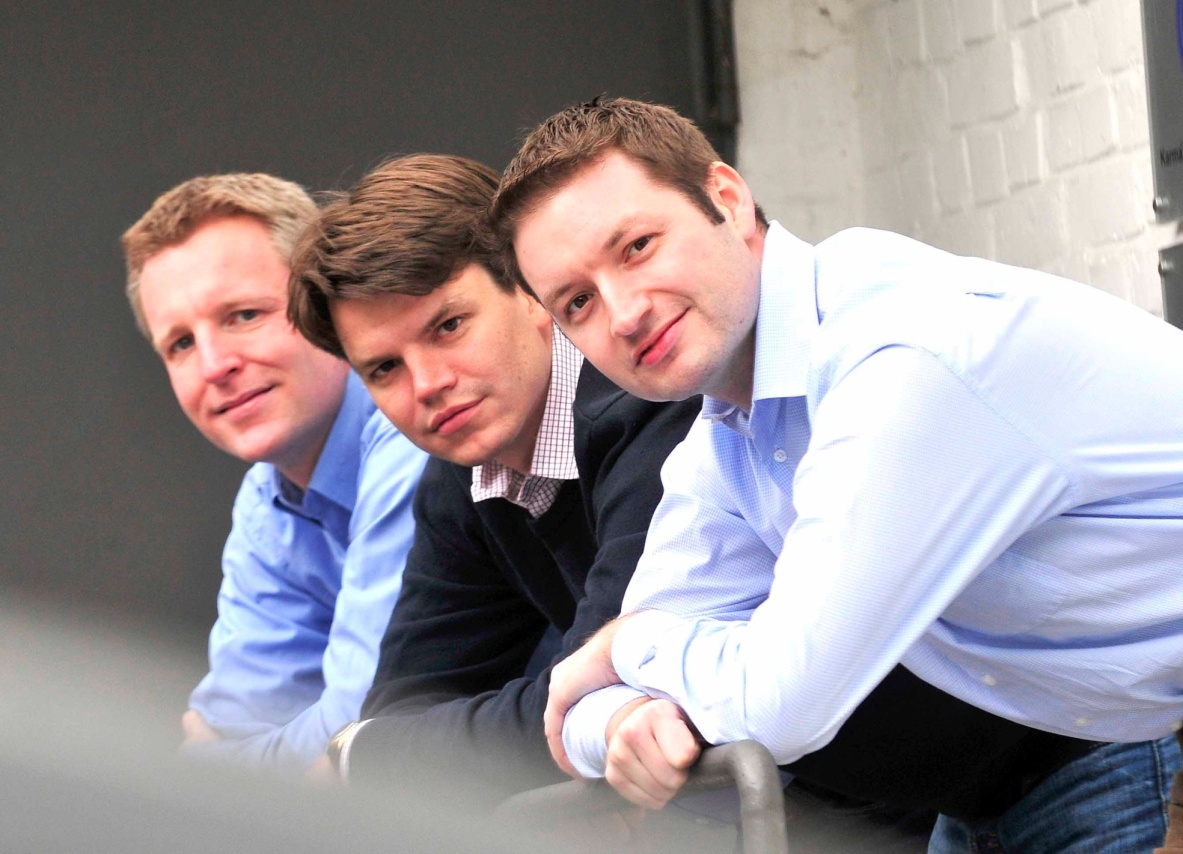 motivation:
need:
reason:
behavior:
local community impact
visible results
geographically close charities
noncommittal
24
SEGMENTATION
persistent connectors
motivation:
need:
reason:
behavior:
feeling of personal responsibility for results
control
influence a cause
demanding
25
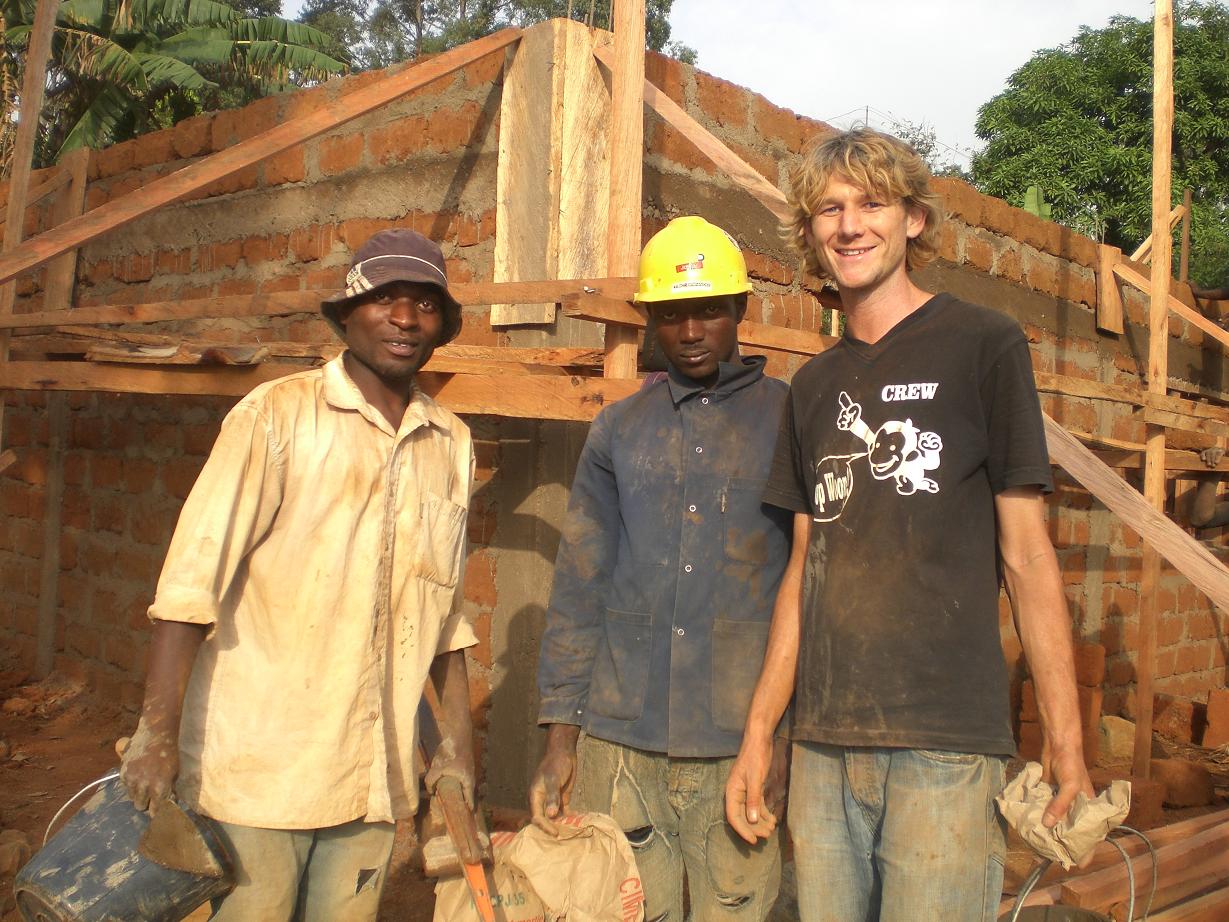 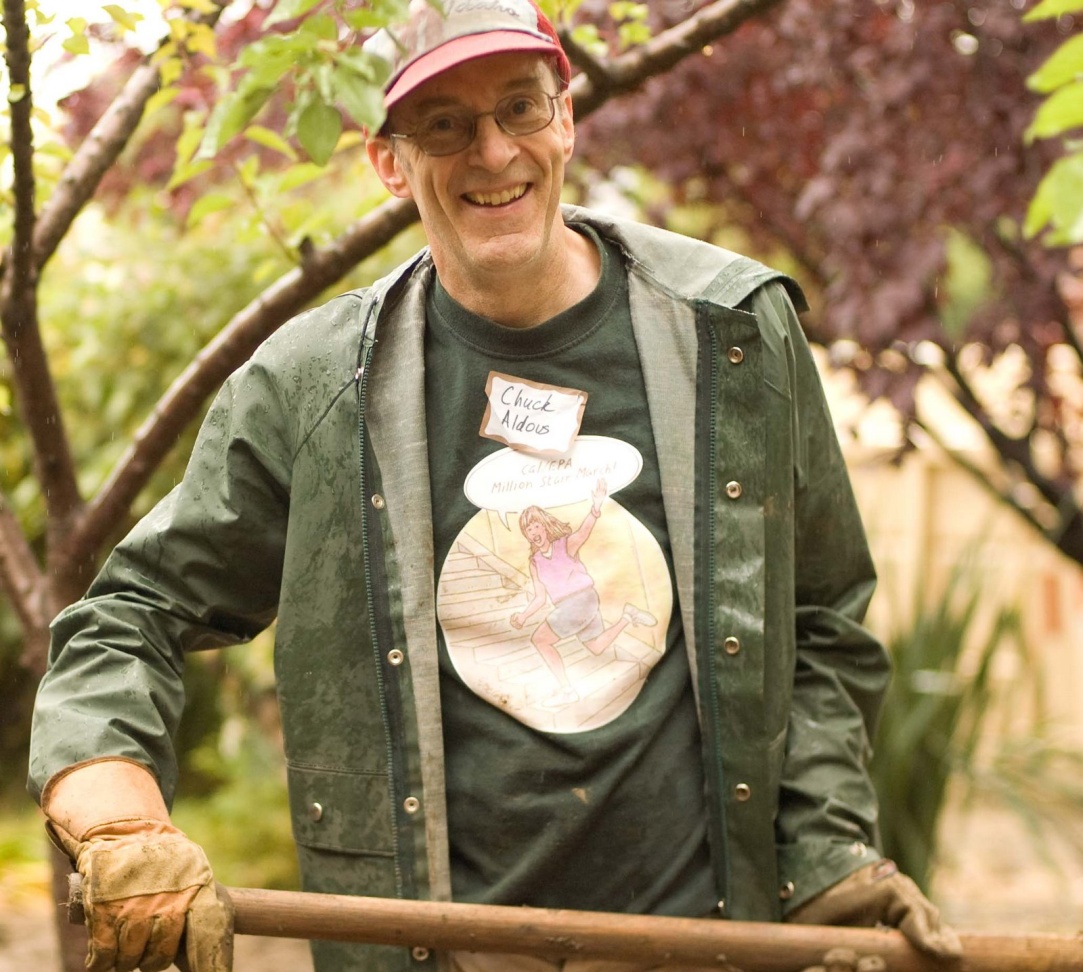 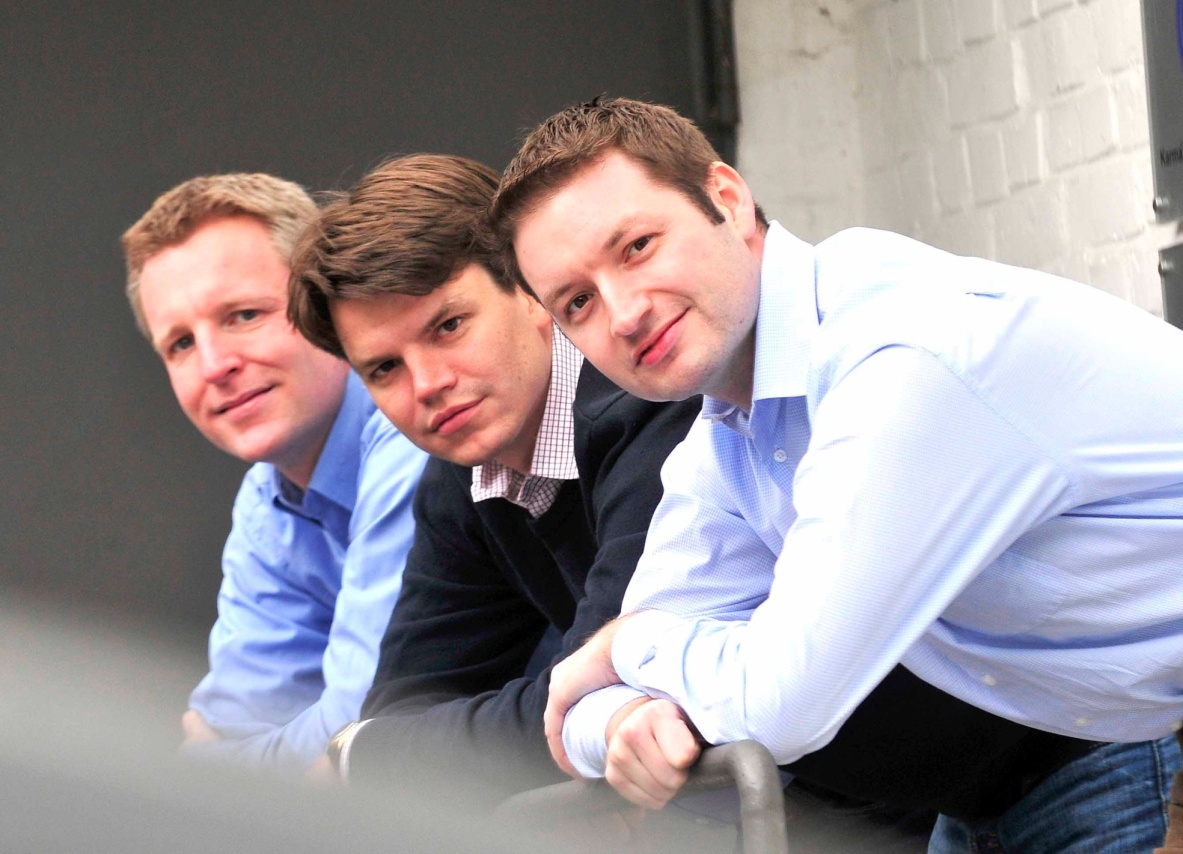 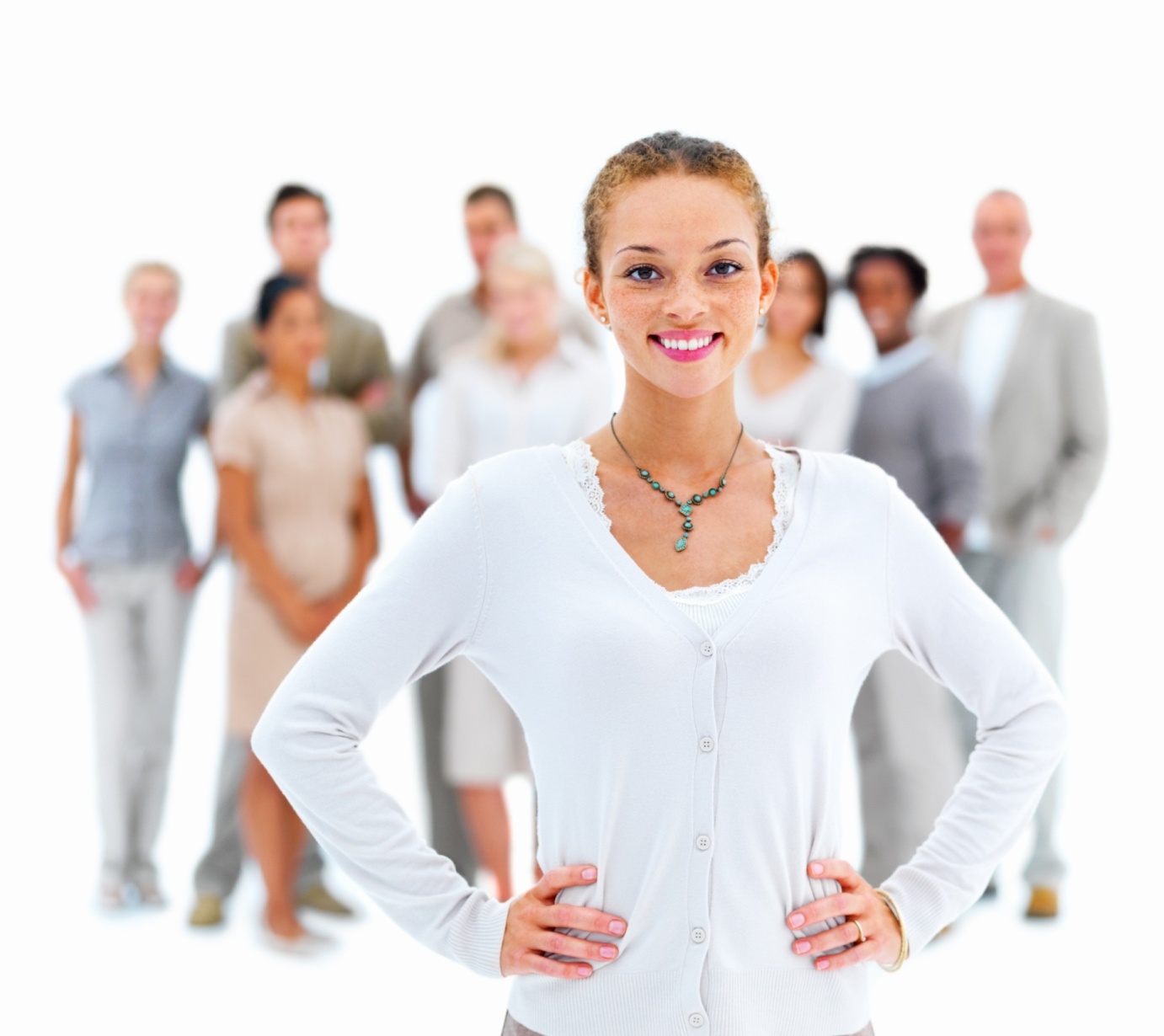 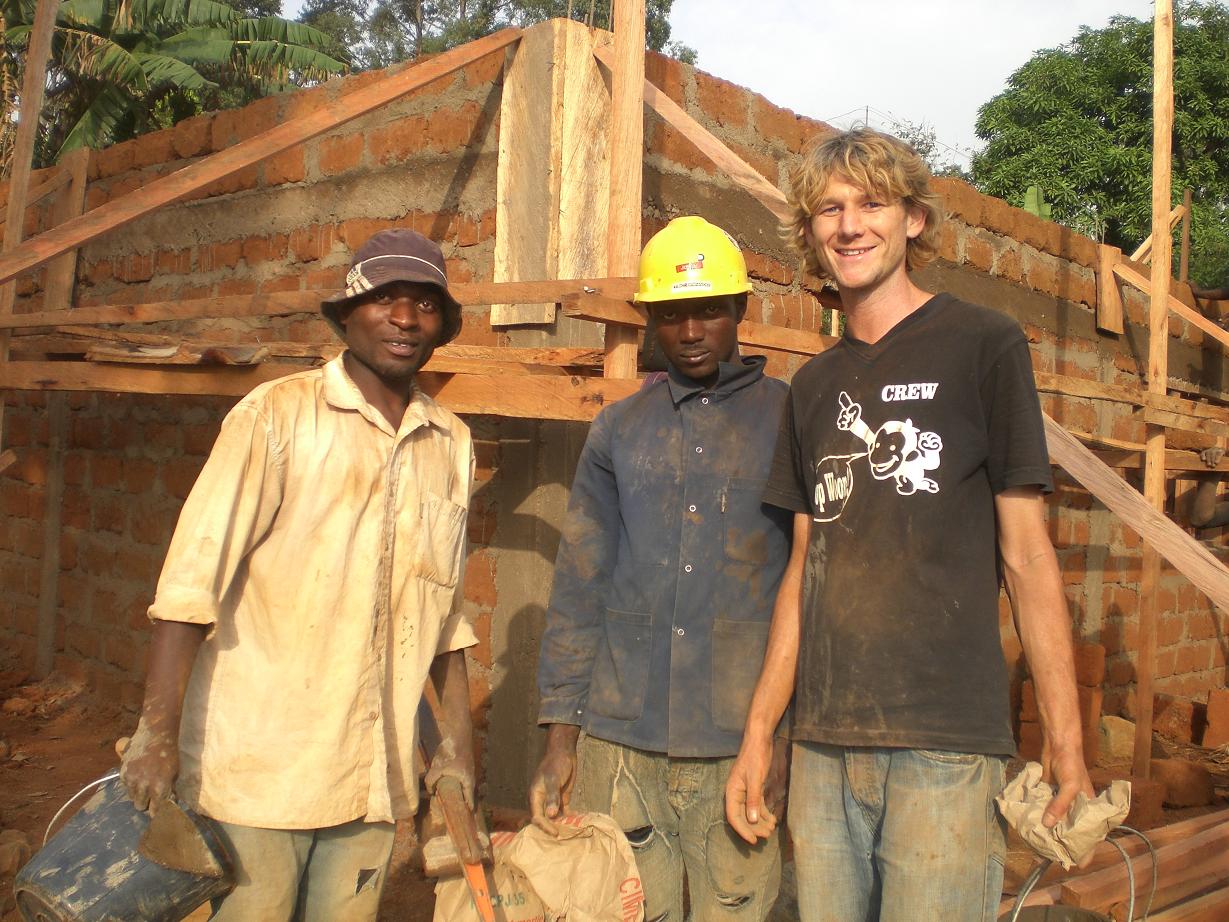 SEGMENTATION
youthful dreamers
motivation:
need:
reason:
behavior:
be part of a movement greater than self
attachment to others
popular current cause
emotional & impulsive
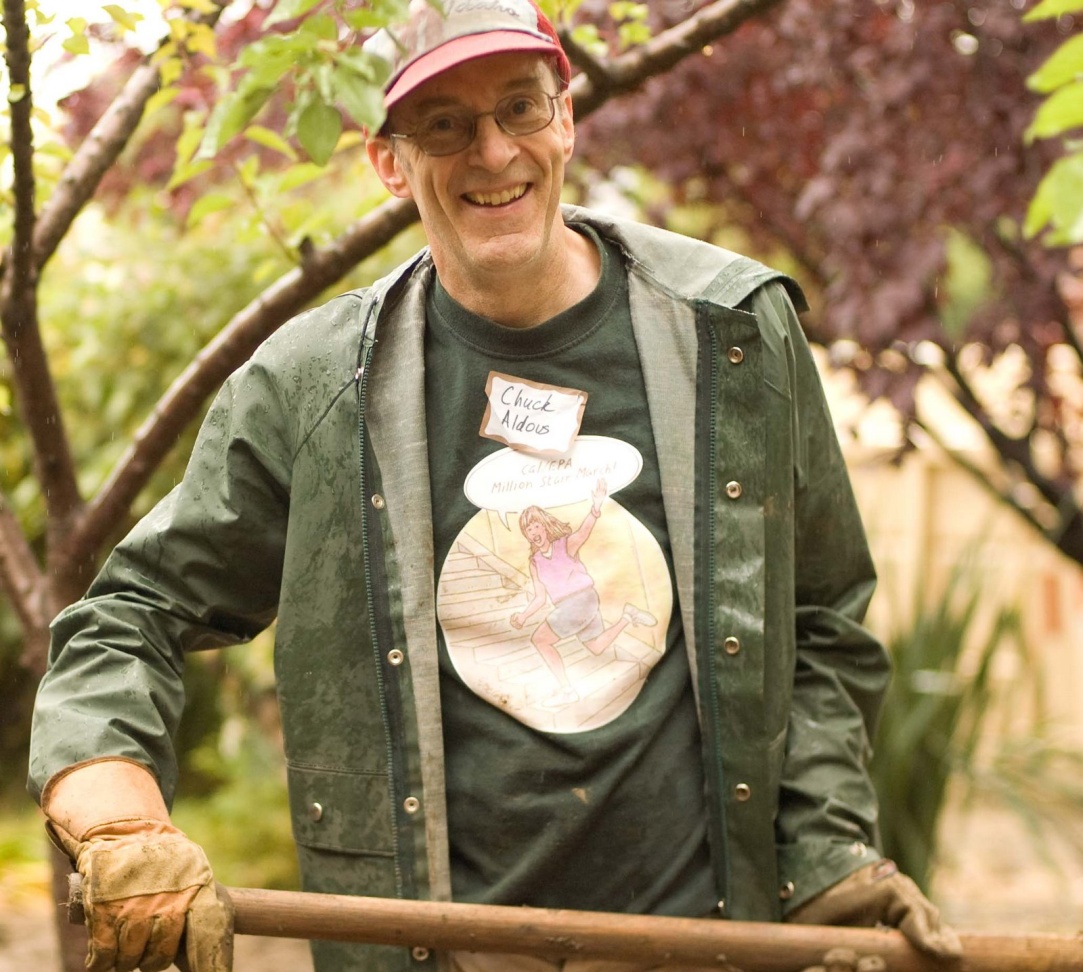 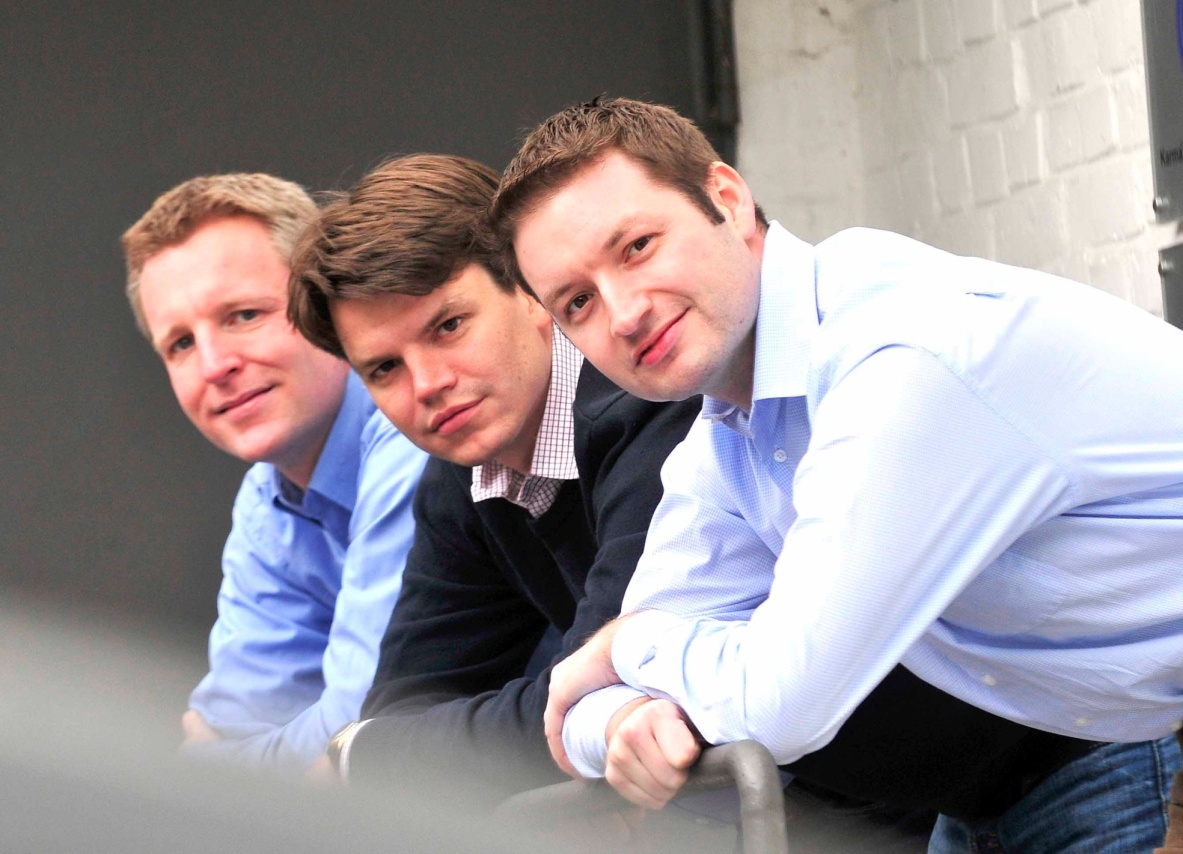 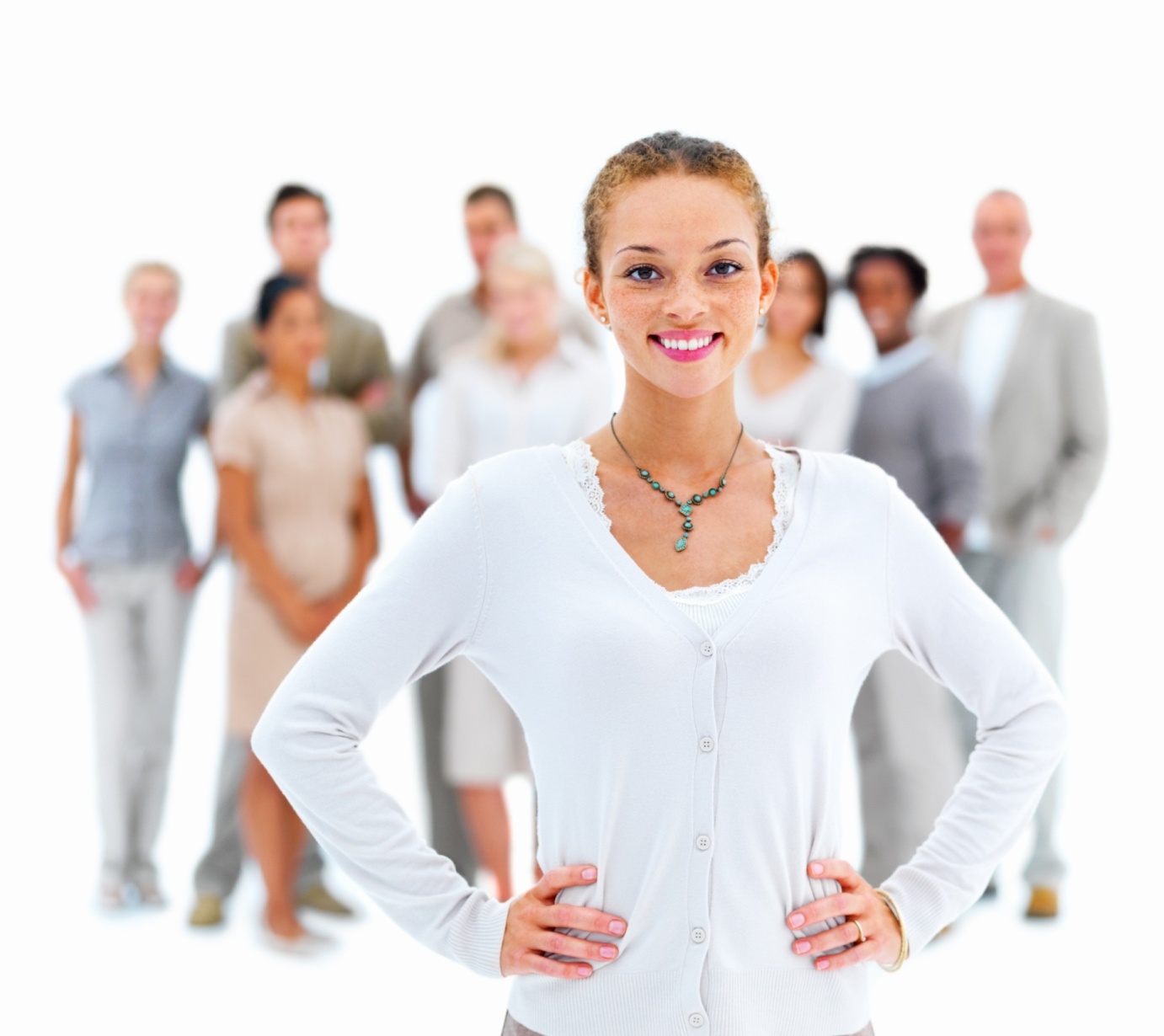 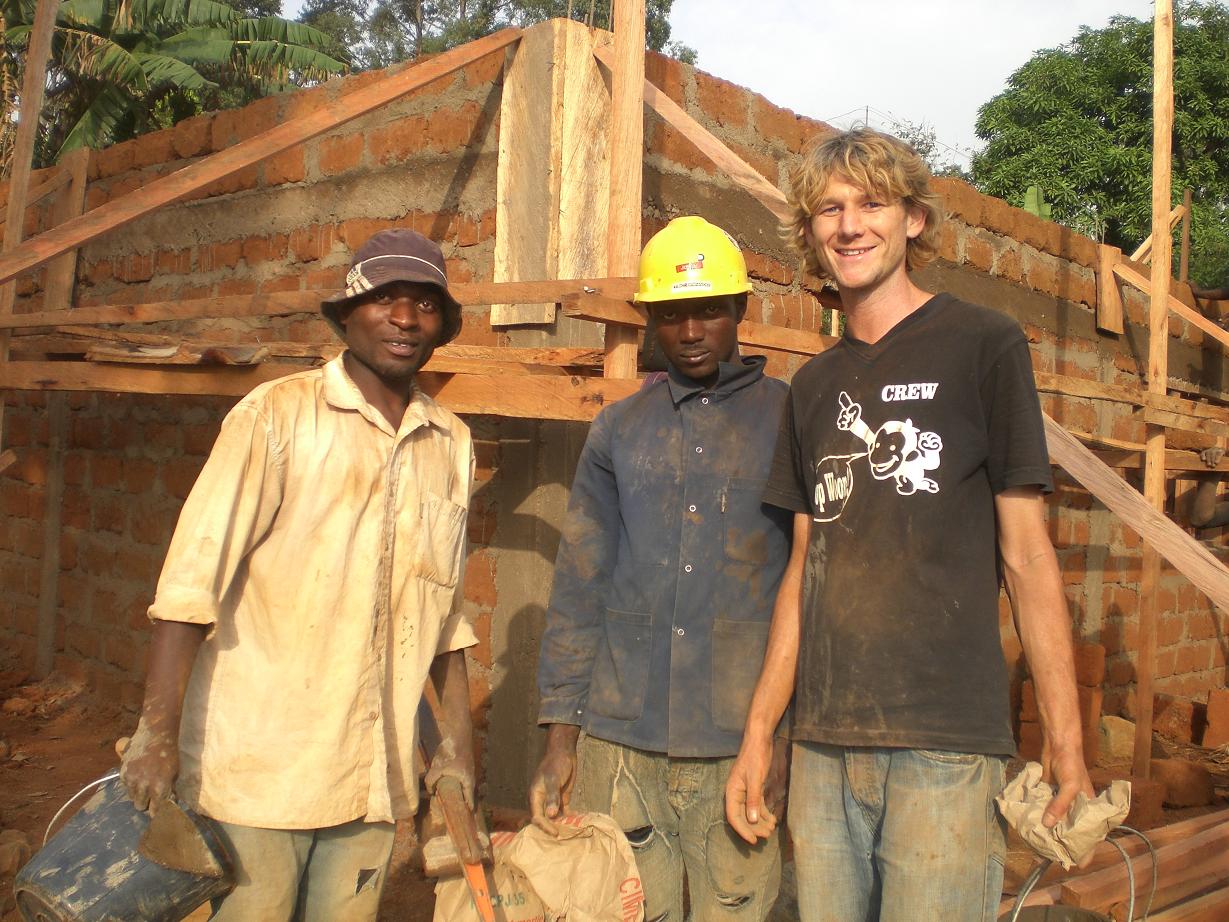 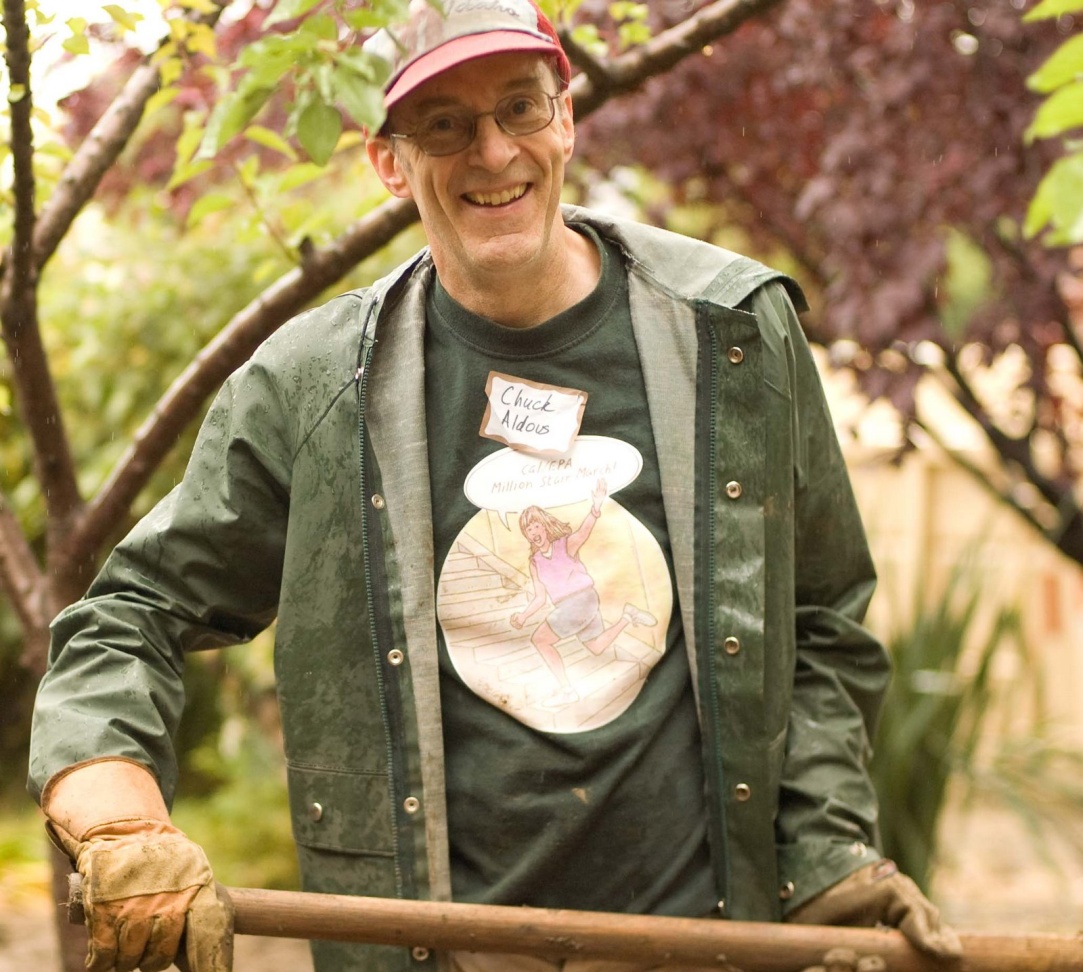 26
SEGMENT COMPARISON
27
SEGMENT COMPARISON
28
SEGMENT COMPARISON
29
SEGMENT COMPARISON
30
SEGMENT COMPARISON
31
SEGMENT COMPARISON
32
SEGMENT COMPARISON
33
SEGMENT COMPARISON
34
SEGMENT COMPARISON
35
STRATEGY
STRATEGY & POSITIONING
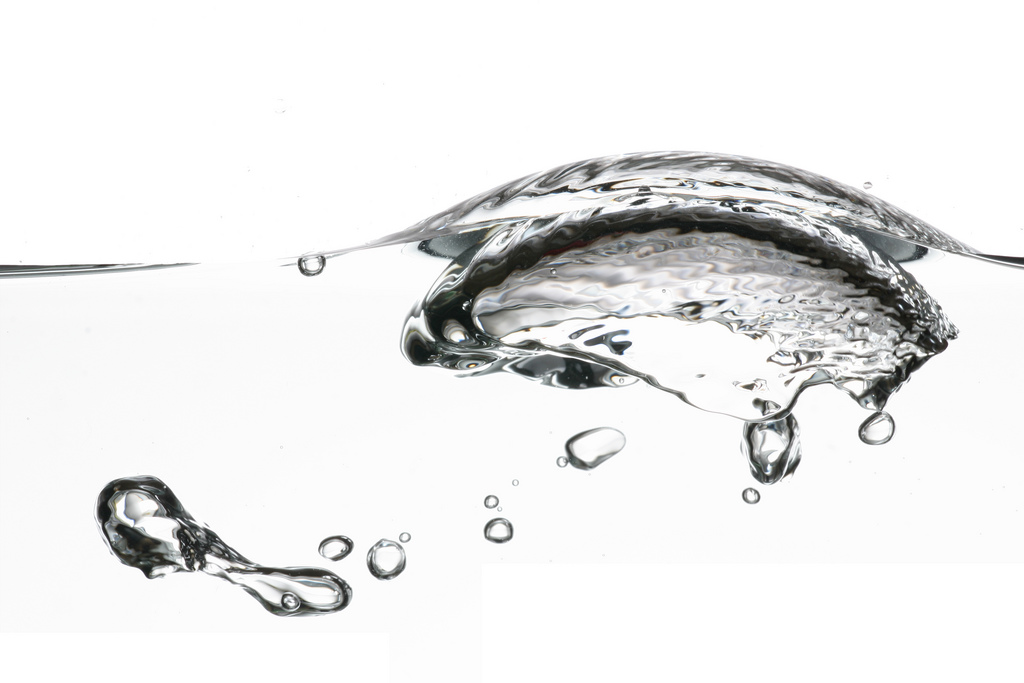 37
STRATEGY & POSITIONING
Strategy

“Using its existing resources
in a new way, UNICEF can leverage
the affinity of Youthful Dreamers
to create a cycle that generates
continuous, sustainable revenue
for the UNICEF Tap Project.”
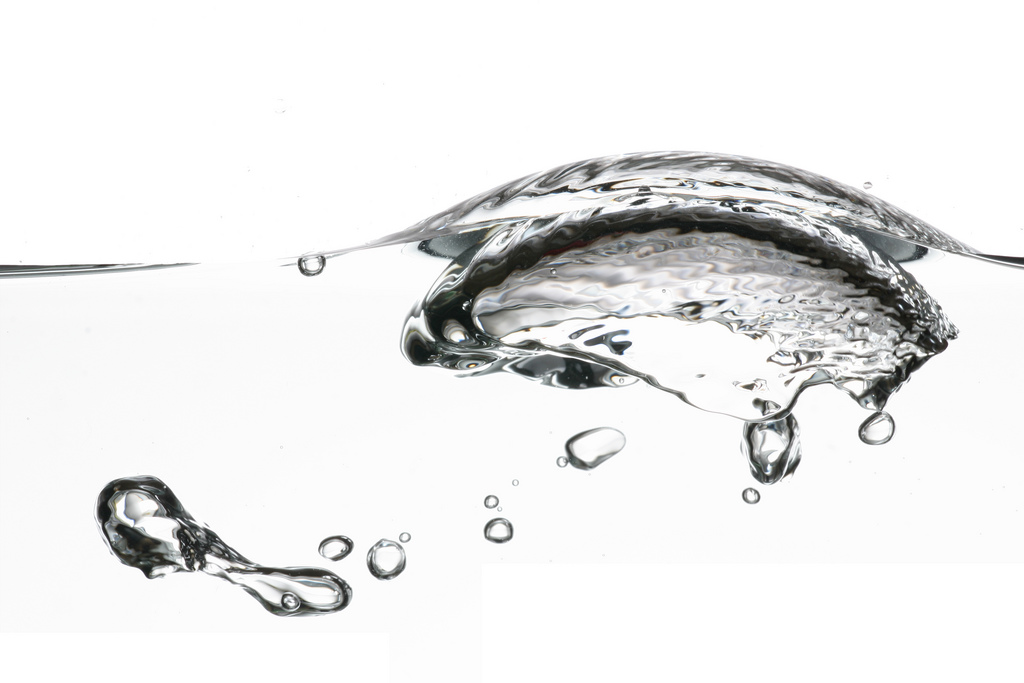 38
STRATEGY & POSITIONING
Strategy

“Using its existing resources
in a new way, UNICEF can leverage
the affinity of Youthful Dreamers
to create a cycle that generates
continuous, sustainable revenue
for the UNICEF Tap Project.”
Positioning

"To Youthful Dreamers,
the UNICEF Tap Project will become
an inspiring movement
by creating a unique identity
that directly connects peers
through their beliefs 
in the giving power of water."
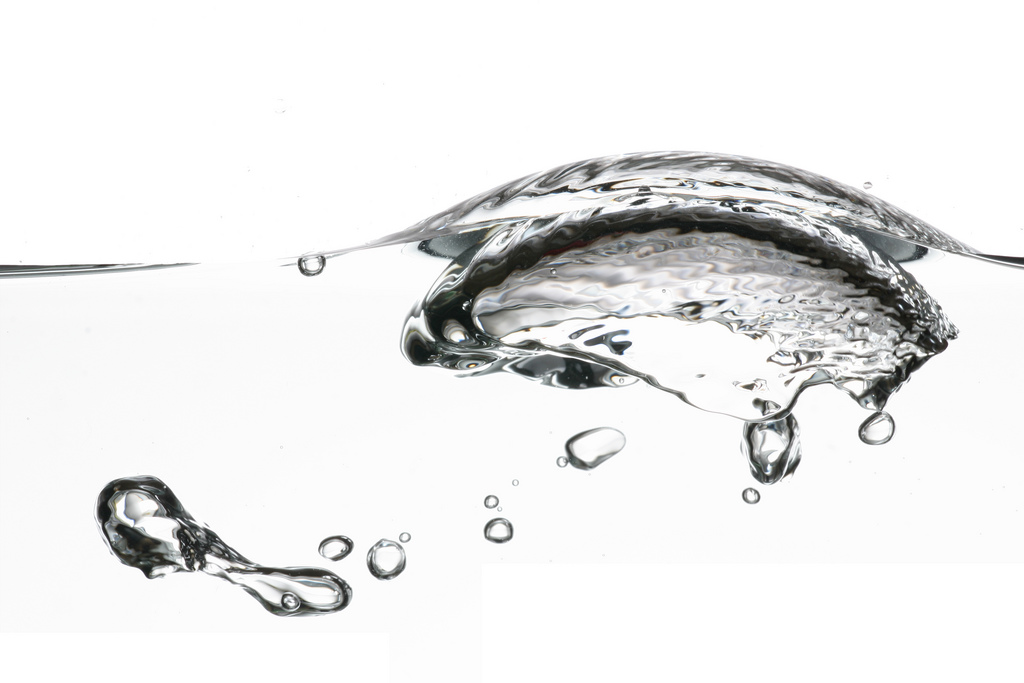 39
THE TAP CYCLE
THE TAP CYCLE
Incorporate
IMPACT-ORIENTED
MESSAGING
Drive
RECURRING
DONATIONS
Build
COMMUNITIES
Increase
ENGAGEMENT
41
THE TAP CYCLE
Incorporate
IMPACT-ORIENTED
MESSAGING
show impact through rational & emotional appeals
connect tap project perceptions with unicef
42
THE TAP CYCLE
Incorporate
IMPACT-ORIENTED
MESSAGING
Build
COMMUNITIES
cultivate strong affinity of youthful dreamers
positively reinforce beliefs of youthful dreamers
43
THE TAP CYCLE
Build
COMMUNITIES
Increase
ENGAGEMENT
connect donors & beneficiaries with authentic stories
develop deeper connections in donors & the tap project
44
THE TAP CYCLE
Drive
RECURRING
DONATIONS
Increase
ENGAGEMENT
supplement existing restaurant model
provide outlets to encourage more frequent donations
45
THE TAP CYCLE
Drive
RECURRING
DONATIONS
Incorporate
IMPACT-ORIENTED
MESSAGING
Drive
RECURRING
DONATIONS
Build
COMMUNITIES
Increase
ENGAGEMENT
46
INTEGRATED MARKETING COMMUNICATIONS
INCORPORATE IMPACT-ORIENTED MESSAGING
Incorporate
IMPACT-ORIENTED
MESSAGING
48
‘WATER GIVES’ PRINT CAMPAIGN
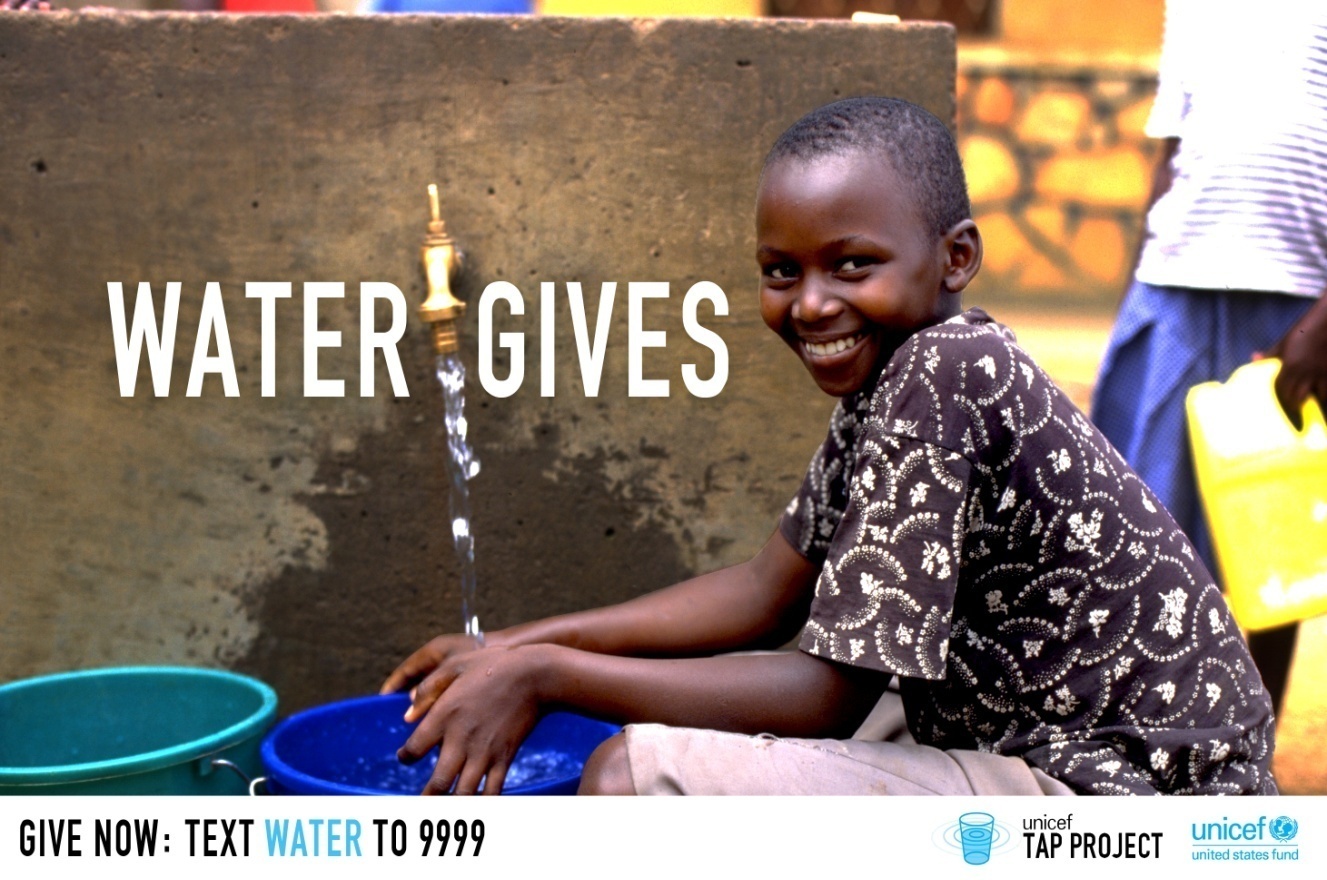 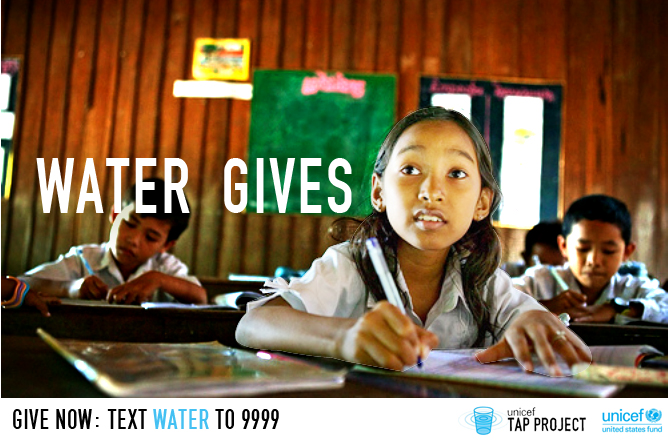 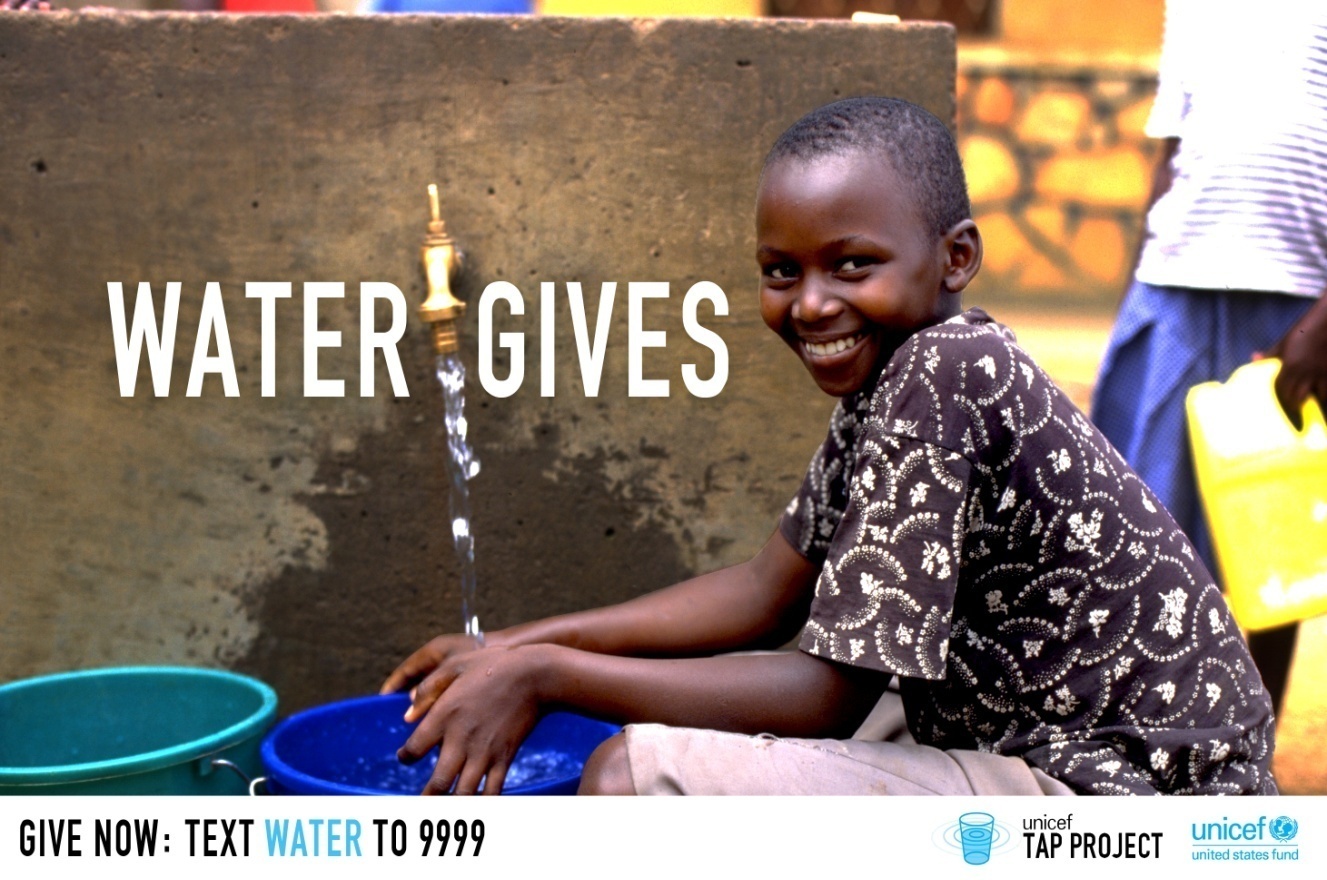 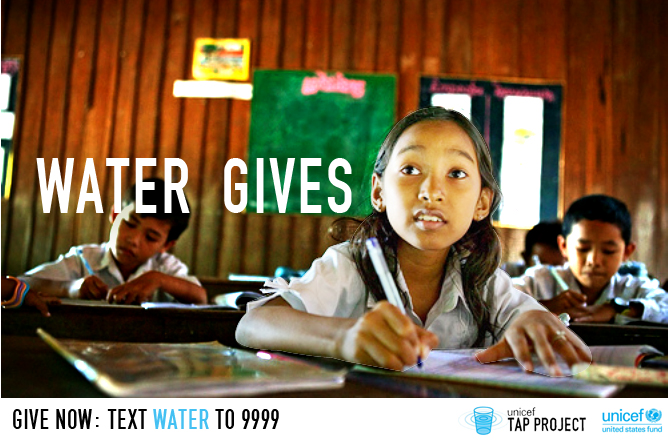 CURRENT TAP PROJECT WEBSITE
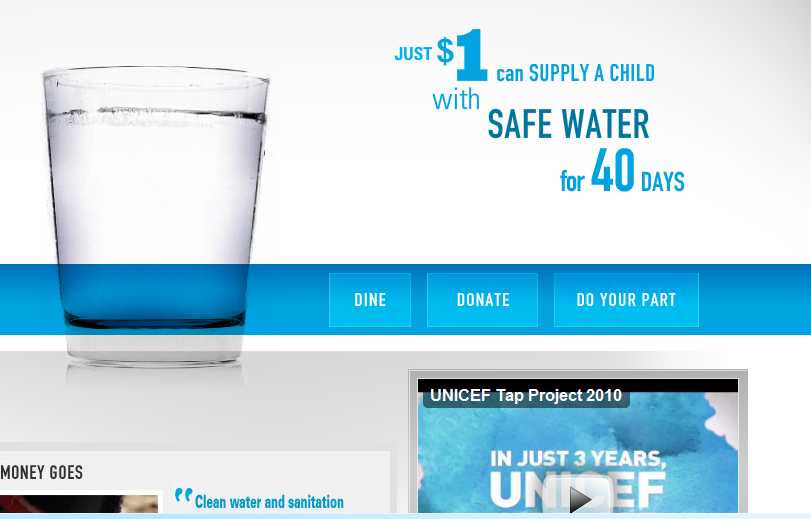 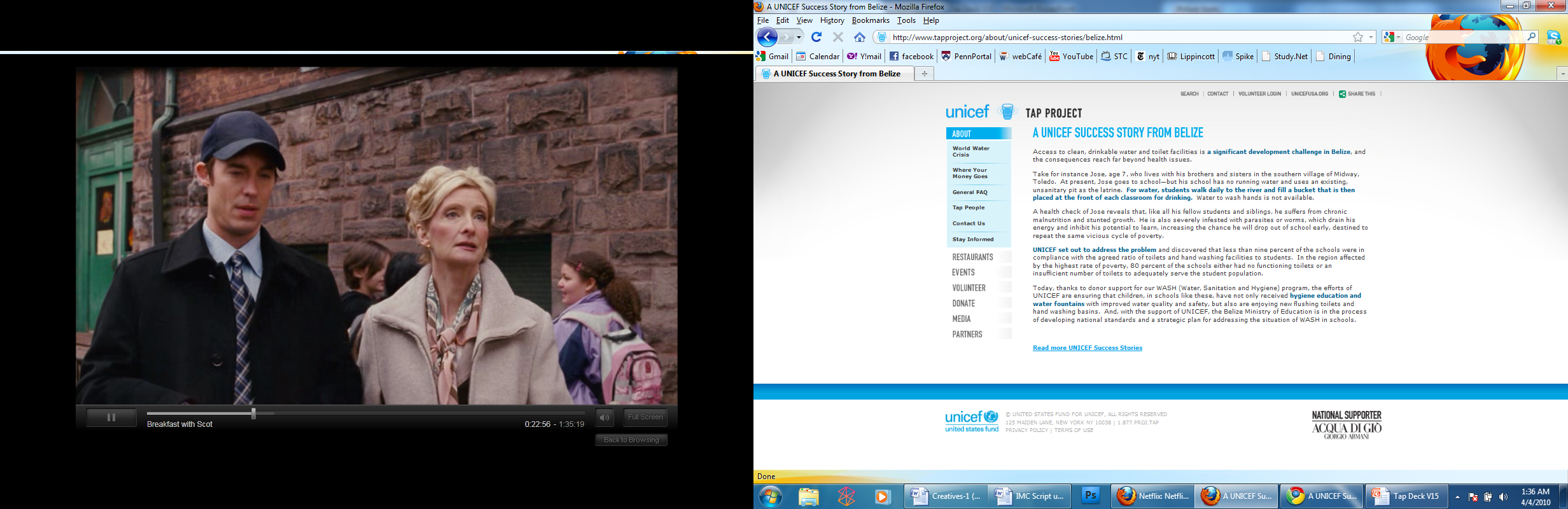 ‘WATER GIVES’ WEBSITE UPDATE
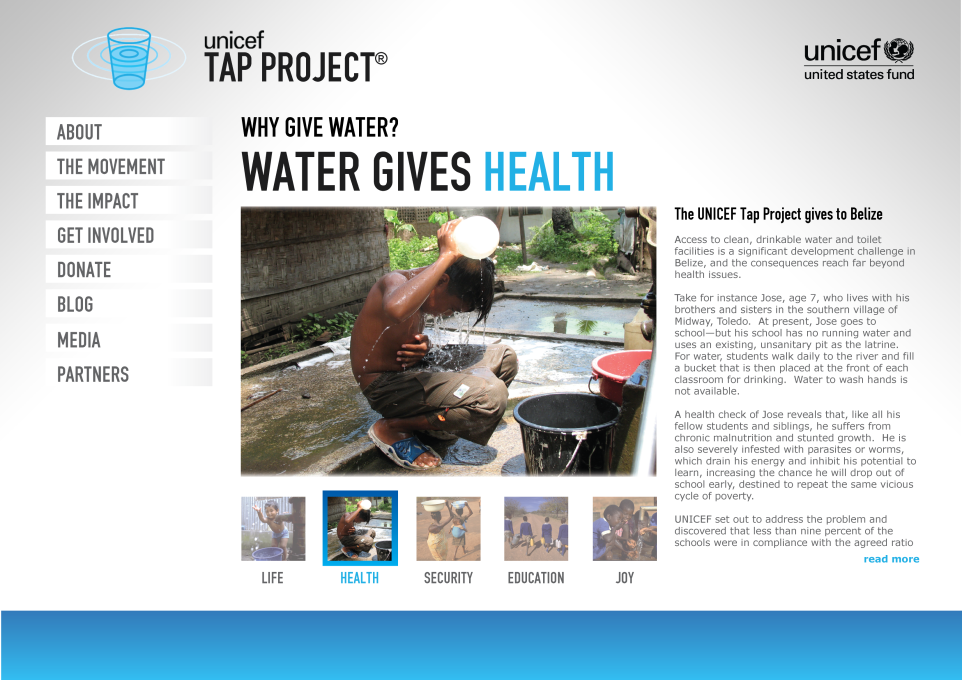 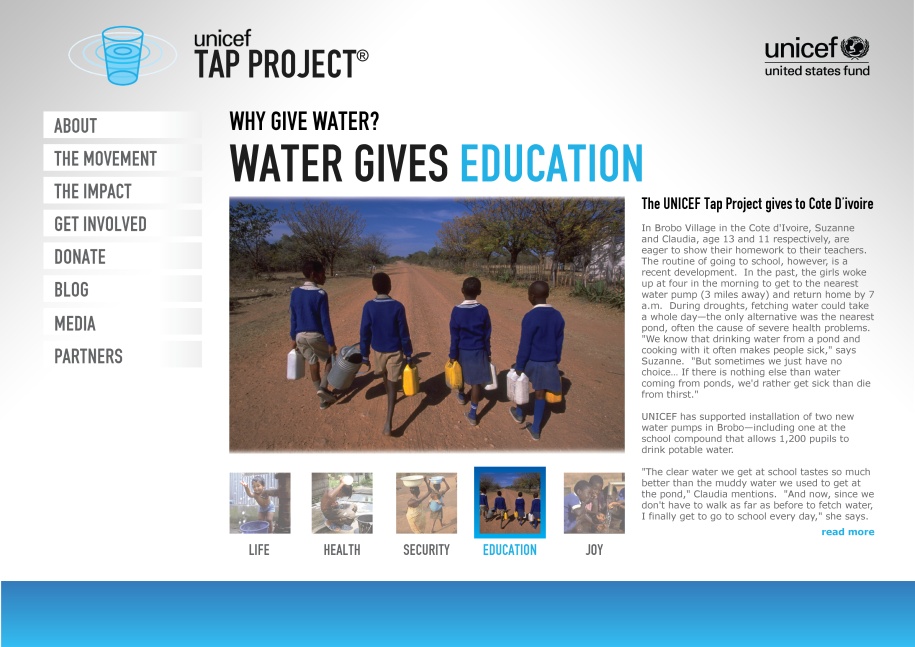 BUILD COMMUNITIES
Build
COMMUNITIES
53
‘SISTER COMMUNITIES’
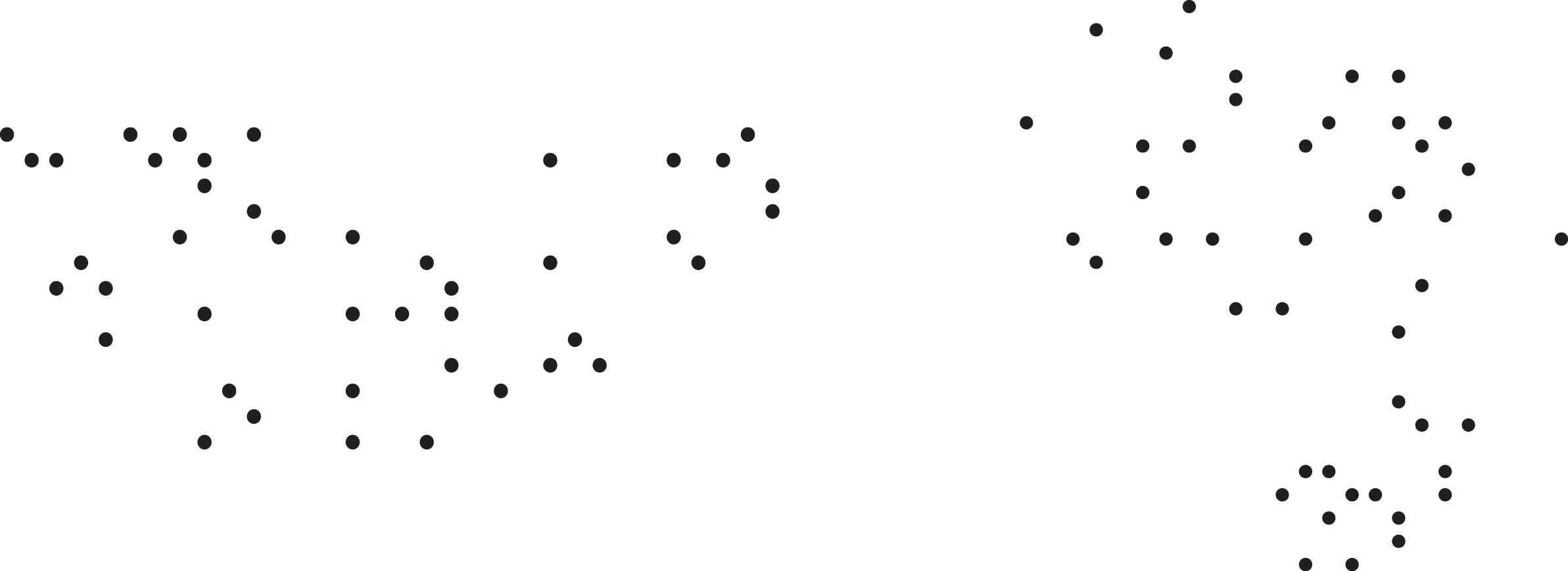 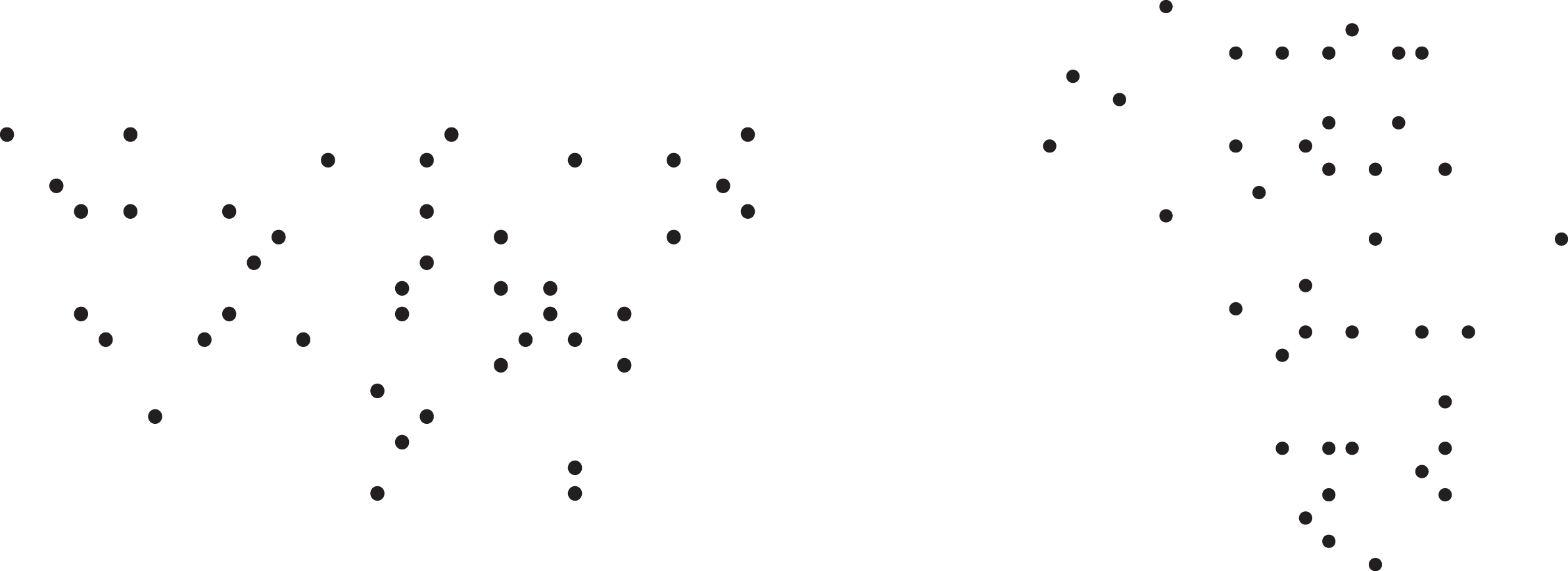 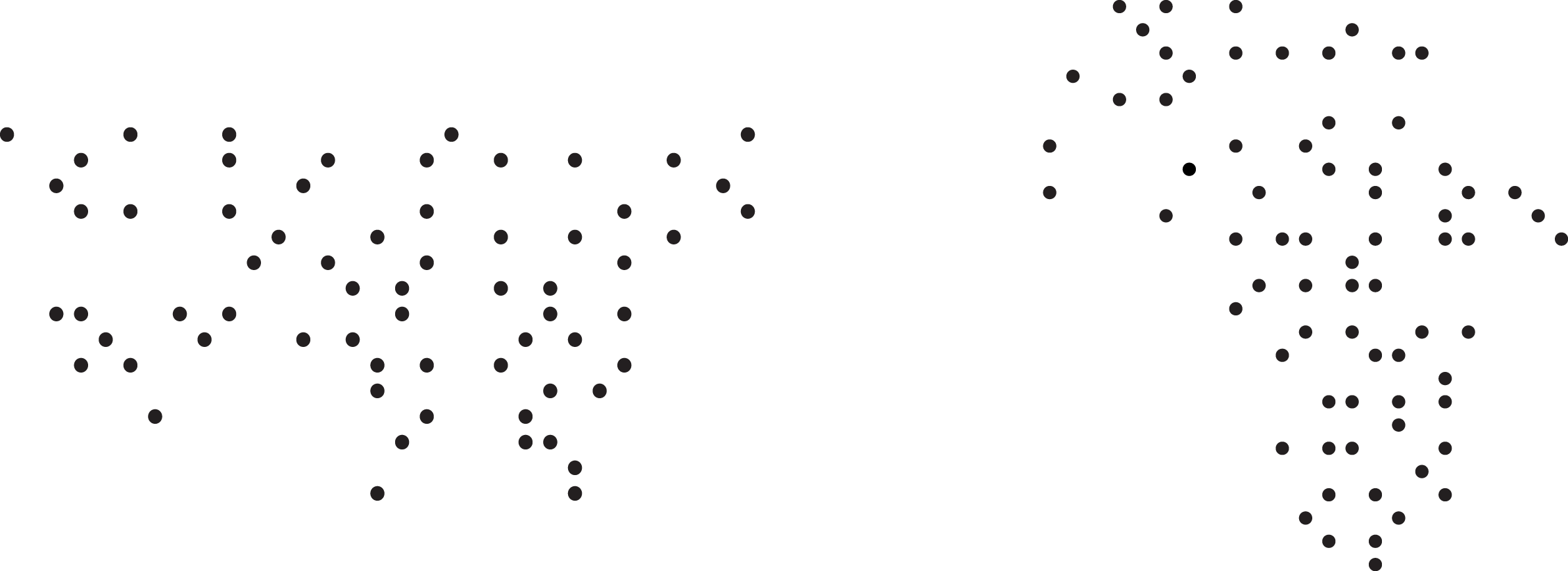 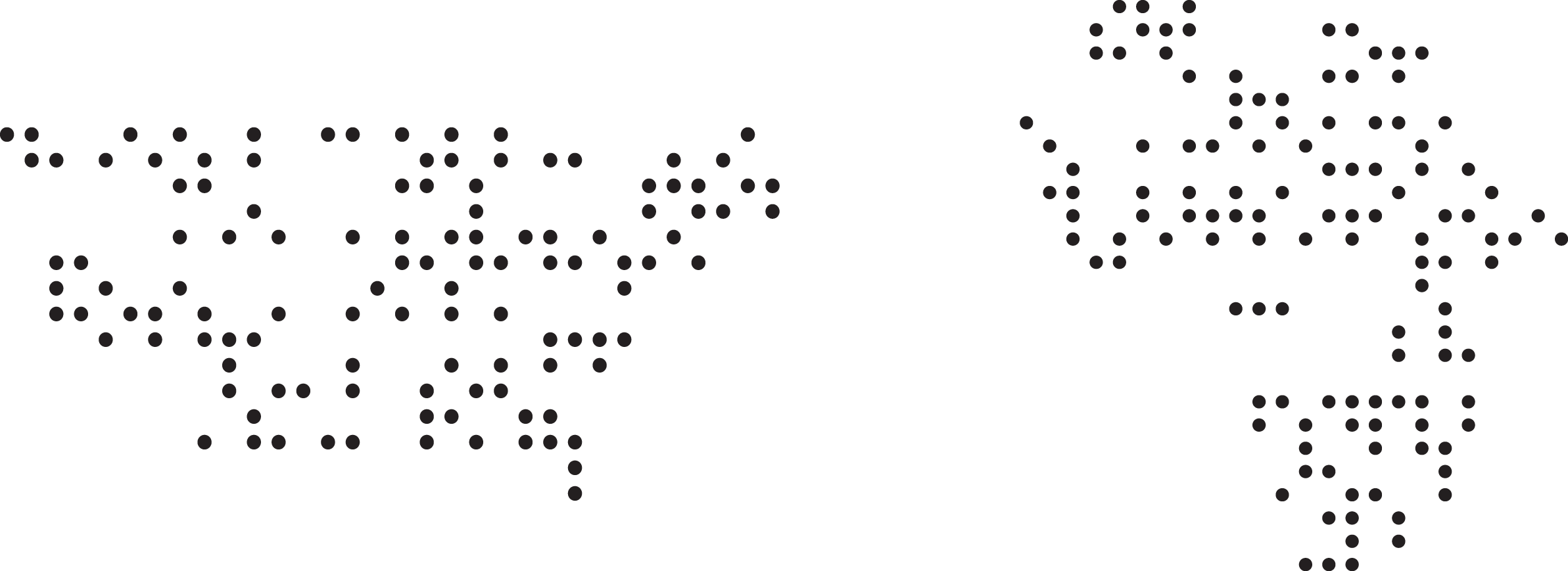 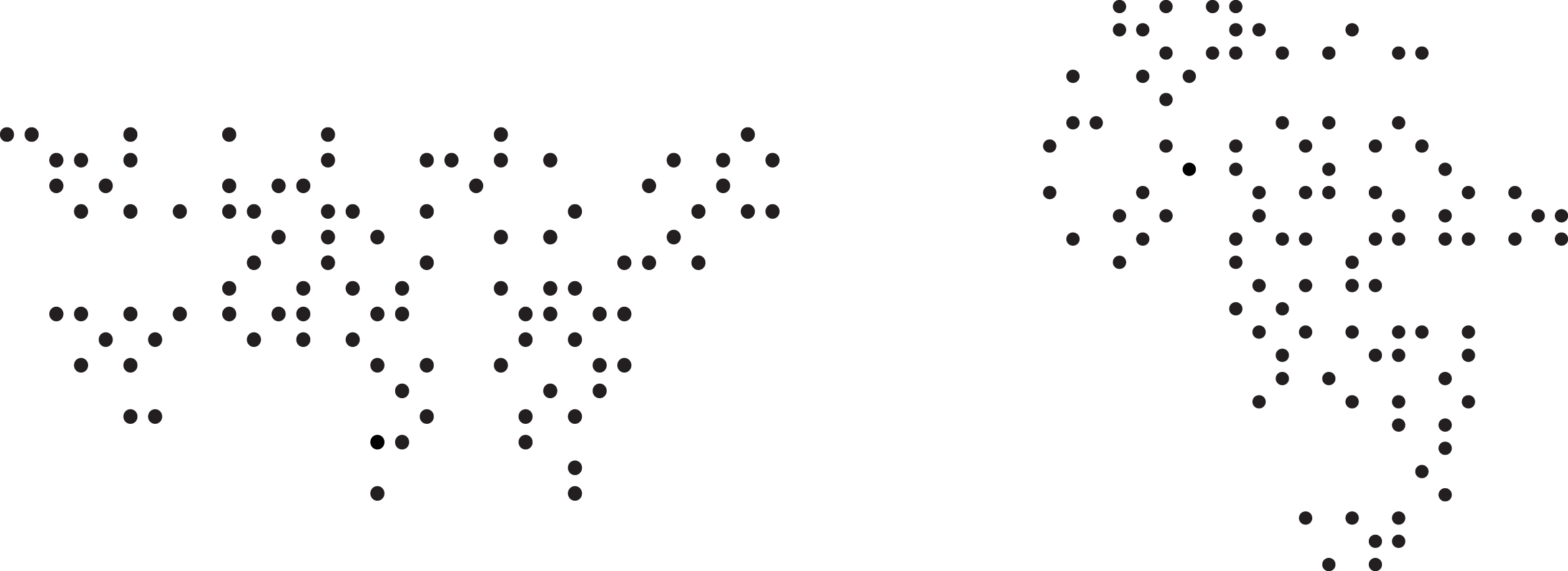 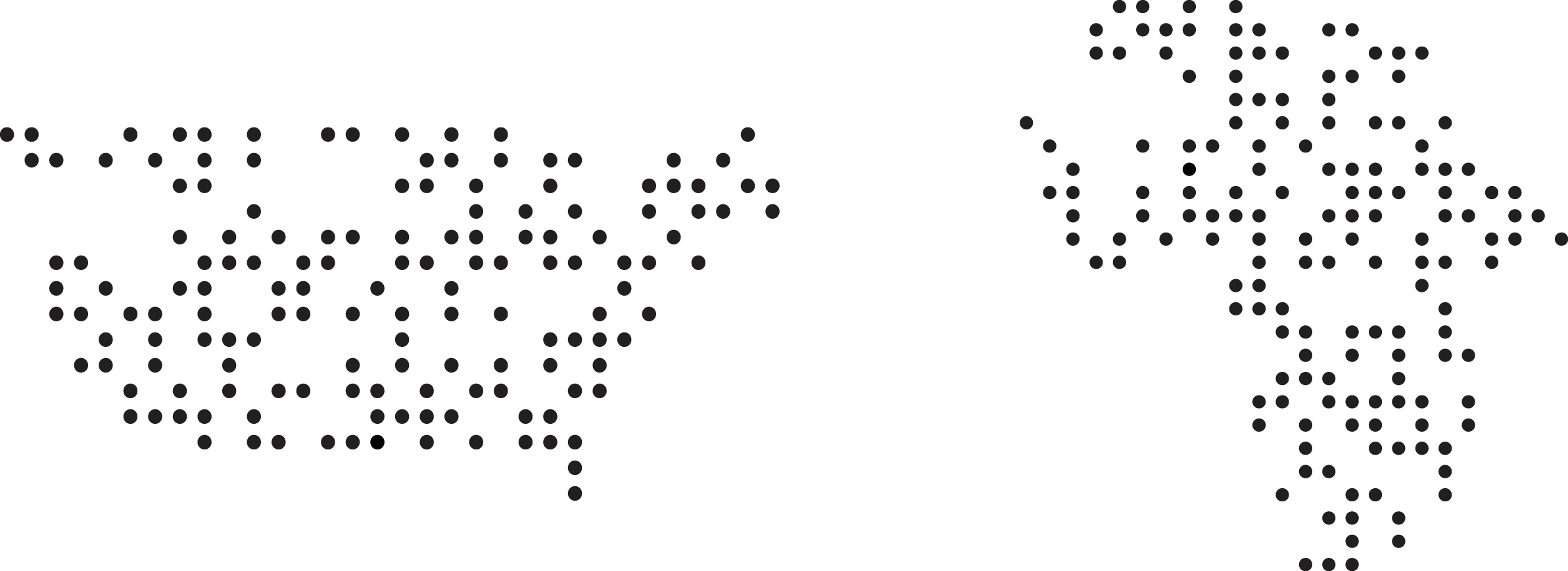 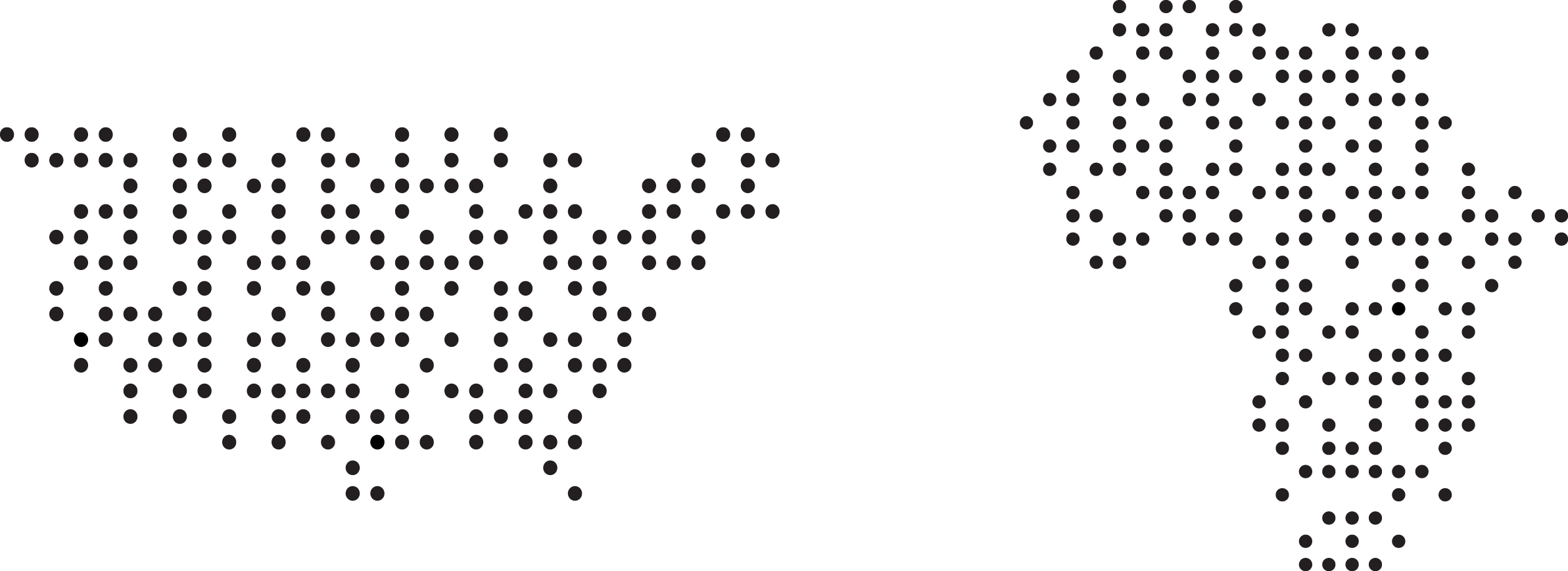 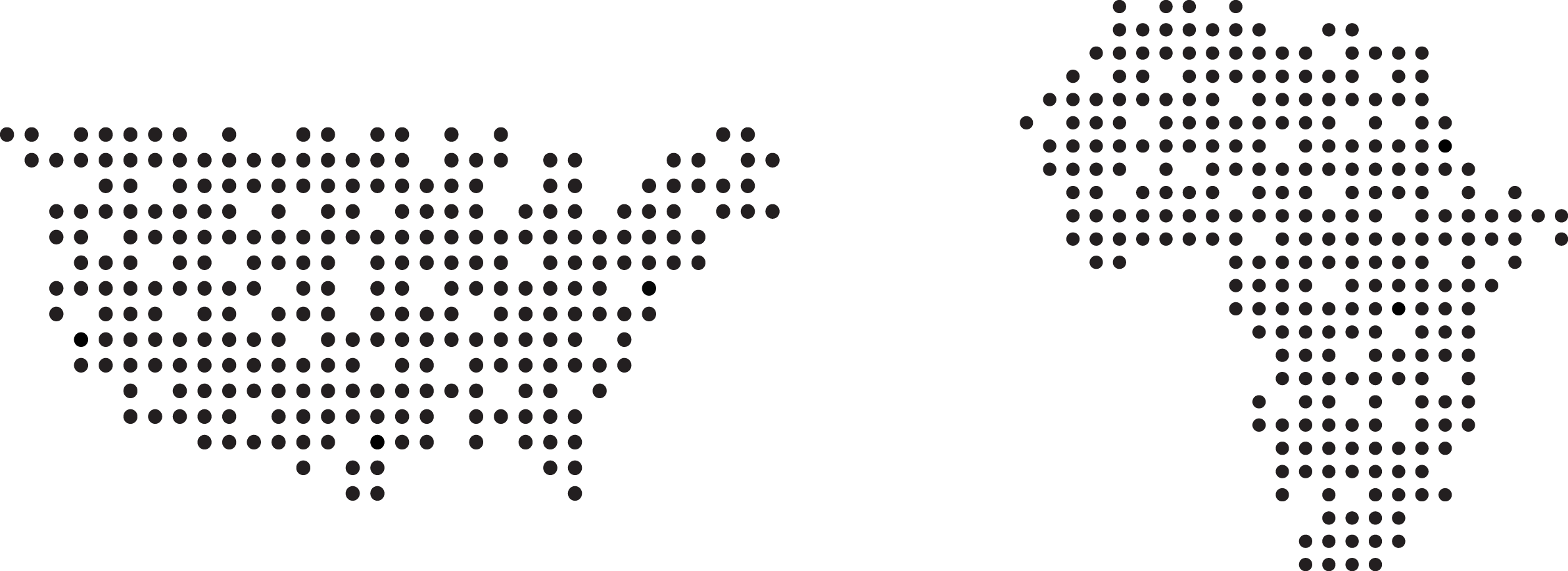 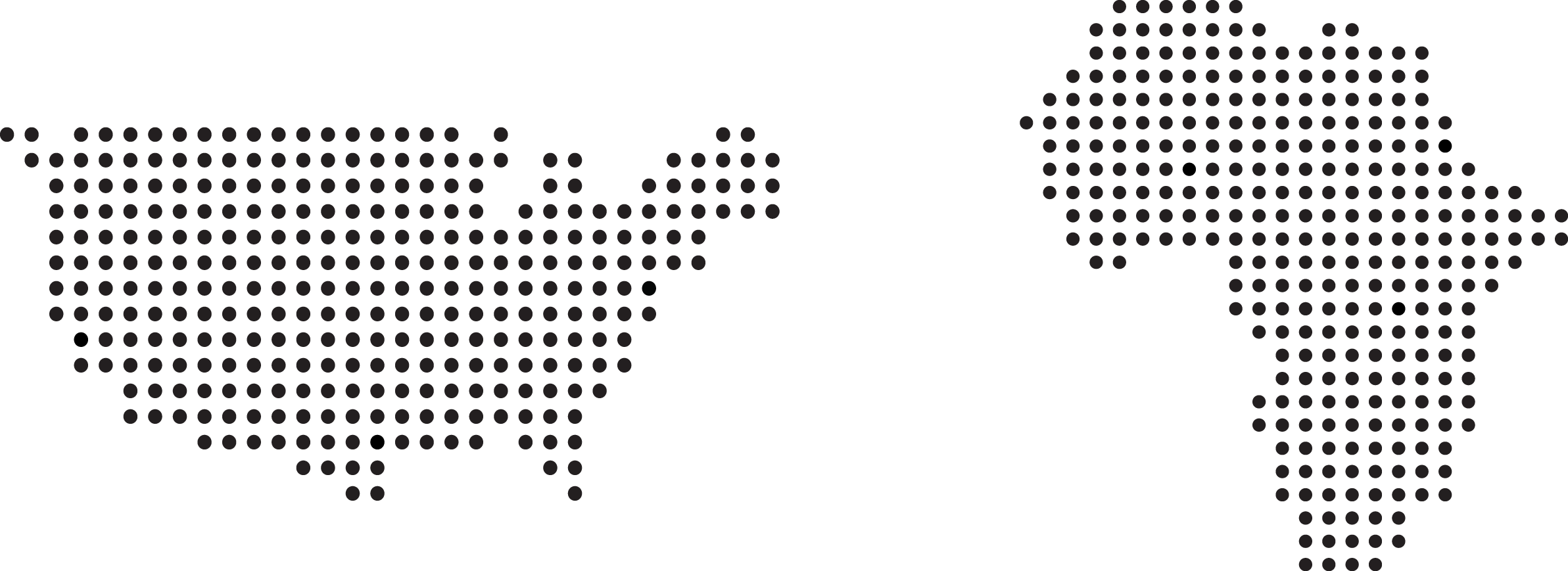 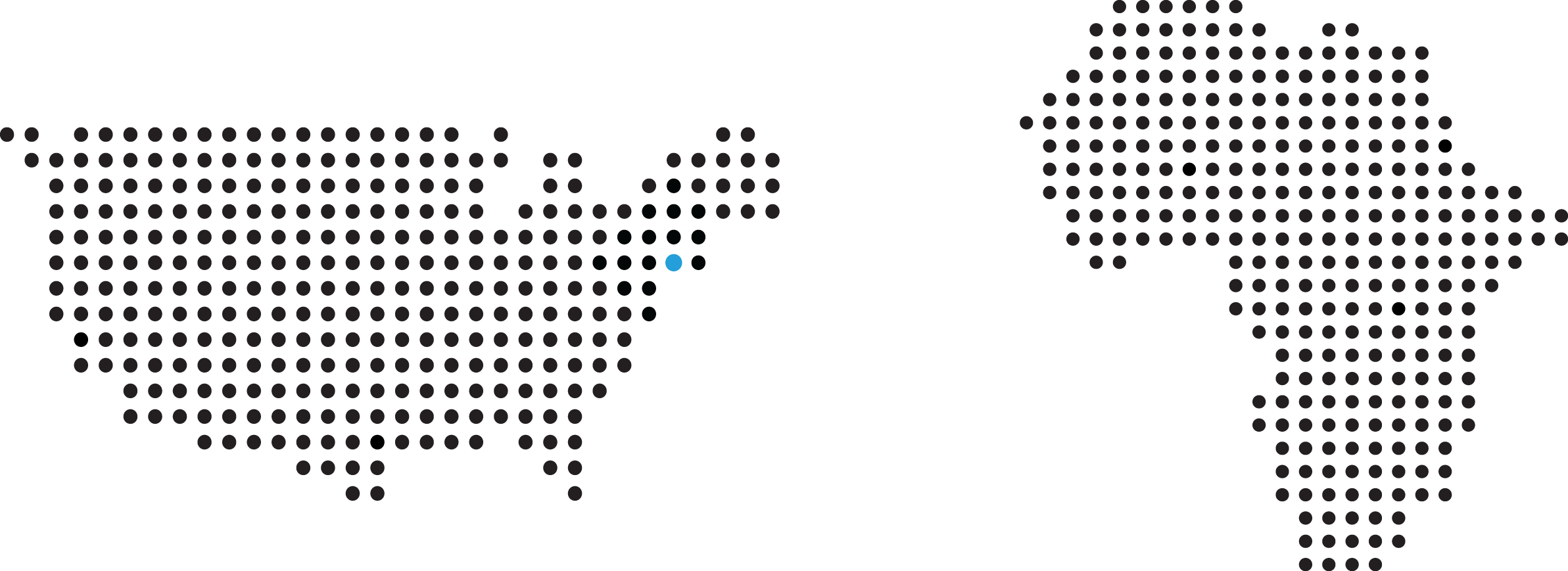 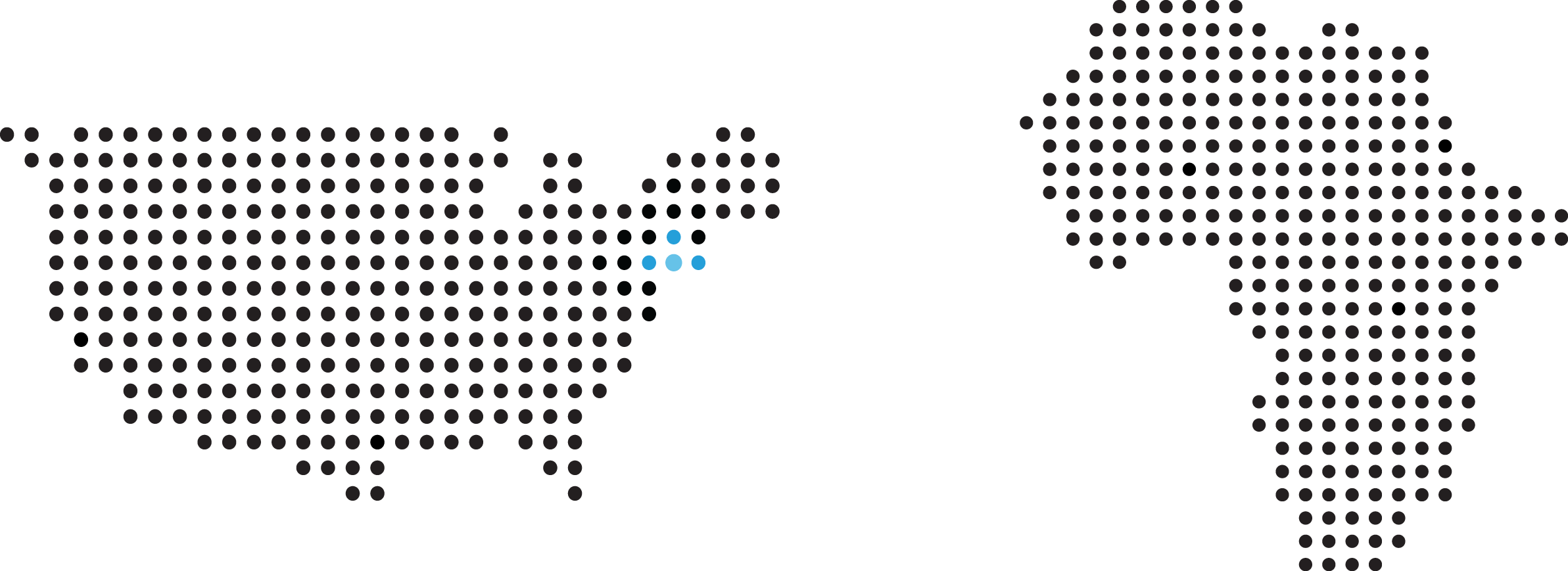 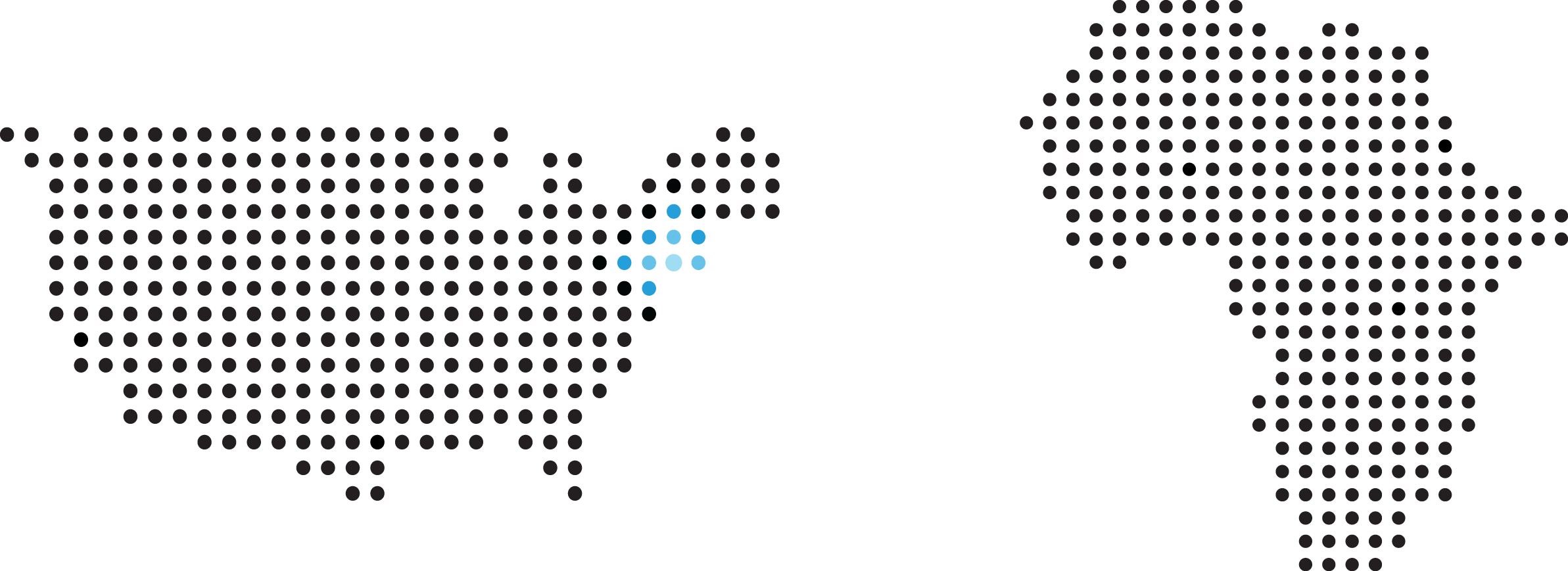 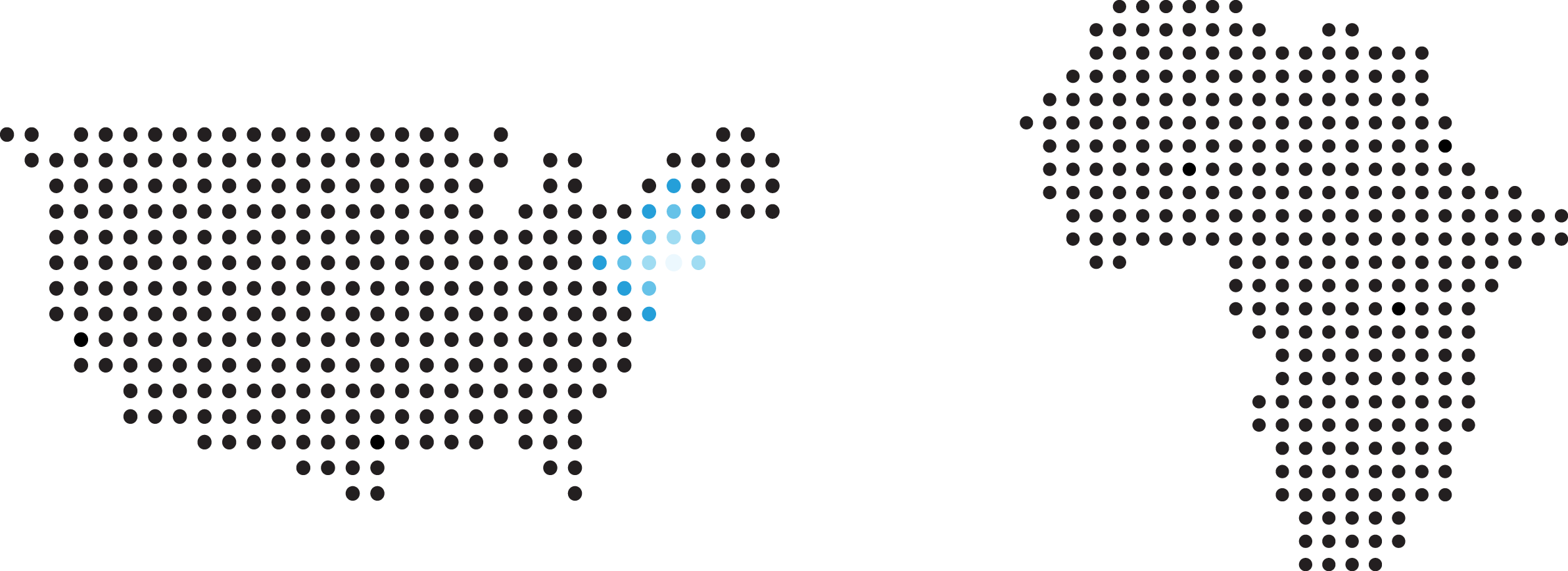 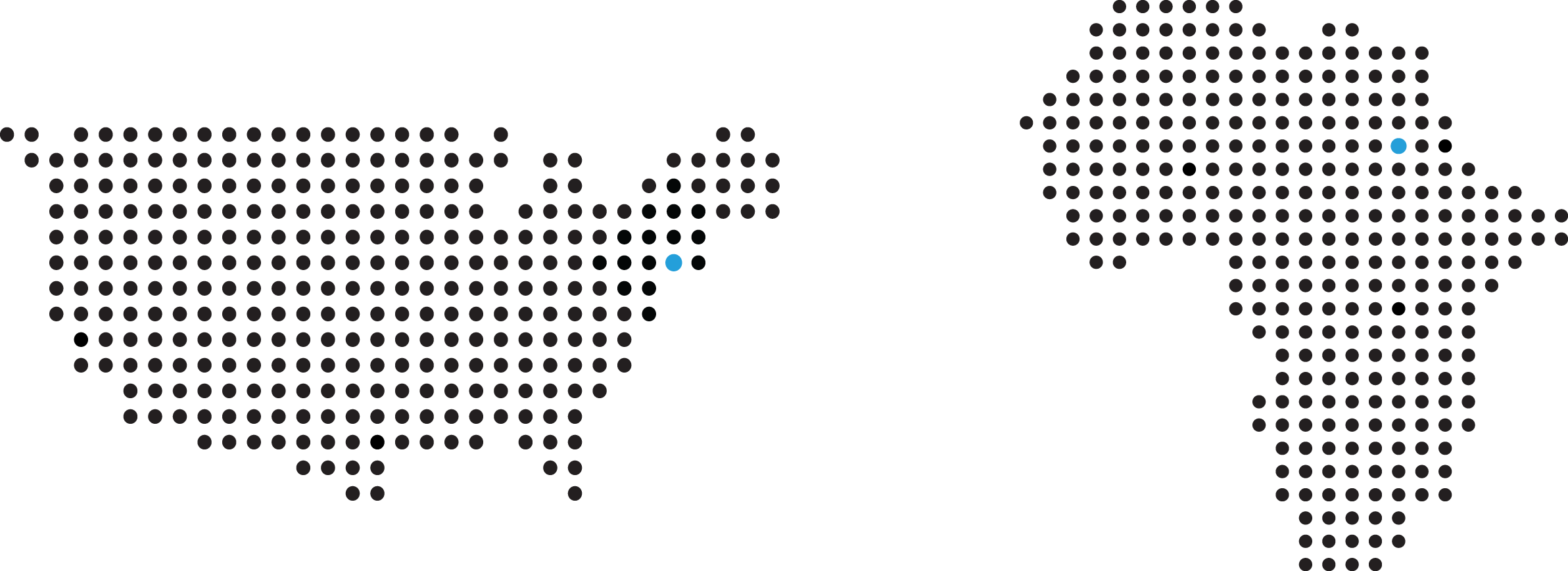 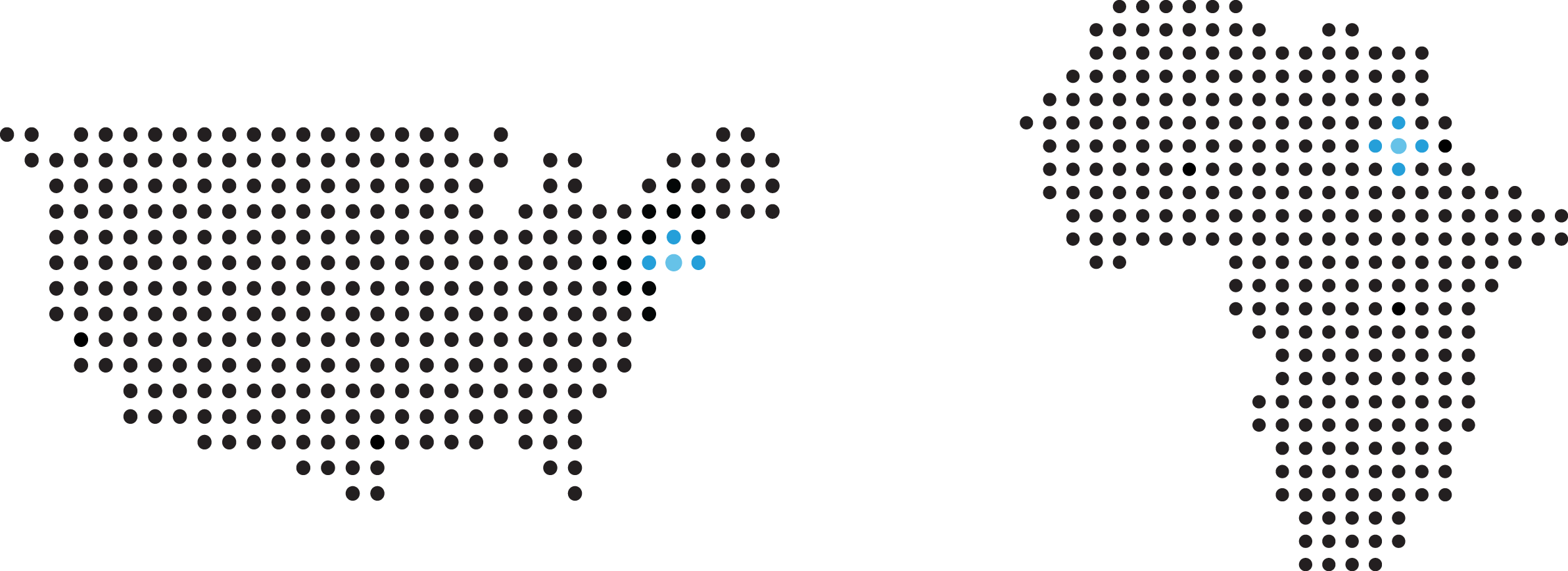 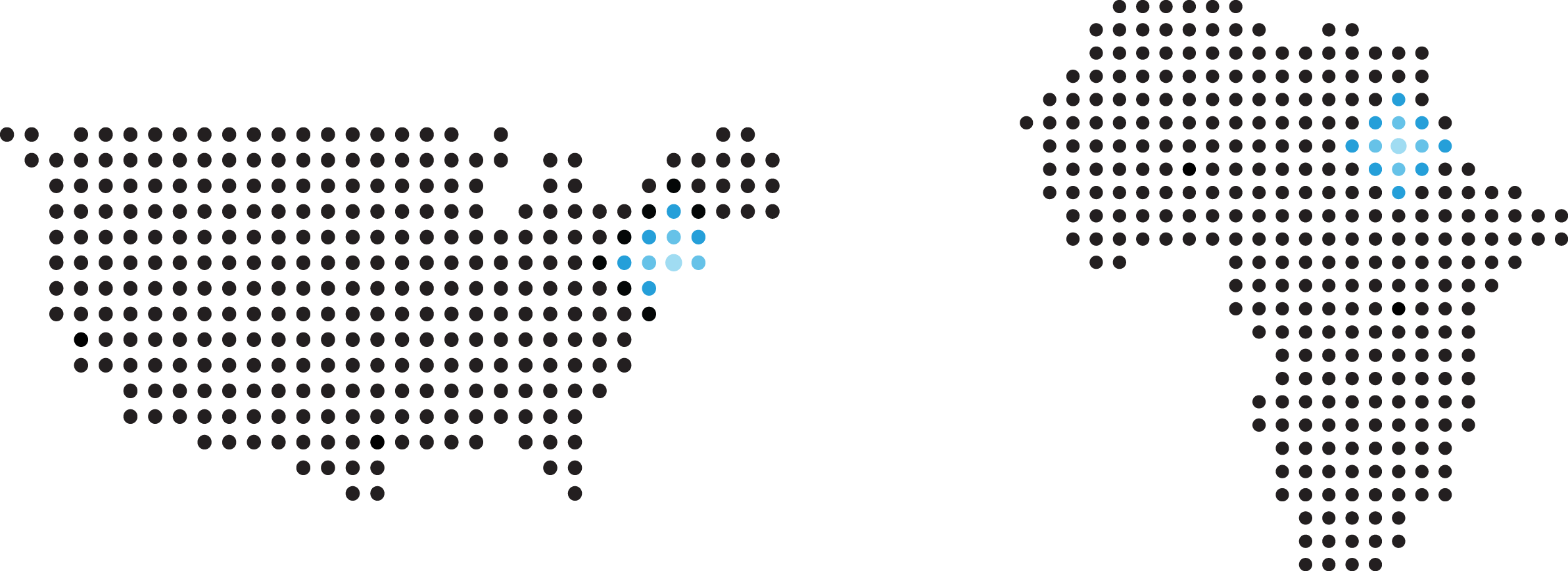 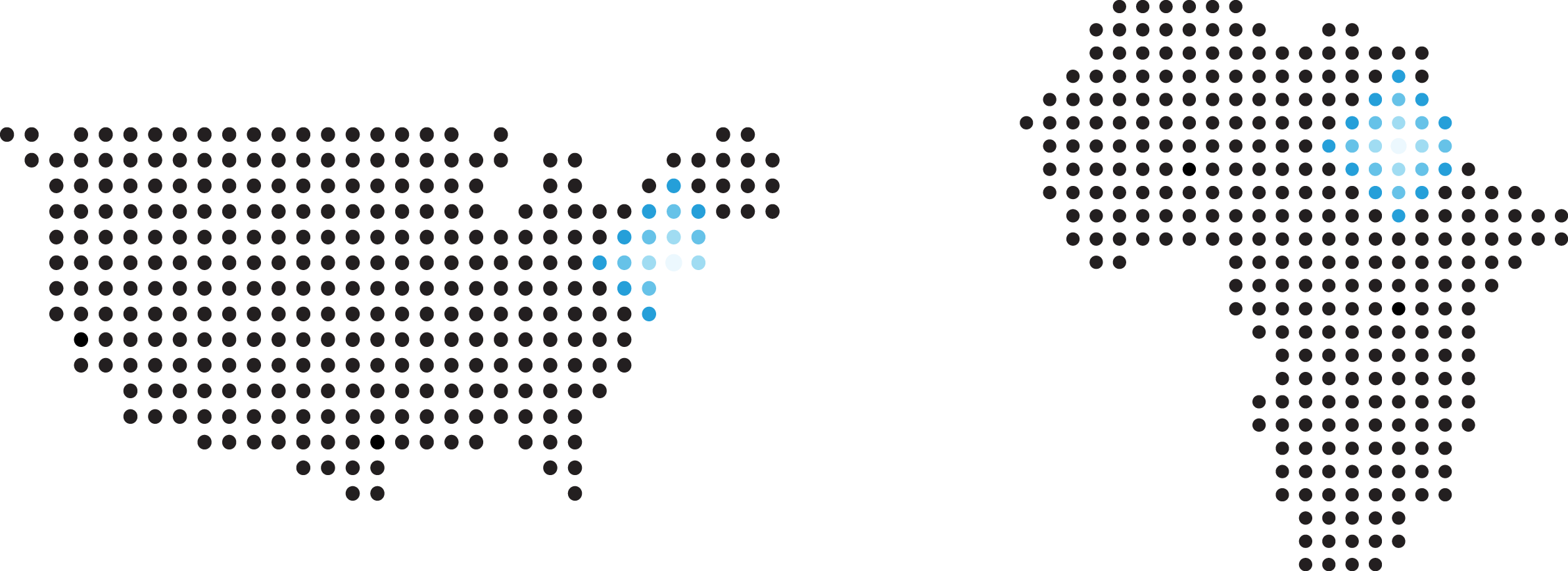 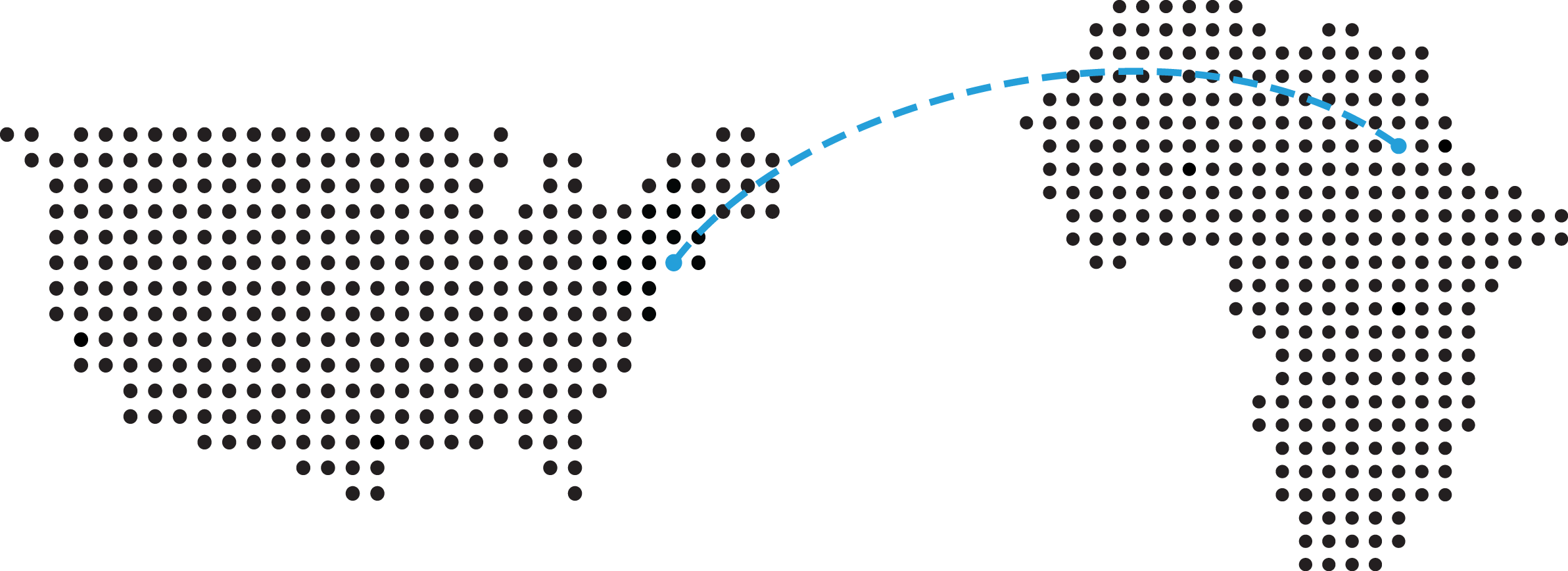 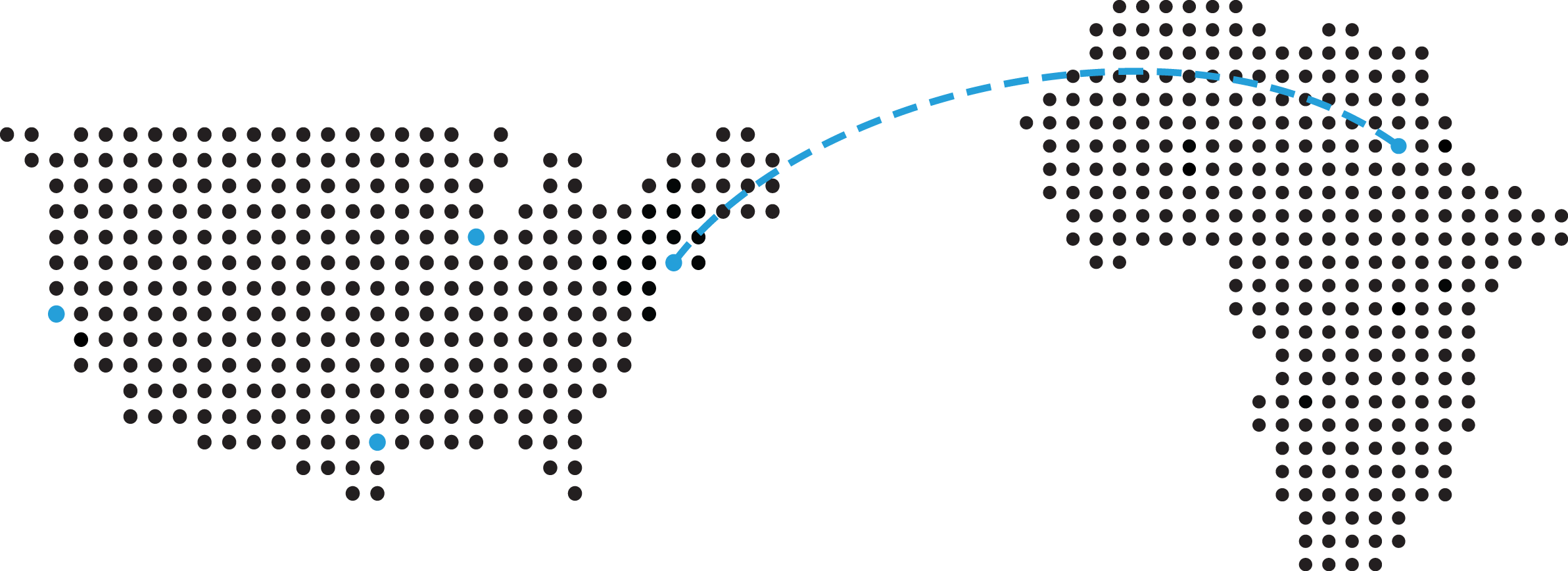 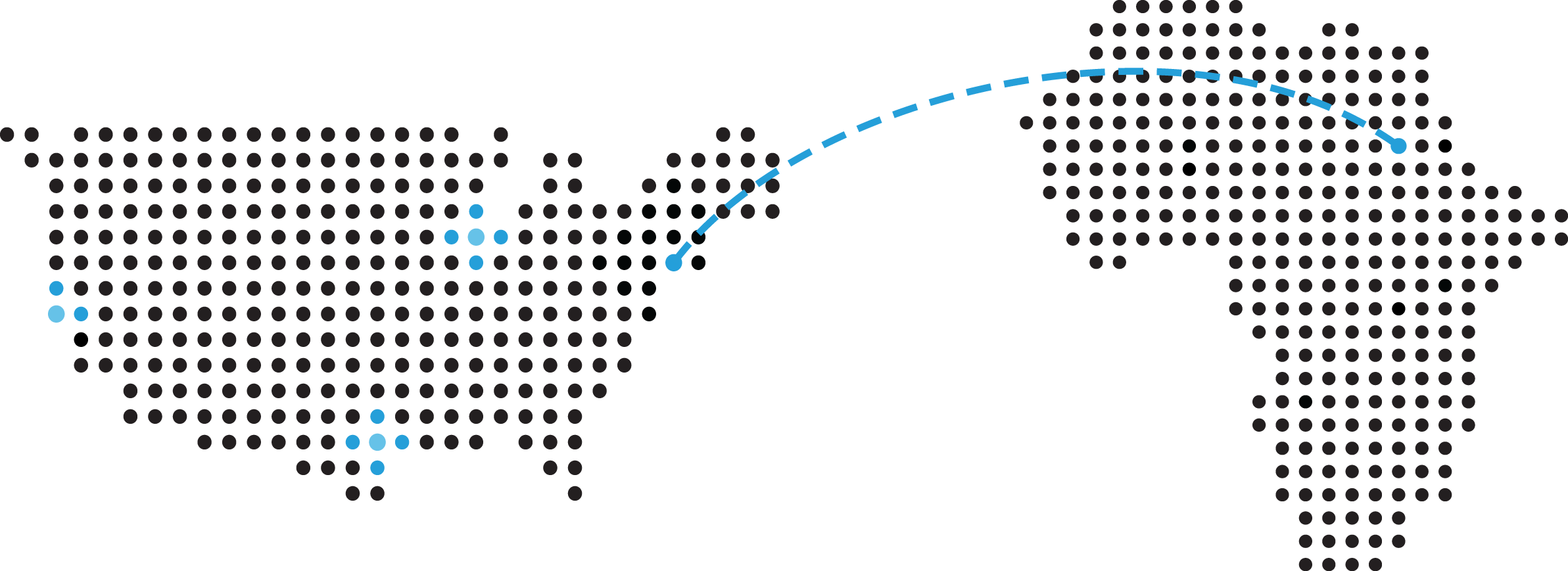 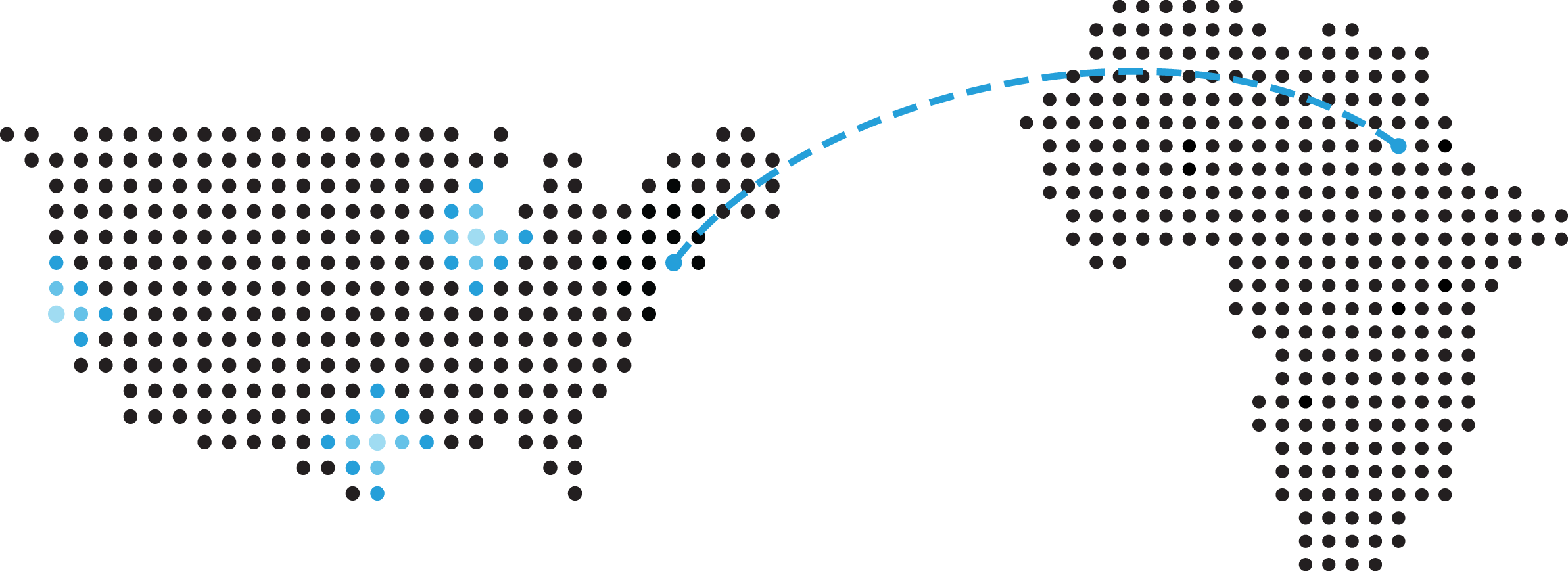 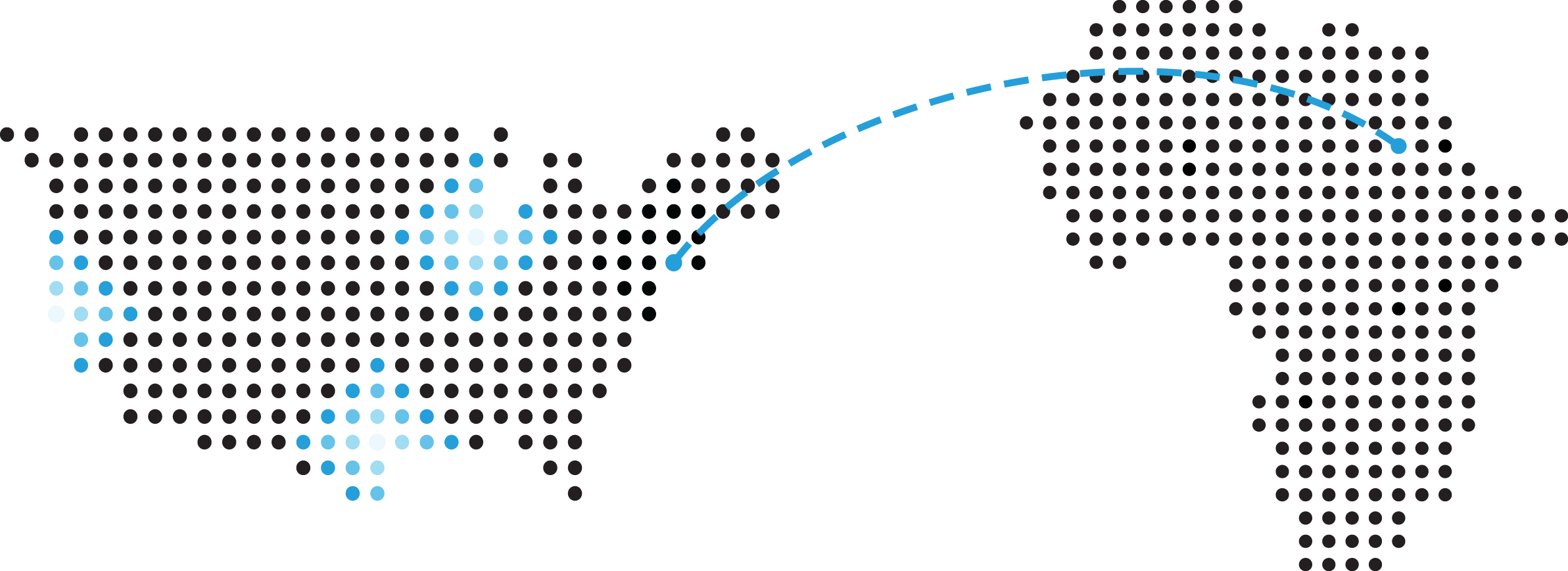 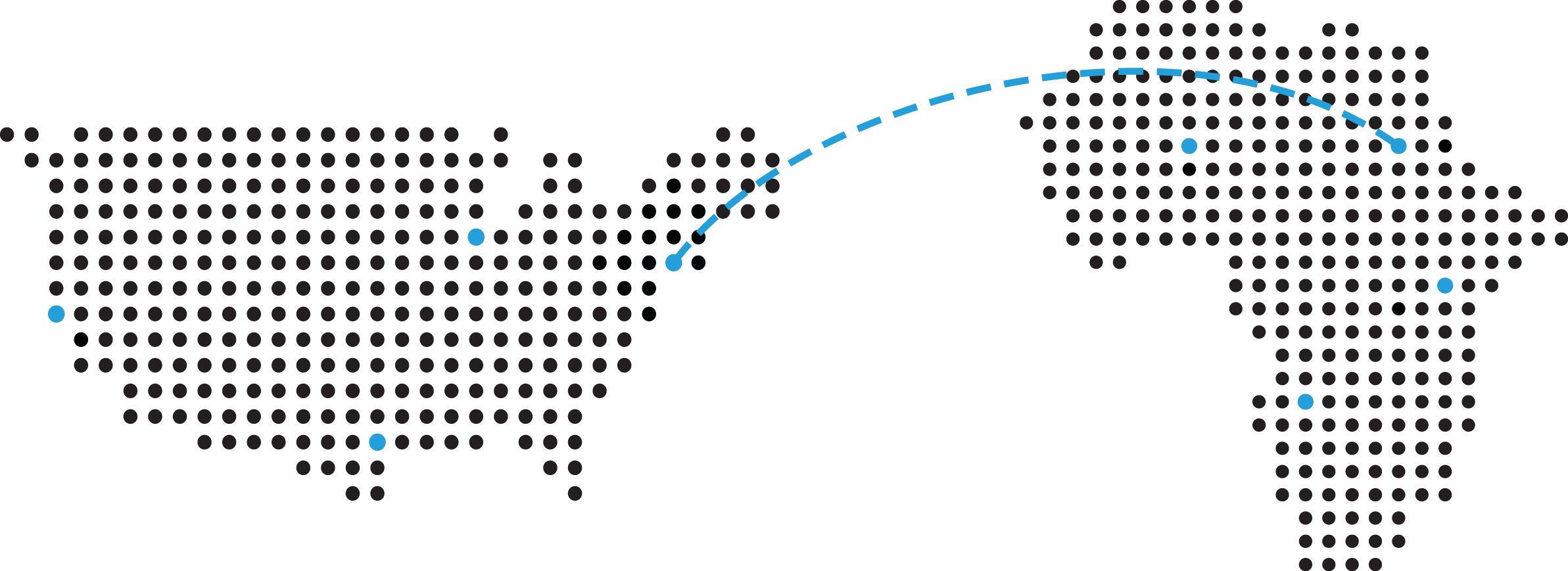 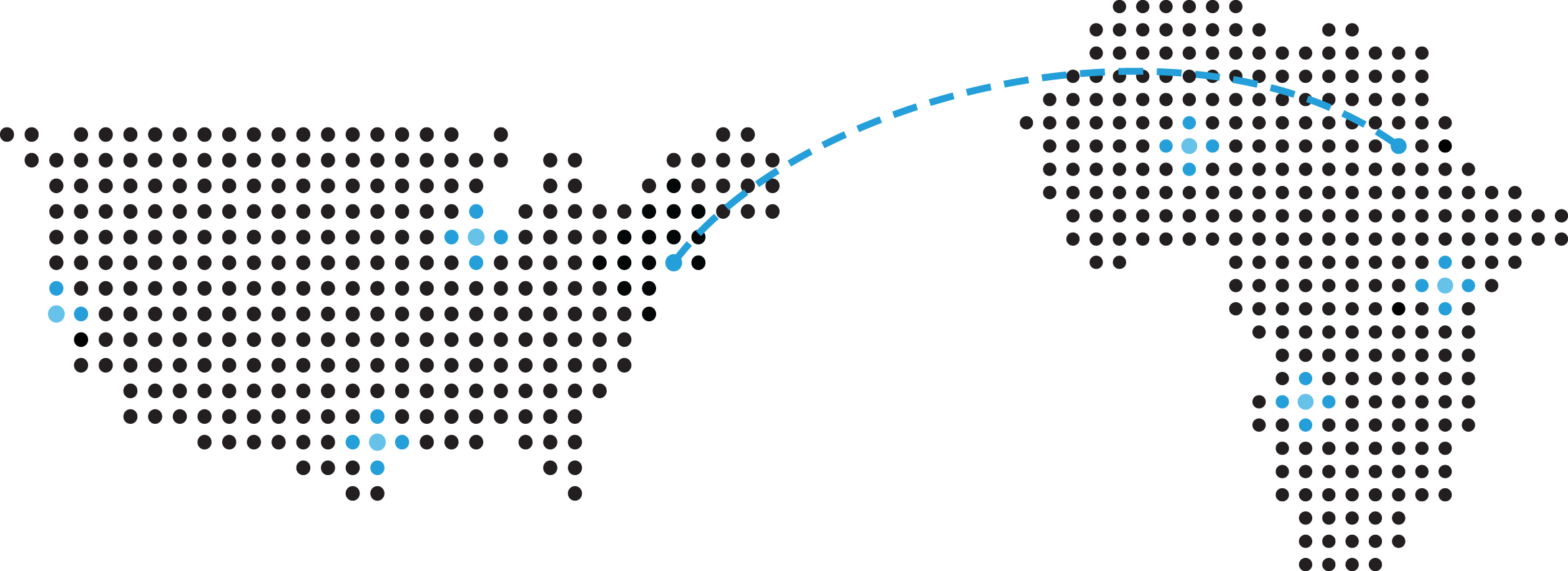 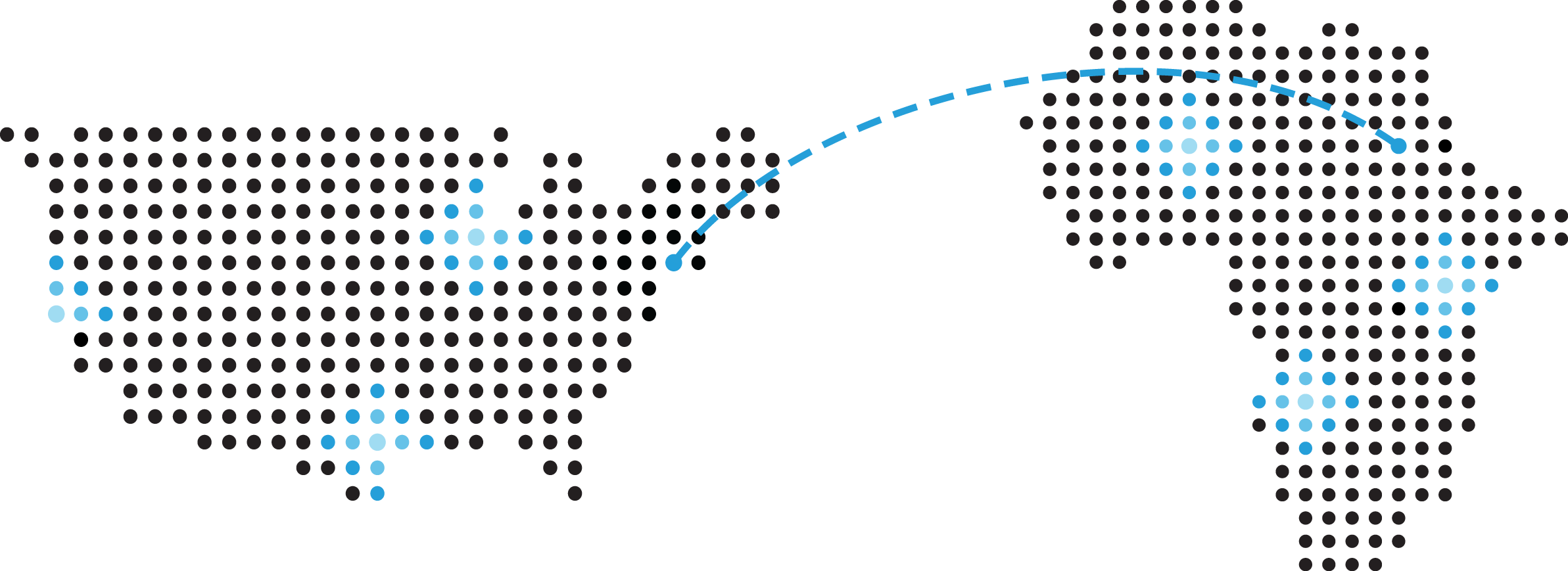 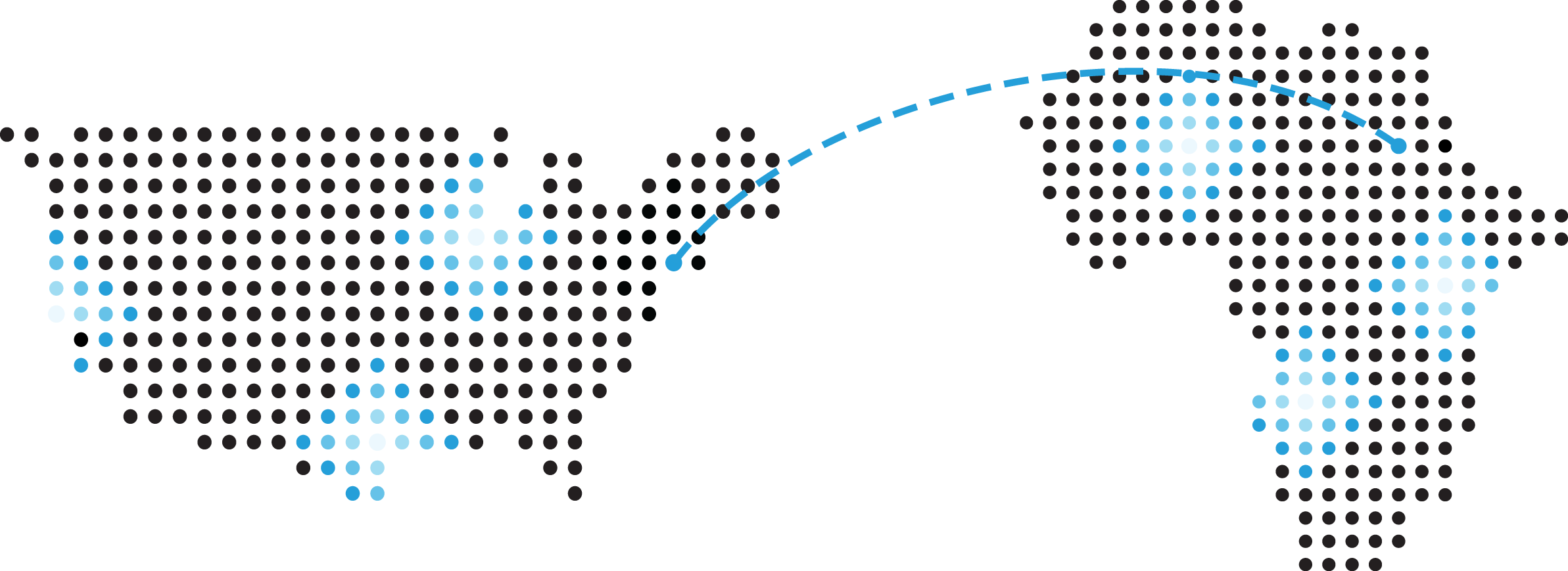 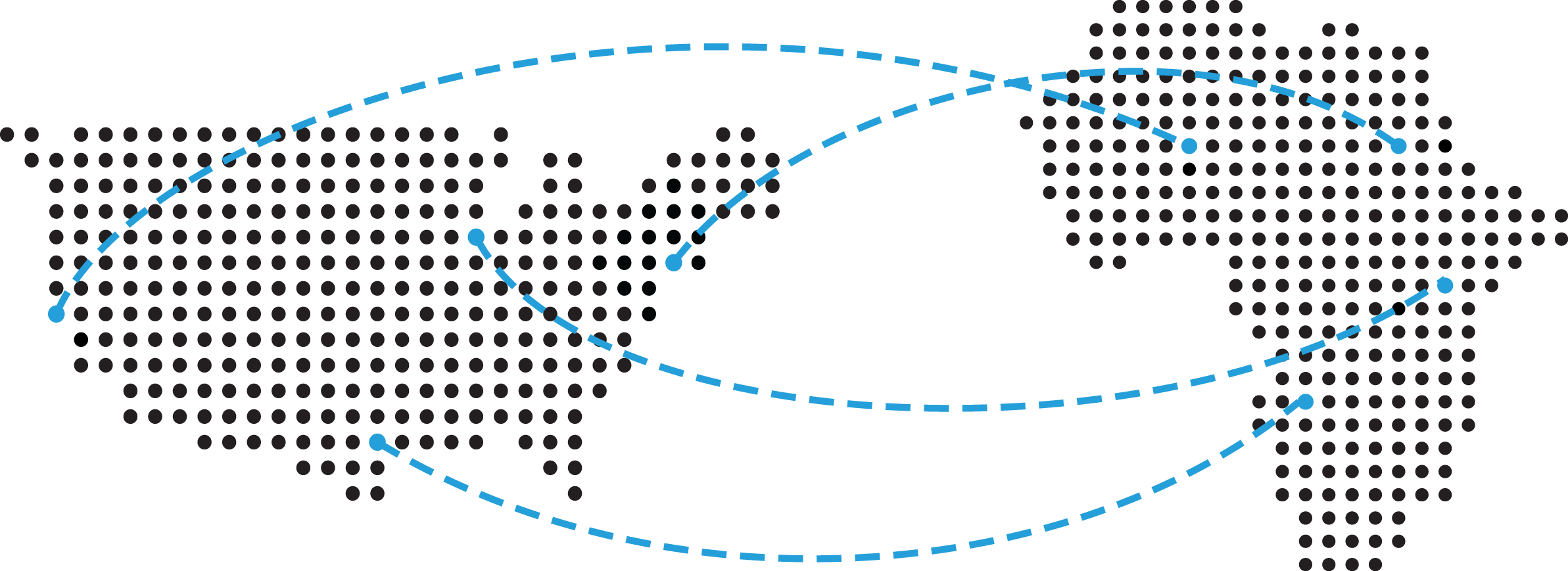 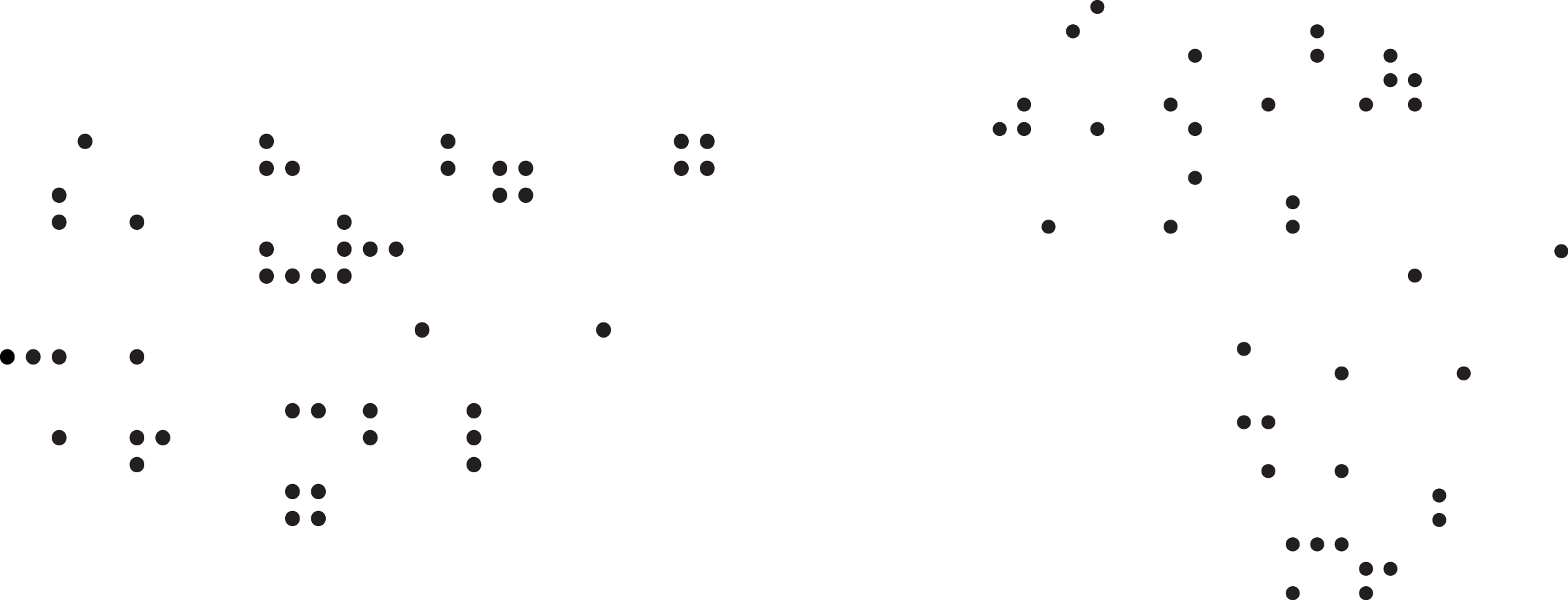 54
INCREASE ENGAGEMENT
Increase
ENGAGEMENT
55
‘PASS THE GLASS’ CUP CONCEPT
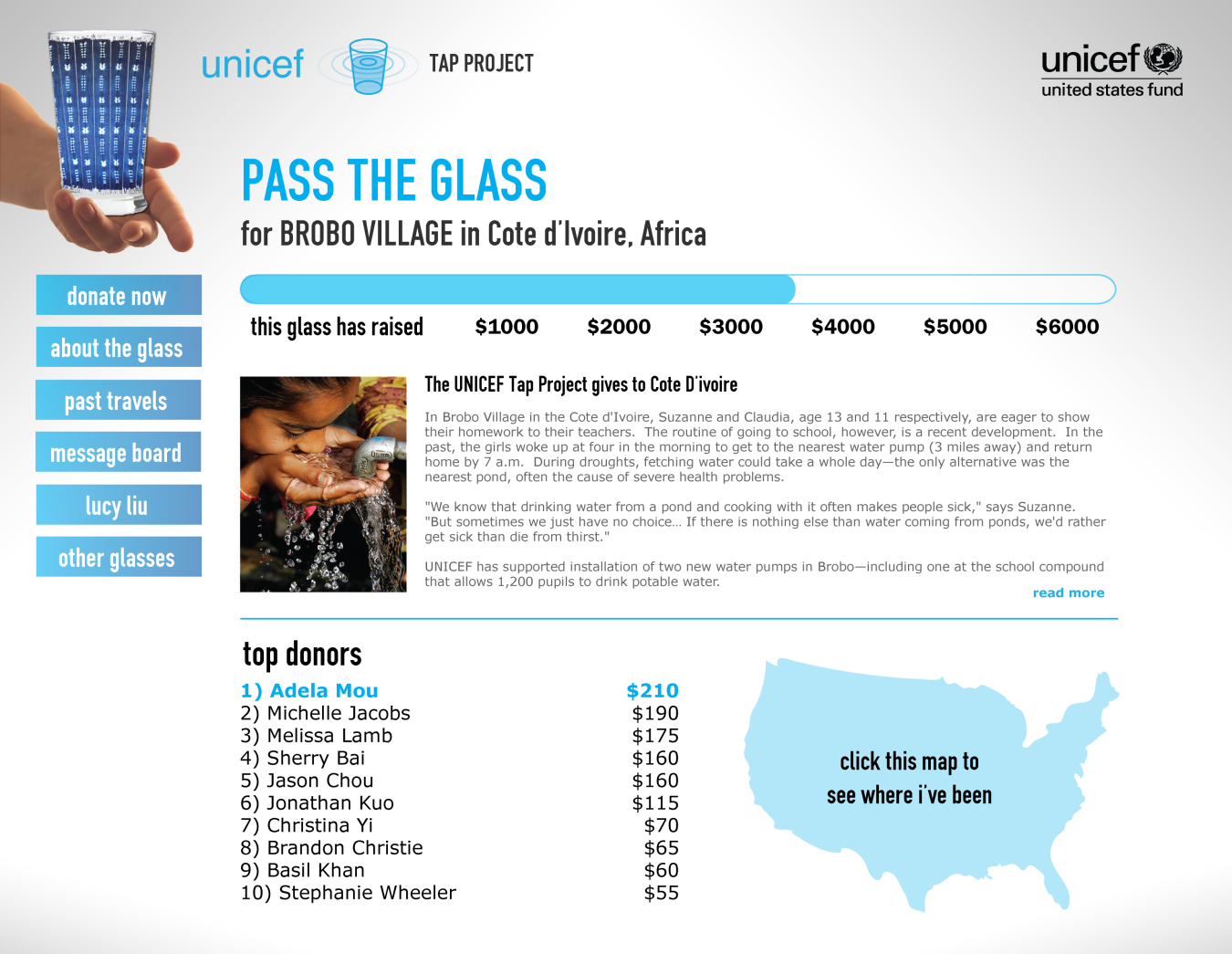 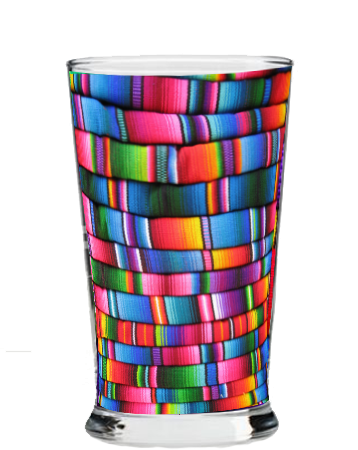 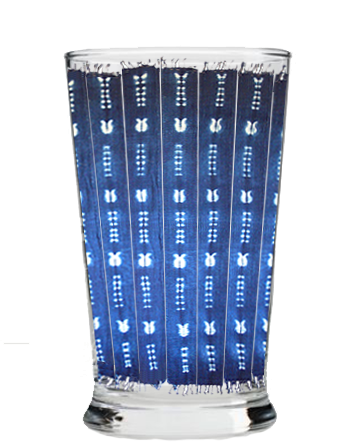 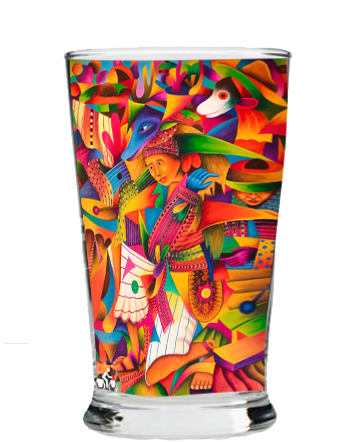 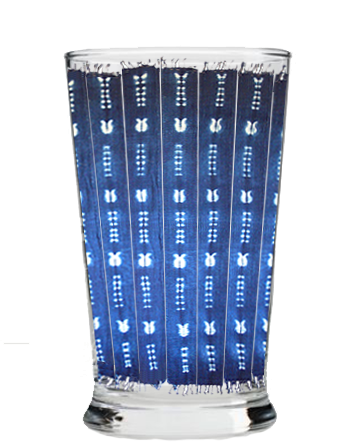 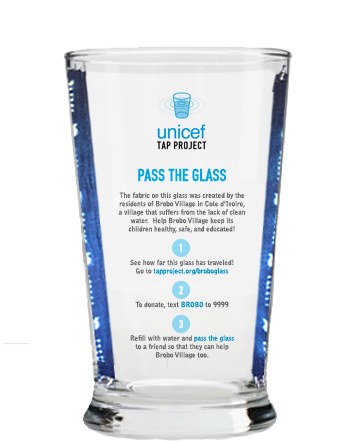 DRIVE RECURRING DONATIONS
Drive
RECURRING
DONATIONS
57
‘PASS THE GLASS’ PARTNERSHIPS
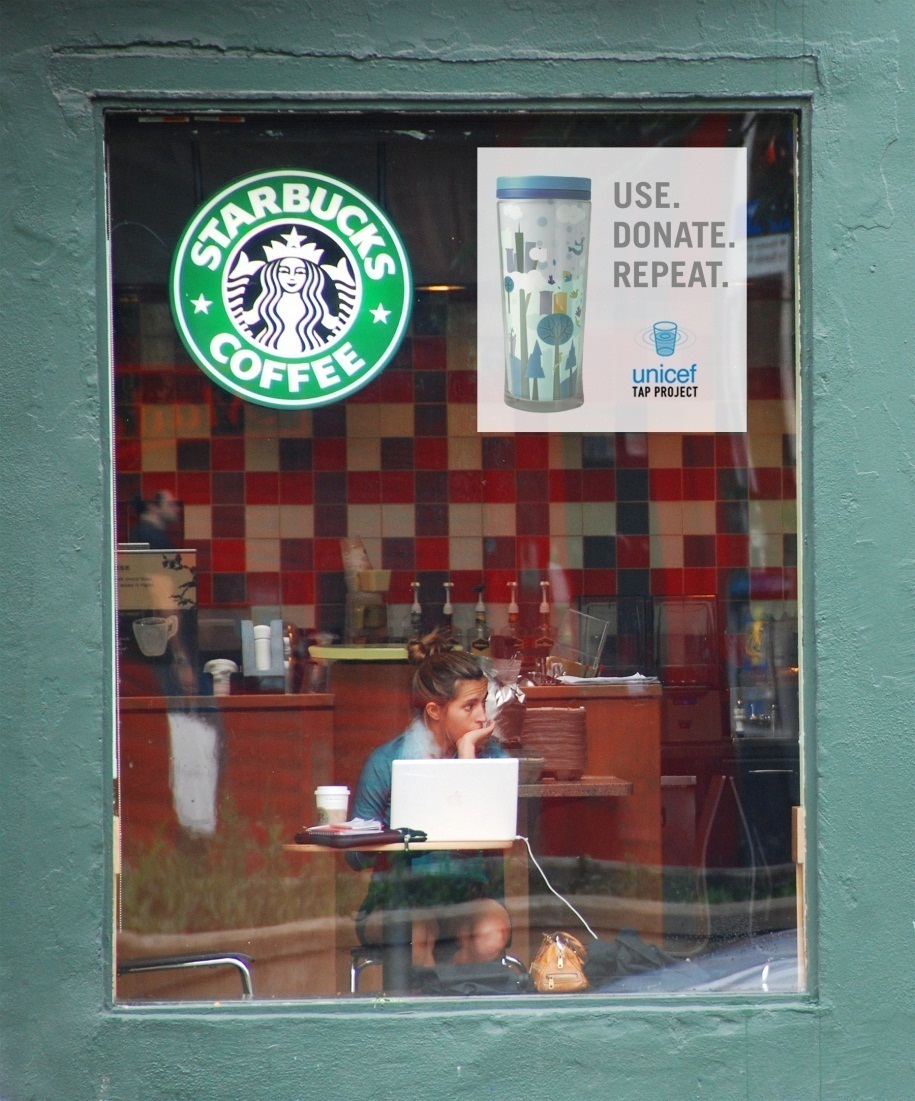 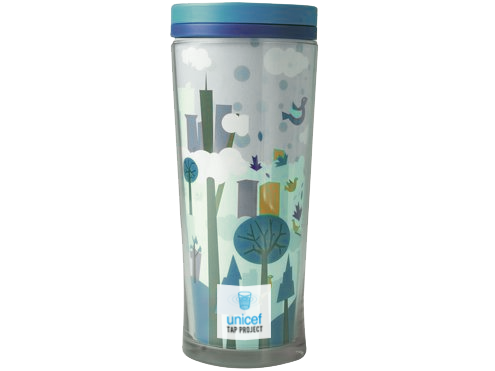 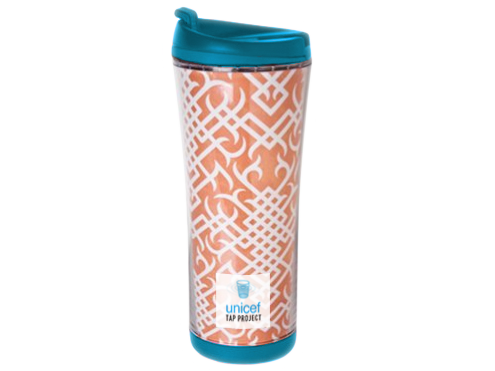 ‘WATER GIVES EDUCATION’
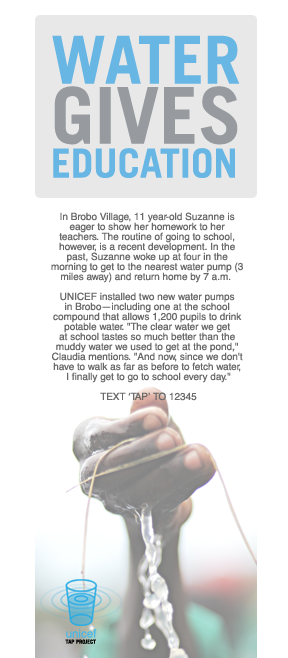 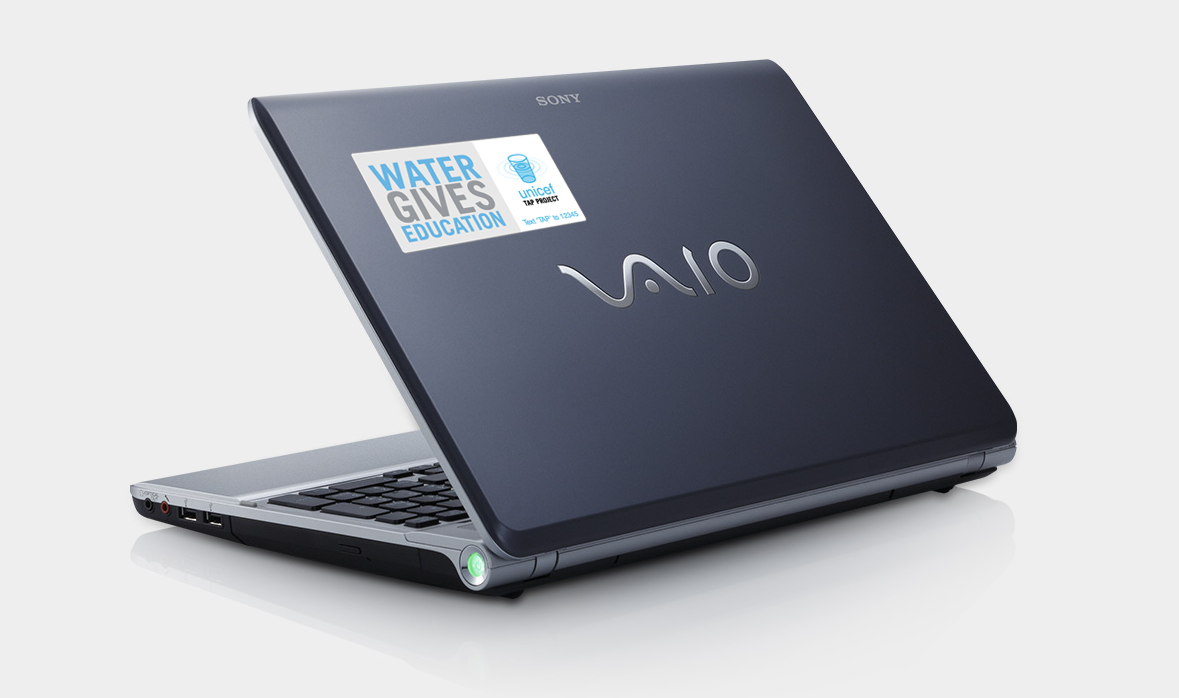 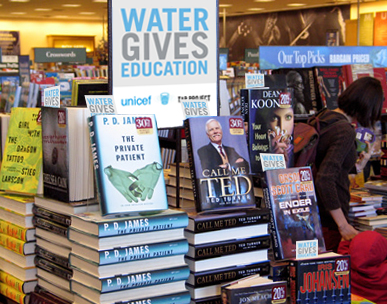 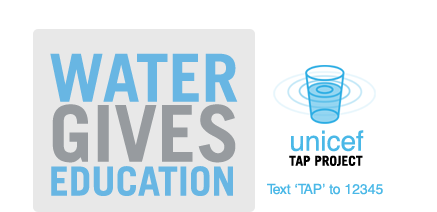 ‘WATER GIVES HEALTH’
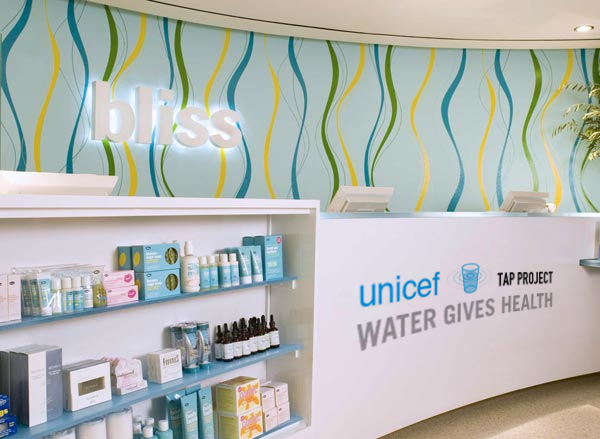 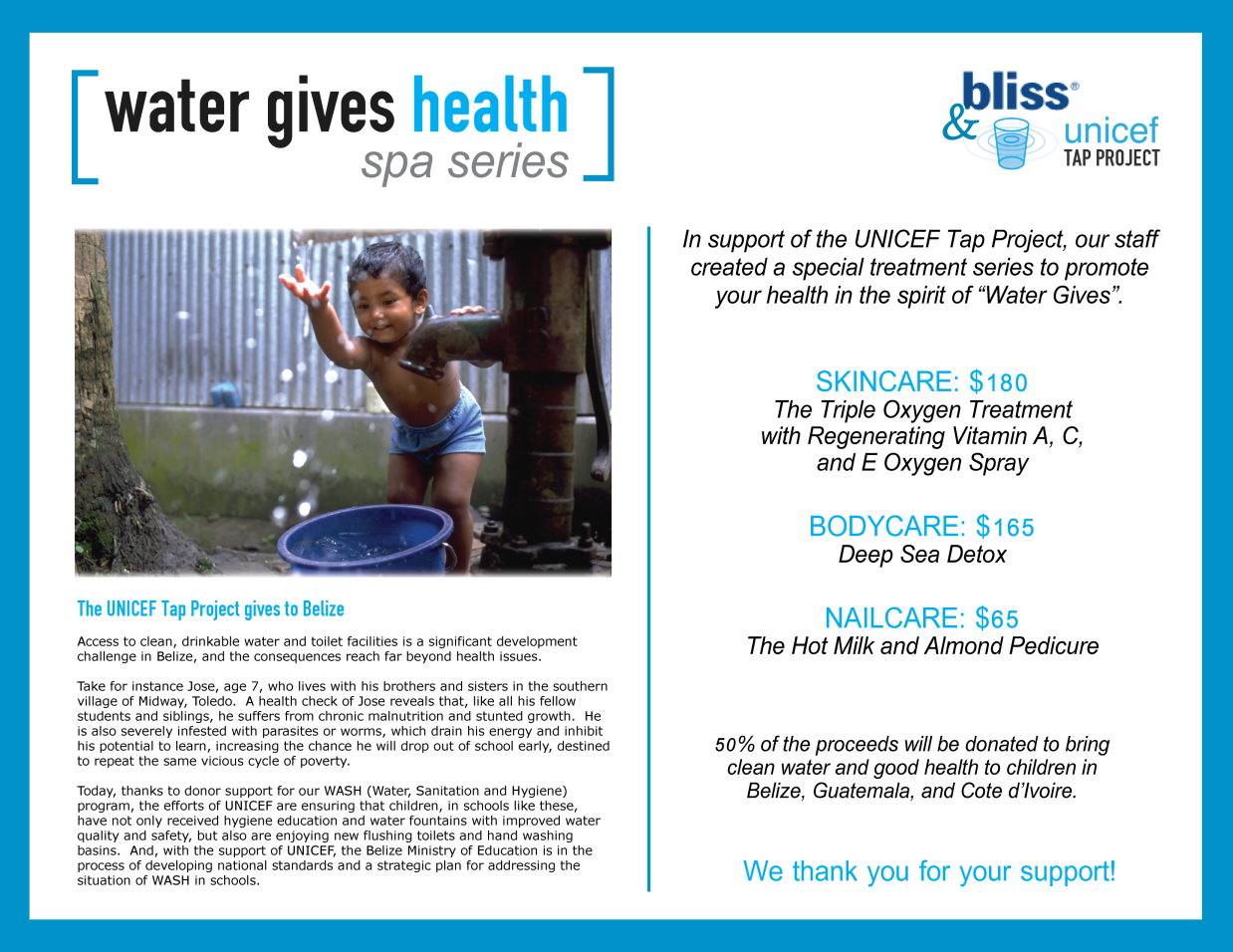 IMC TIMELINE
61
IMC BUDGET
62
TAKEAWAYS
FINANCIAL PROJECTIONS
64
OUR SOLUTIONS
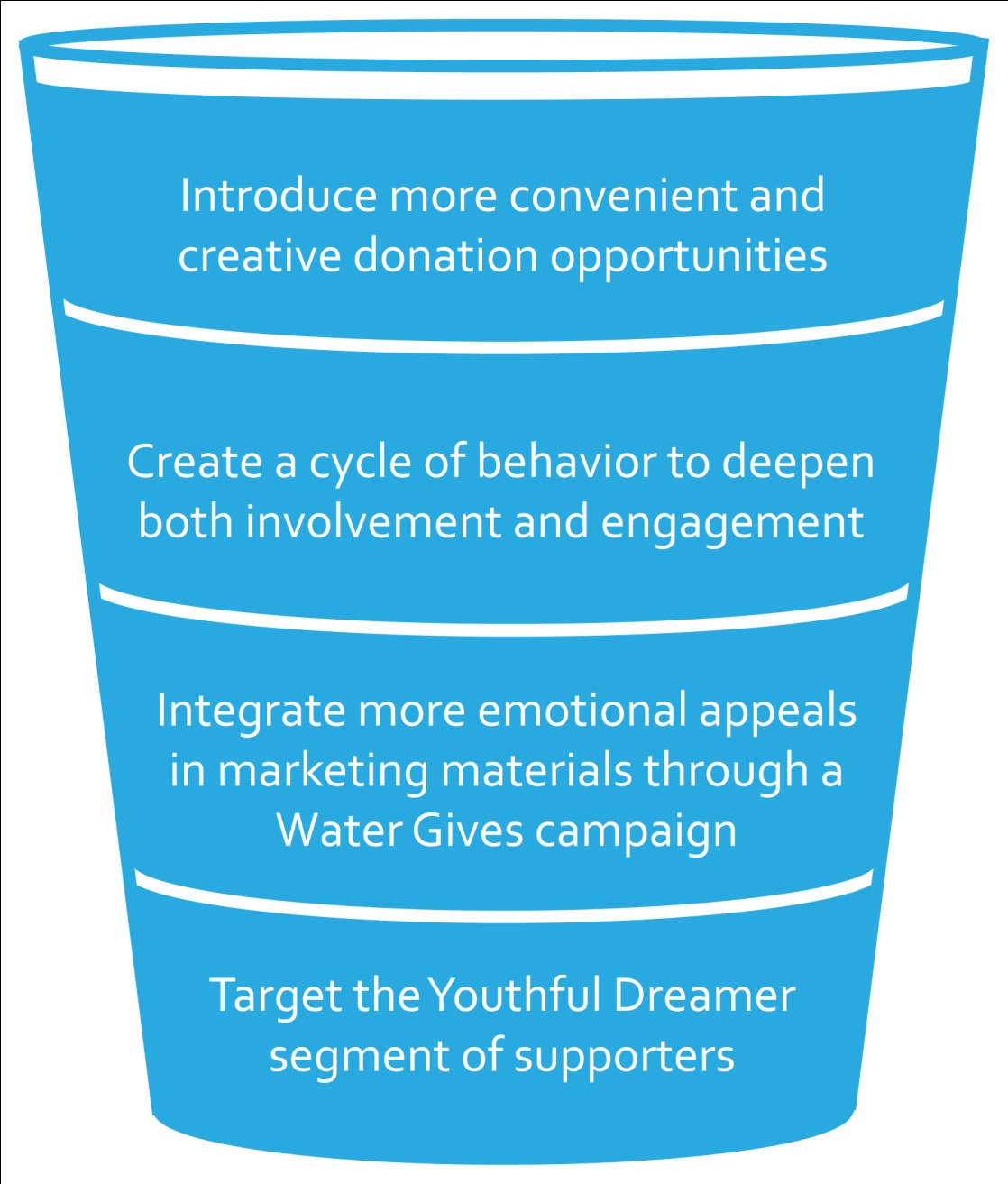 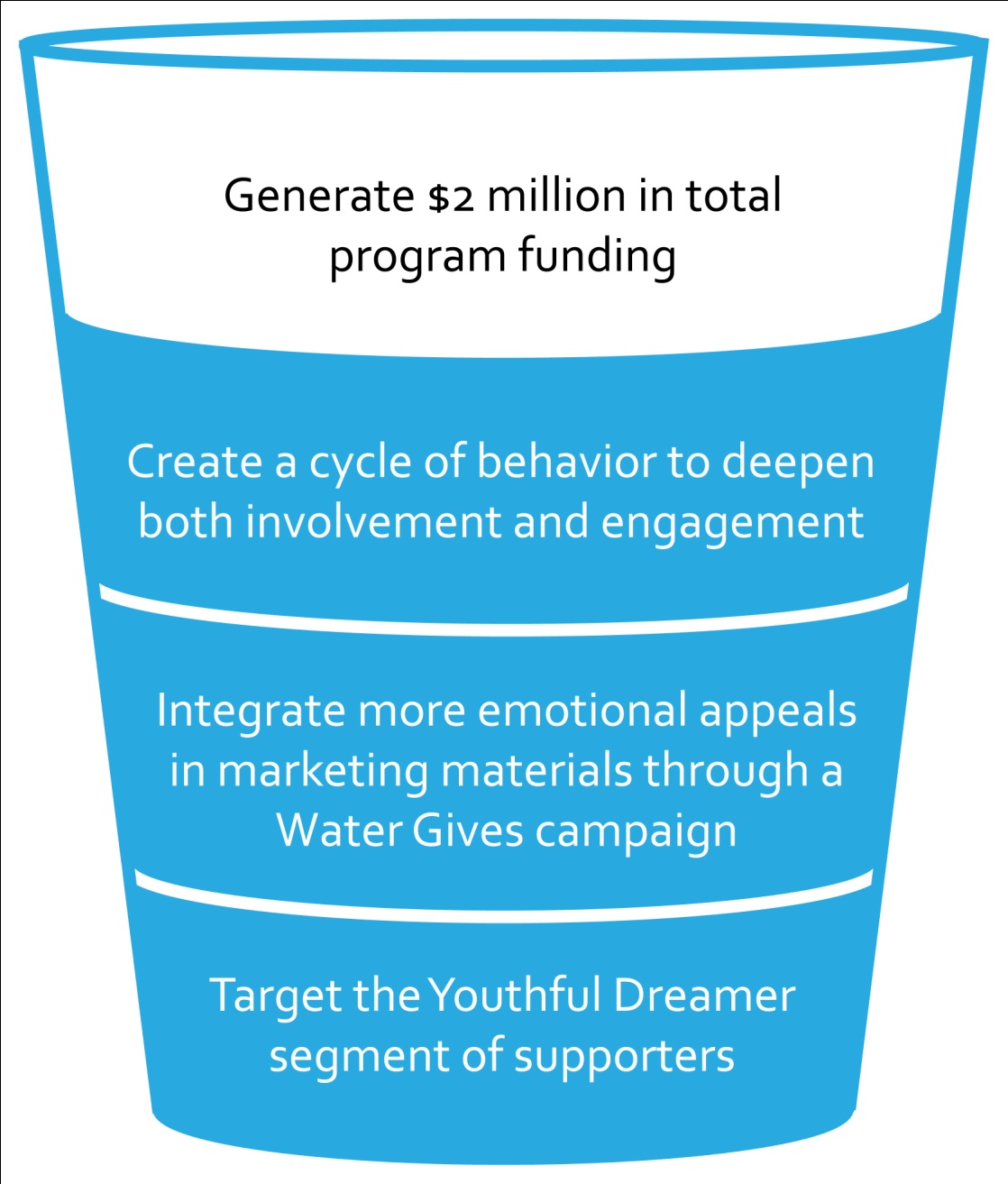 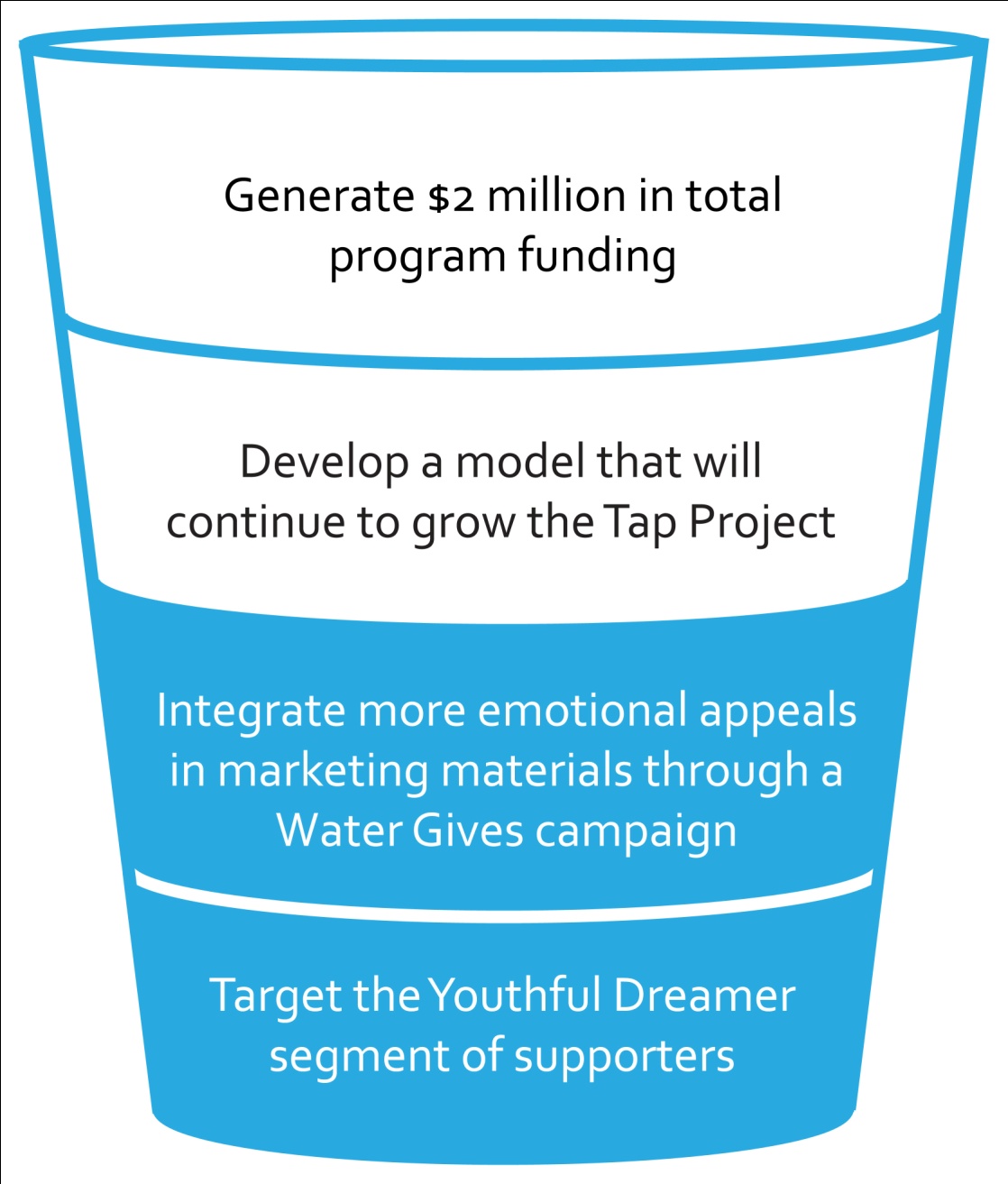 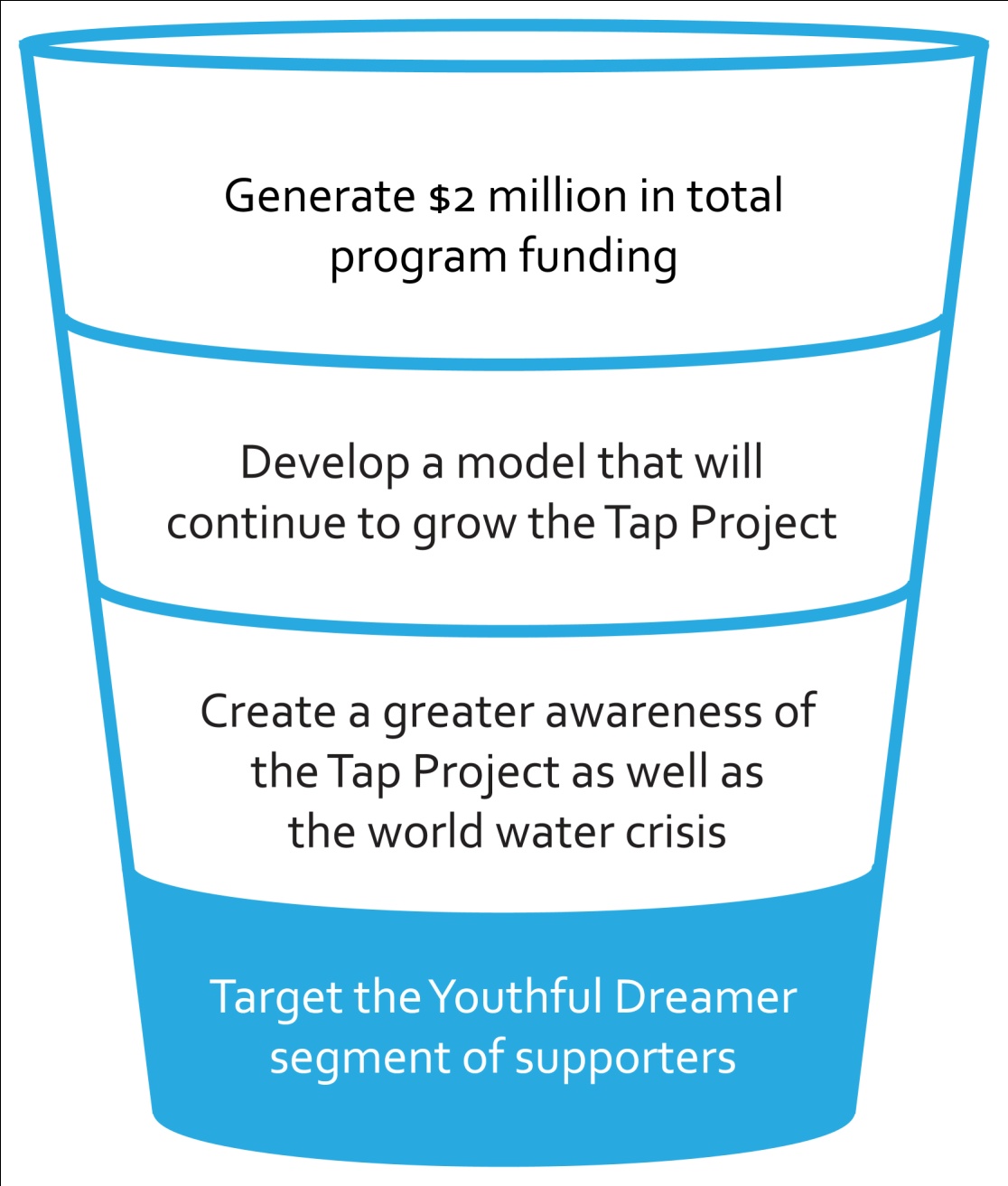 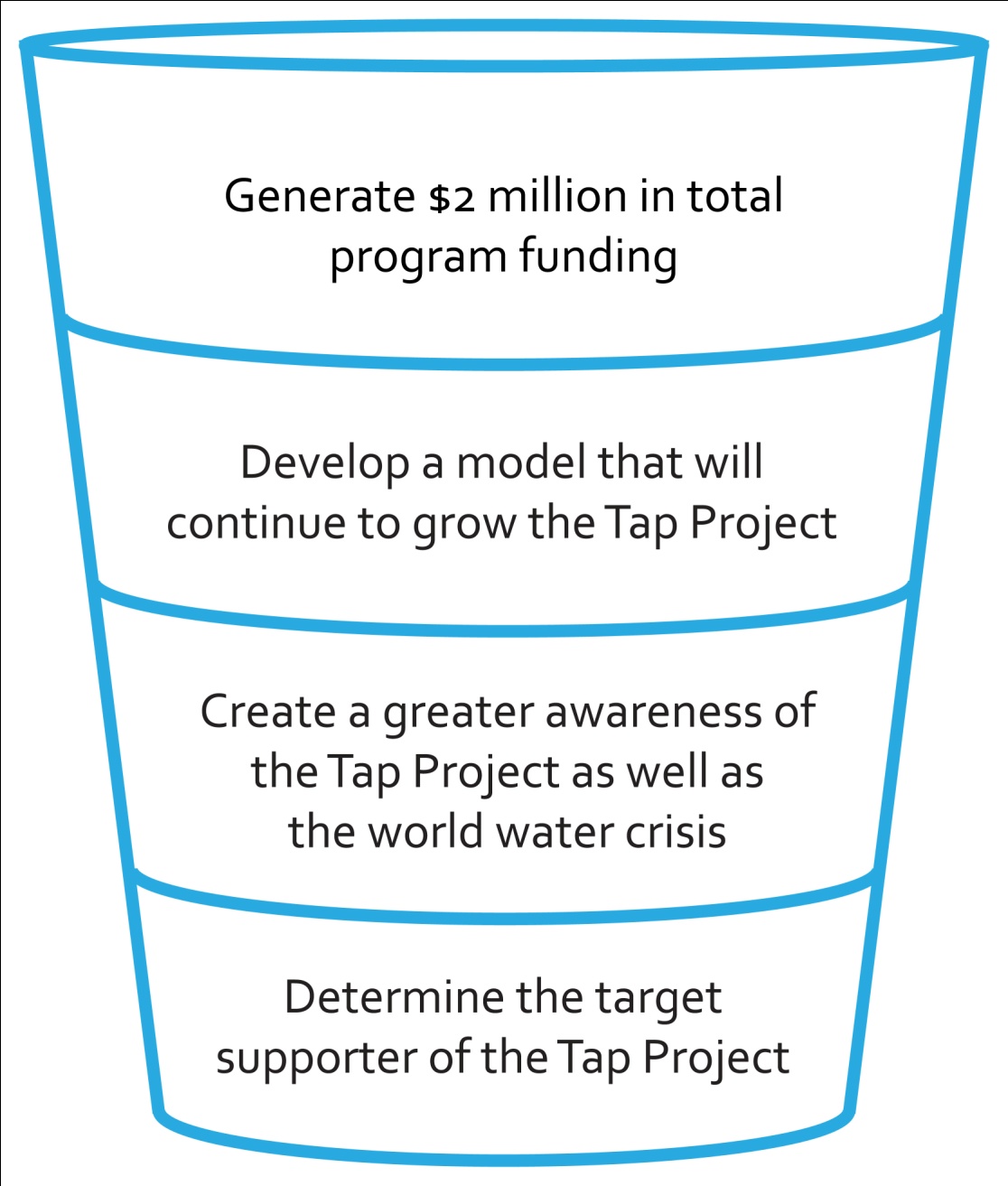 65
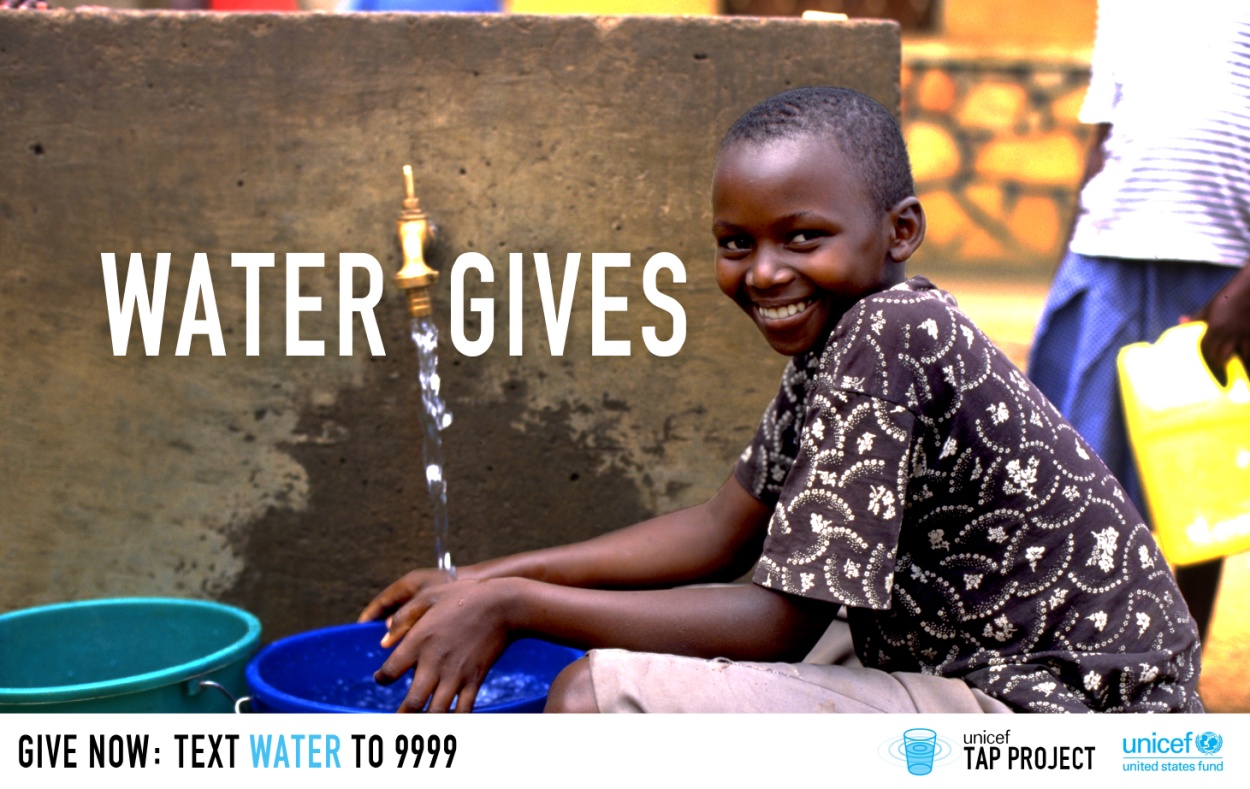 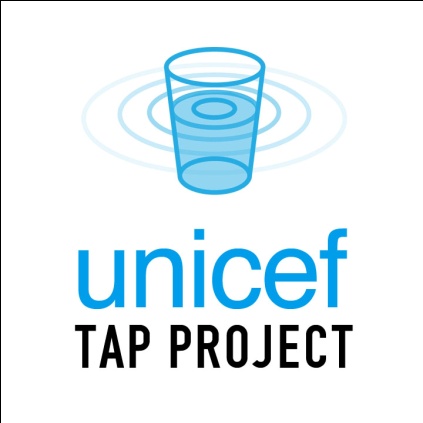 QUESTIONS?
swot [s] [w] [o] [t]
research [methodology] [takeaways]
[segmentation]
[strategy & positioning]
[the tap cycle]
imc tactics [1] [2] [3] [4]
imc [timeline] [budget] [projections]
[summary]
67